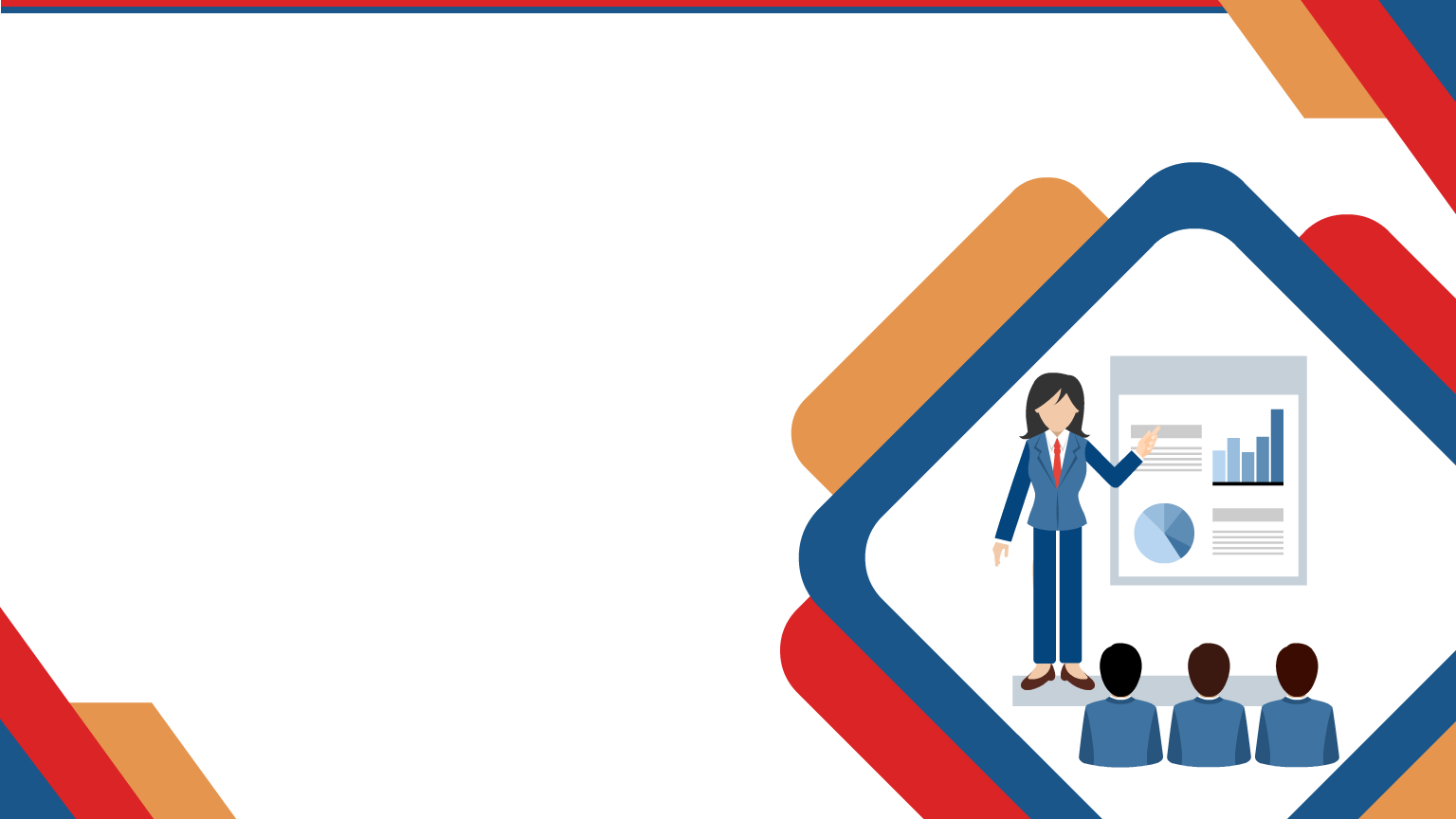 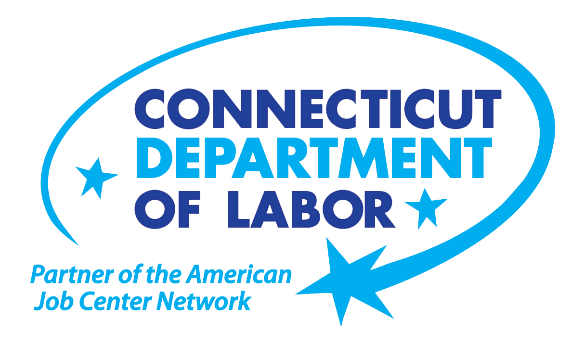 TPA User Guide
TPA User Guide
Table of Contents
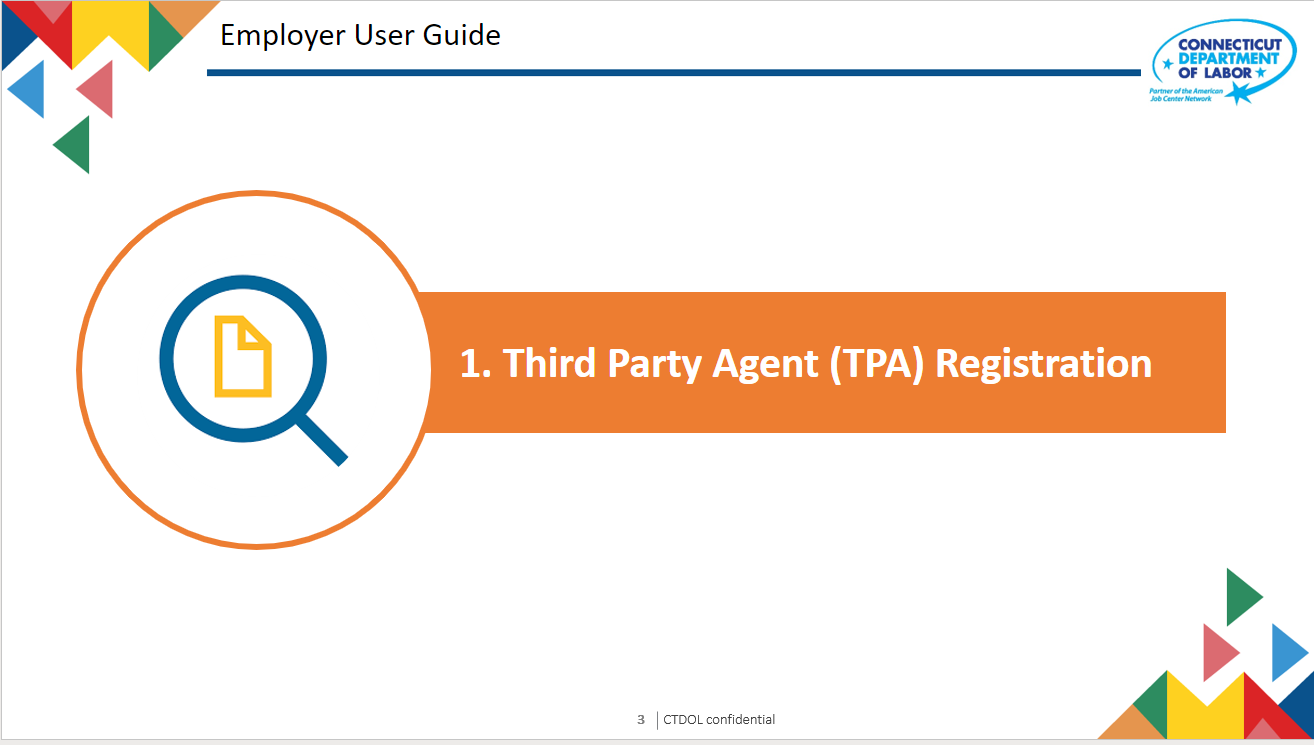 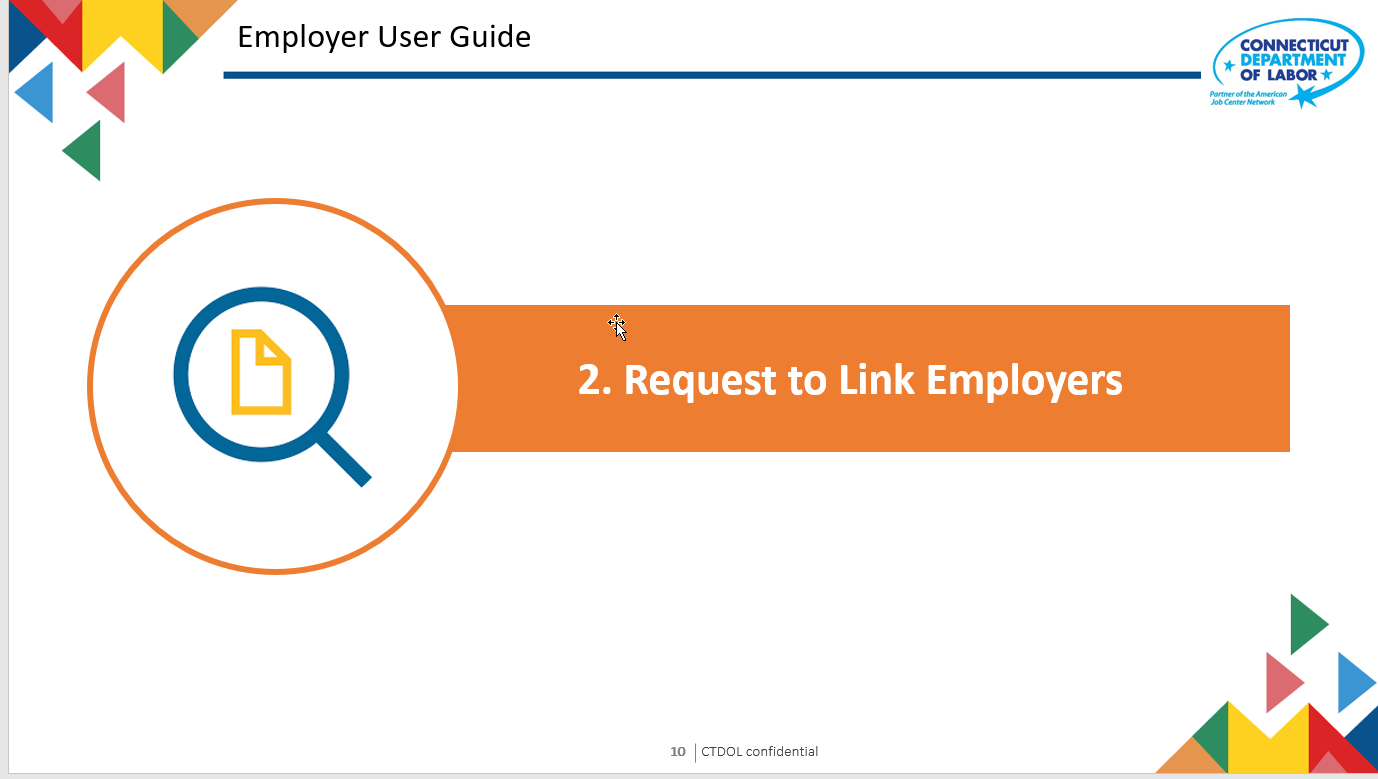 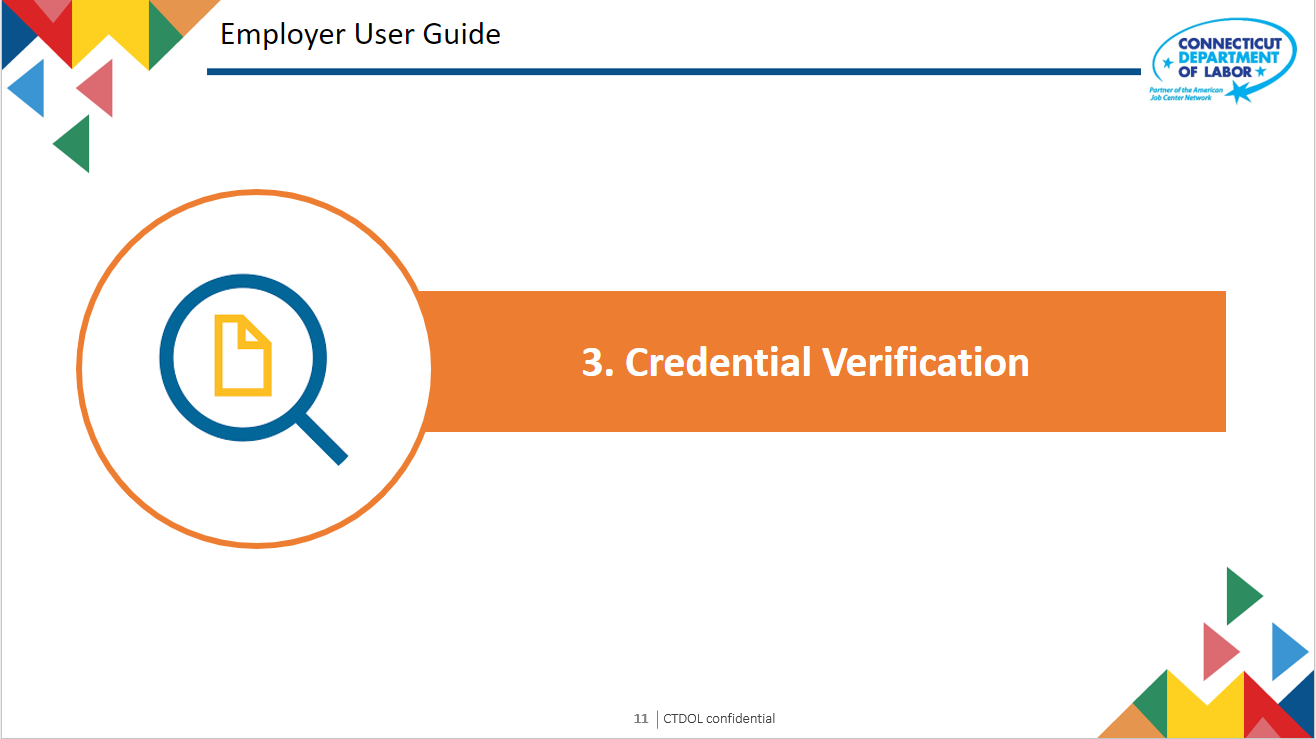 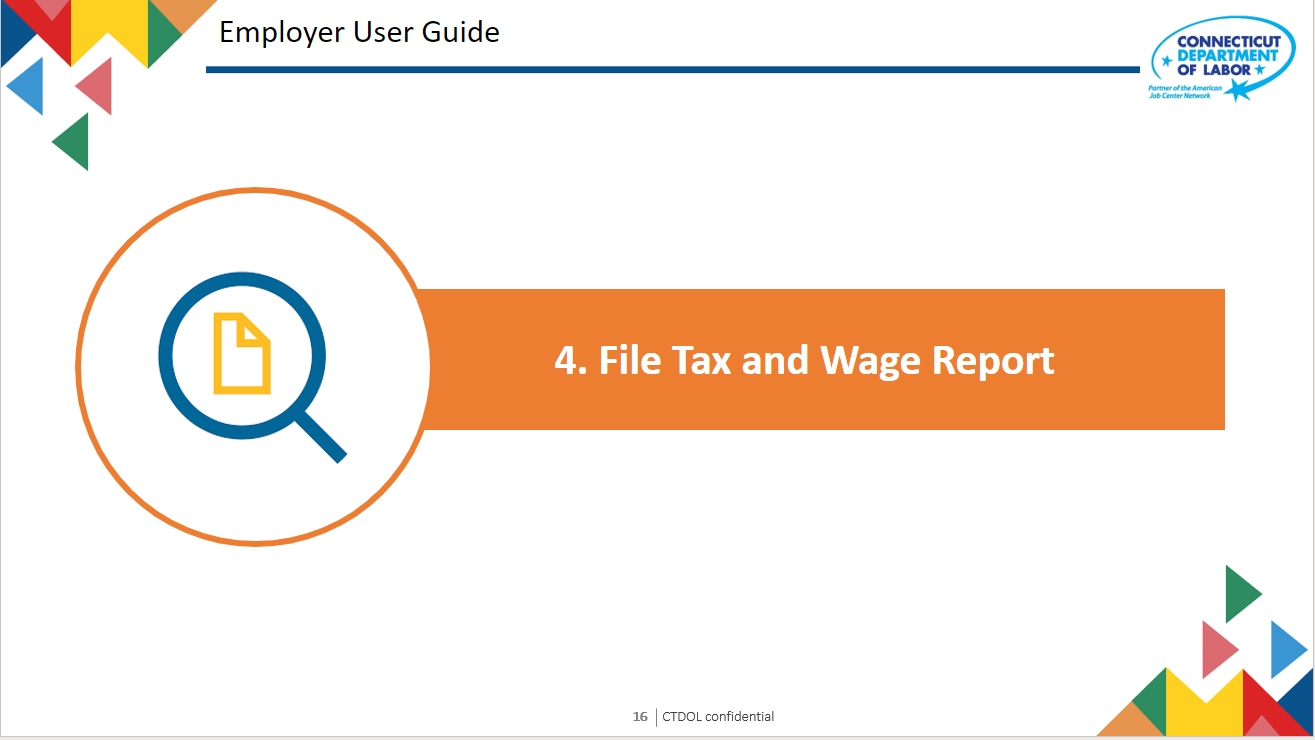 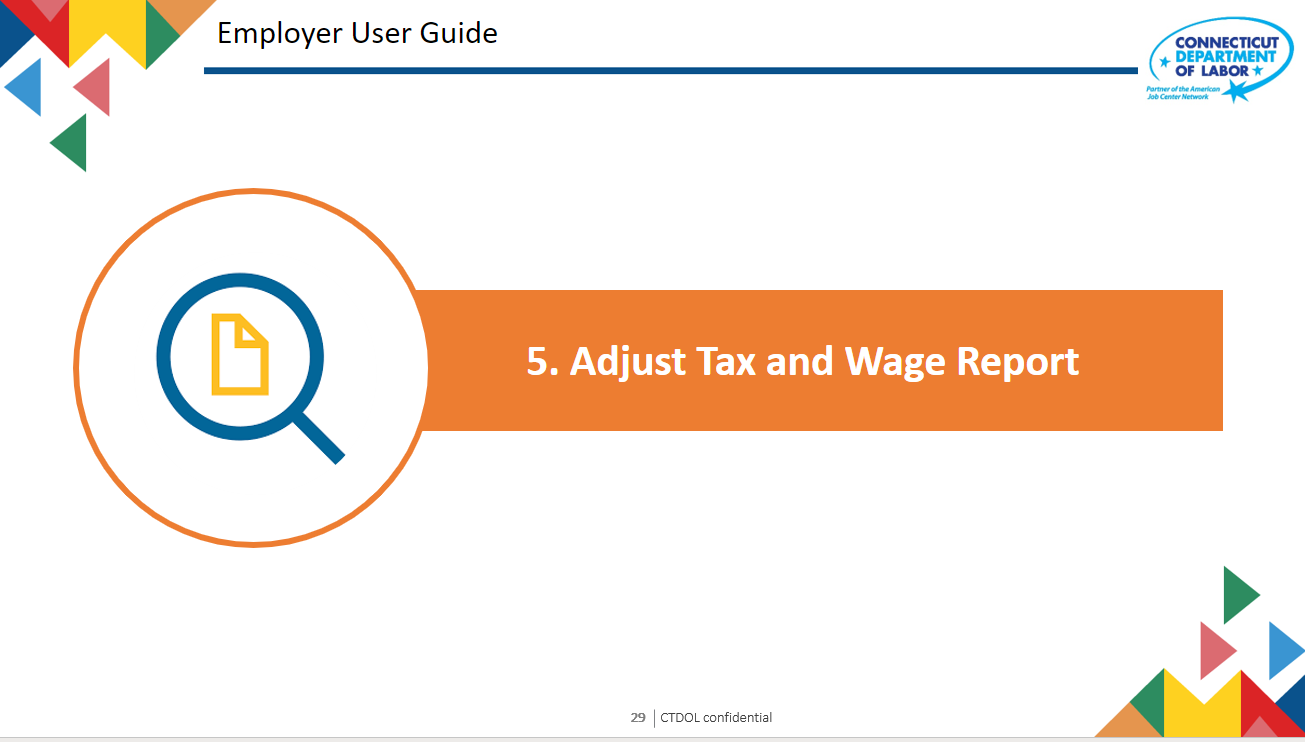 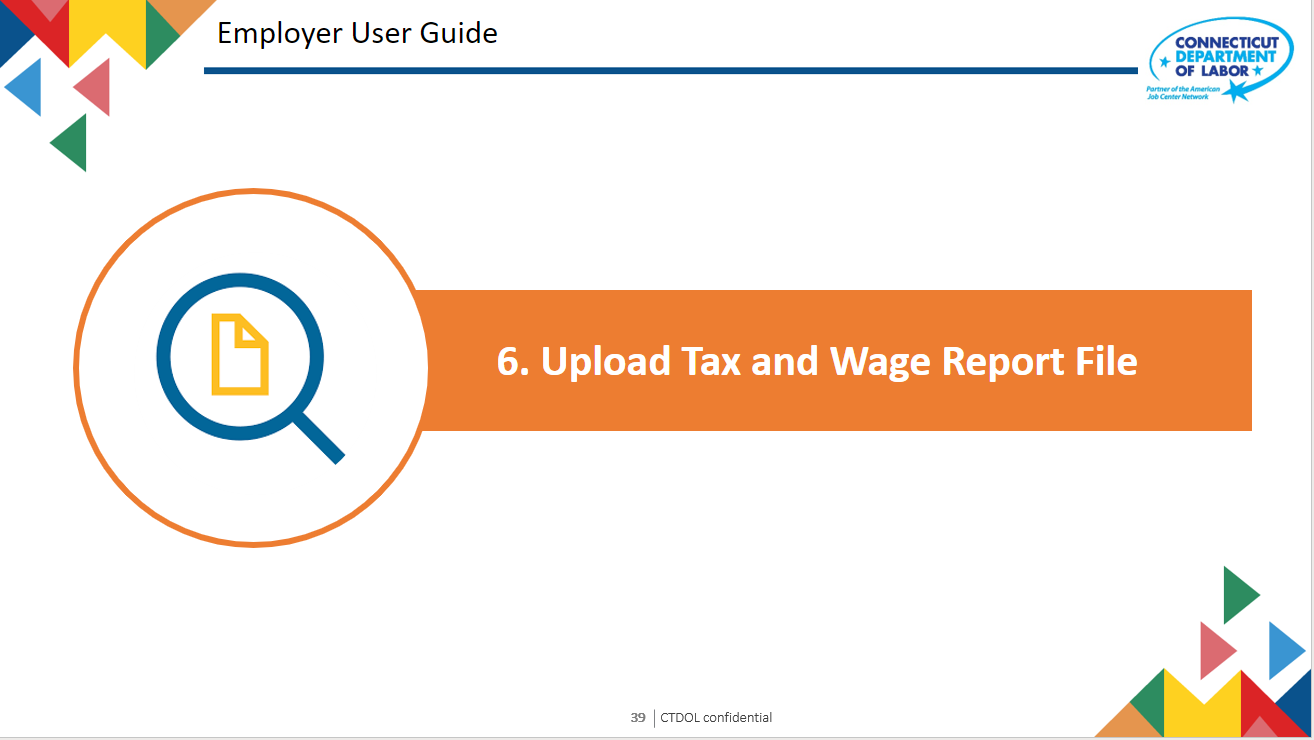 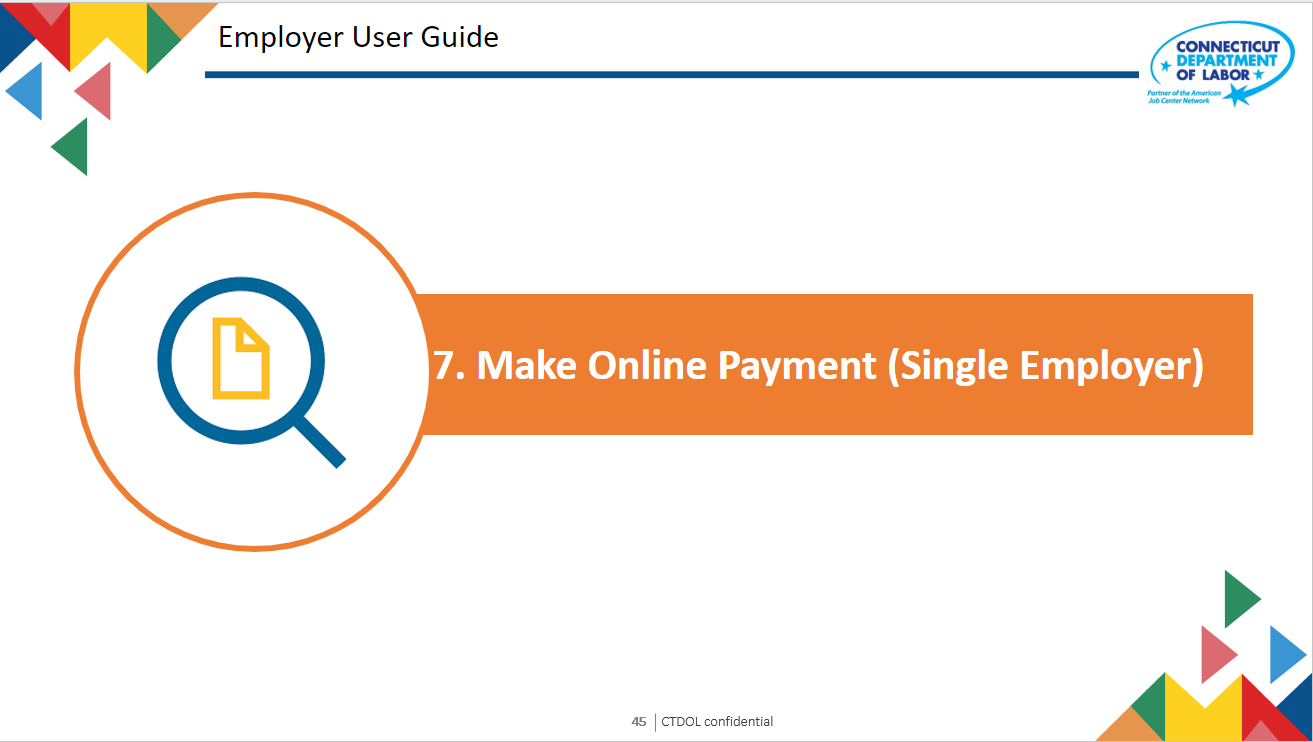 TPA User Guide
Table of Contents
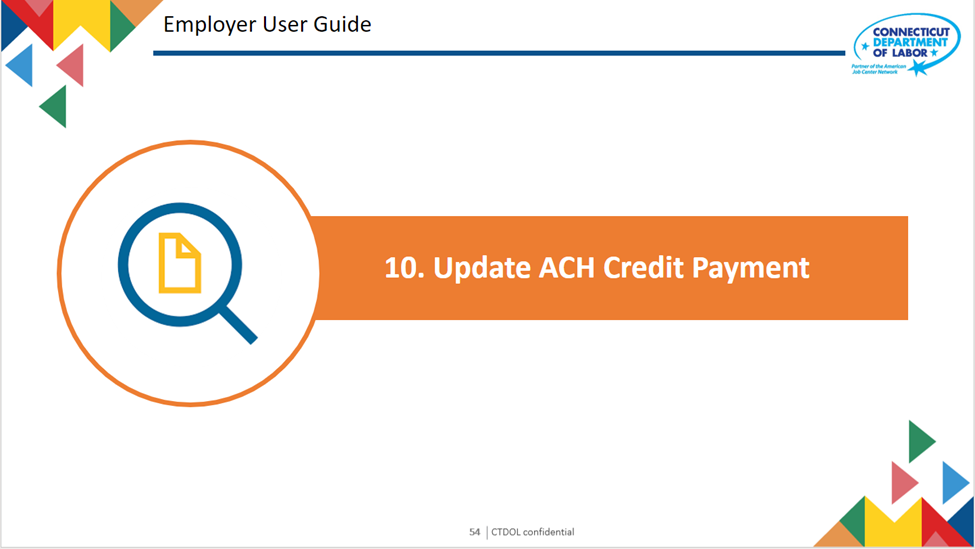 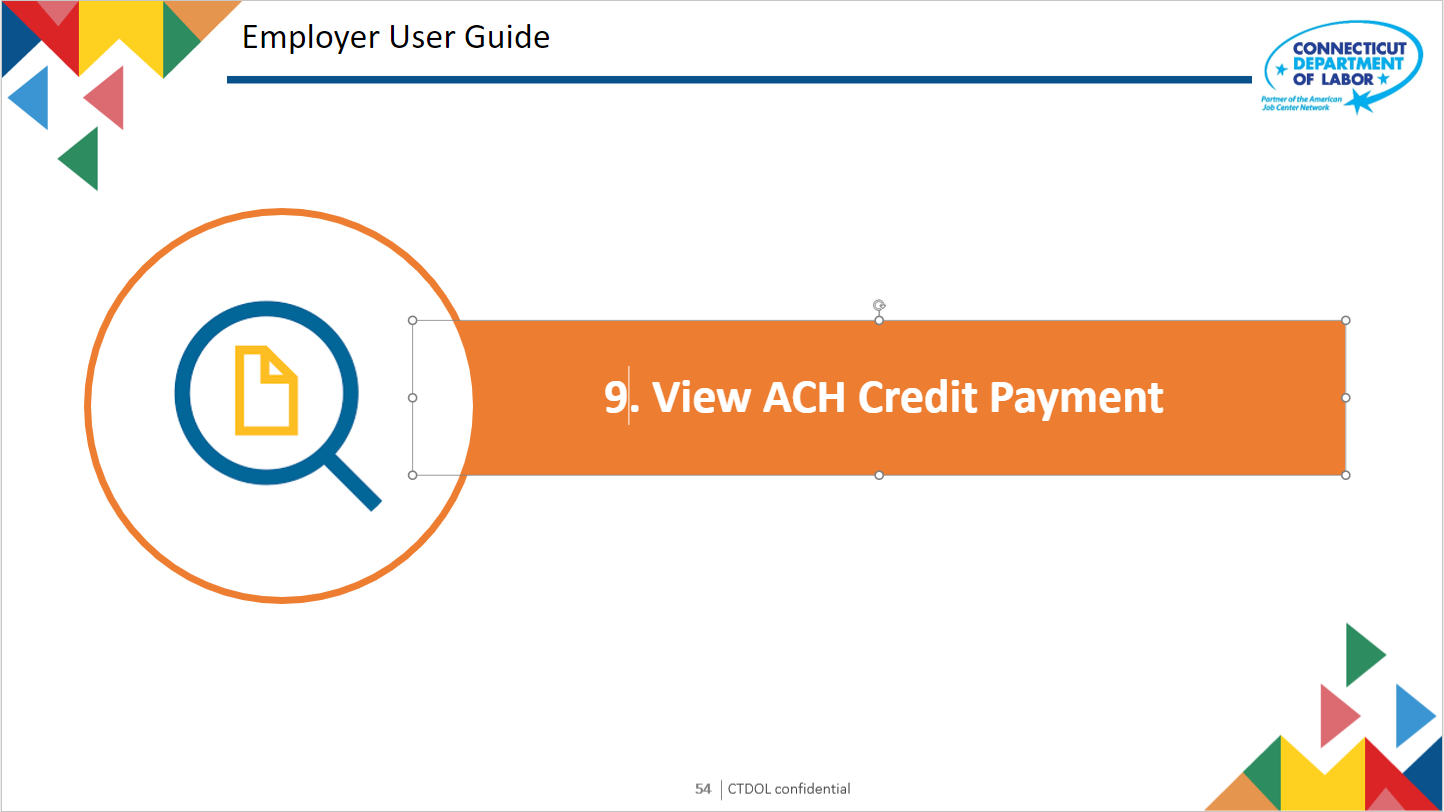 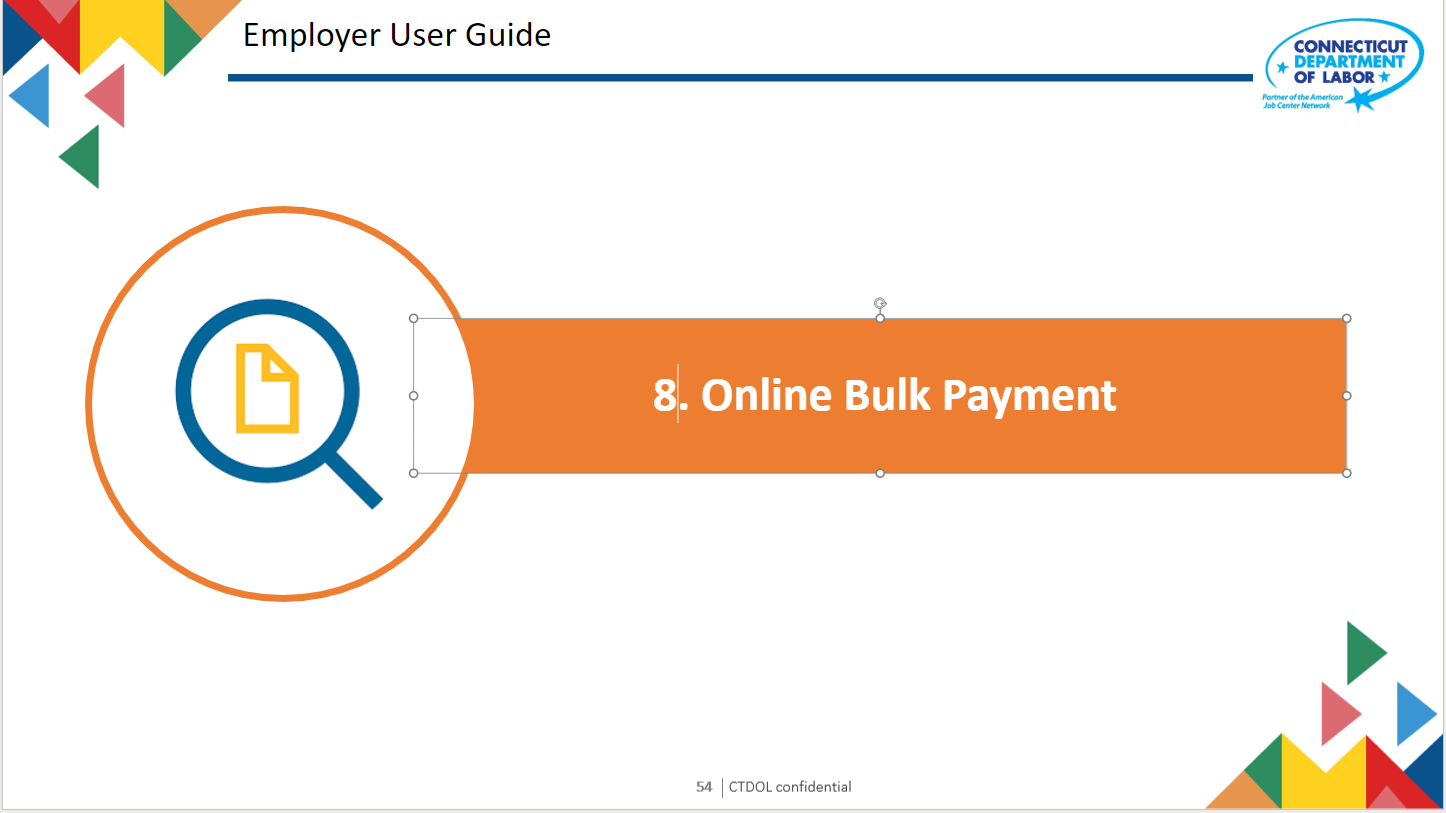 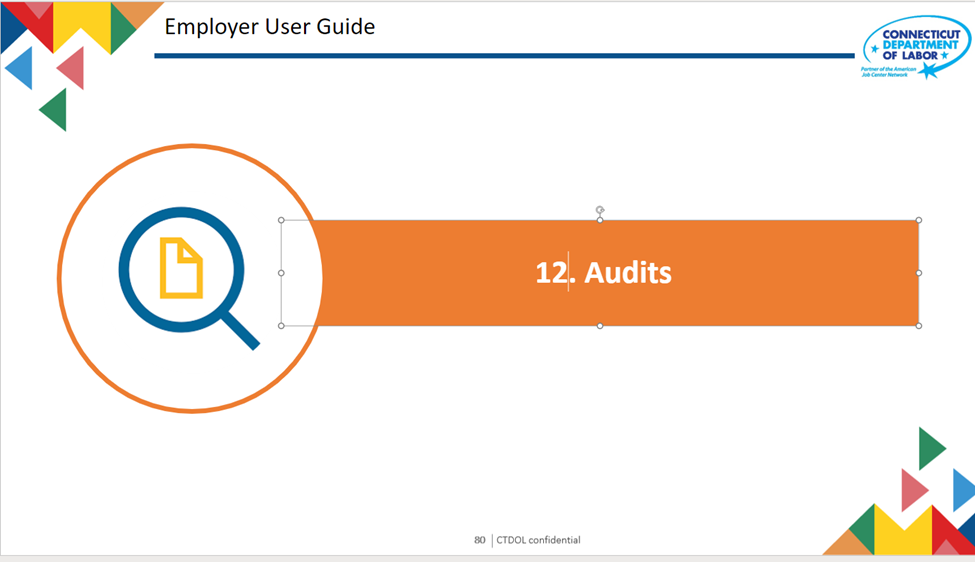 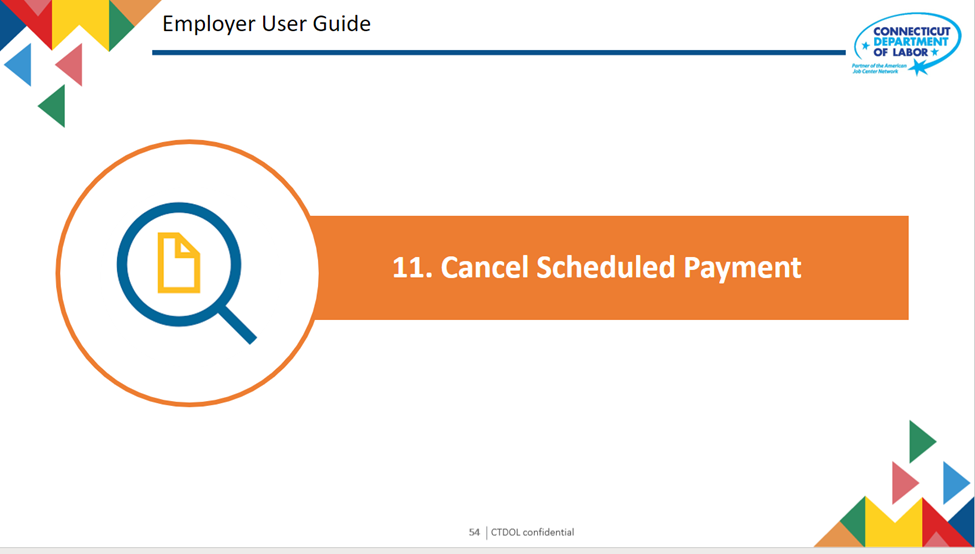 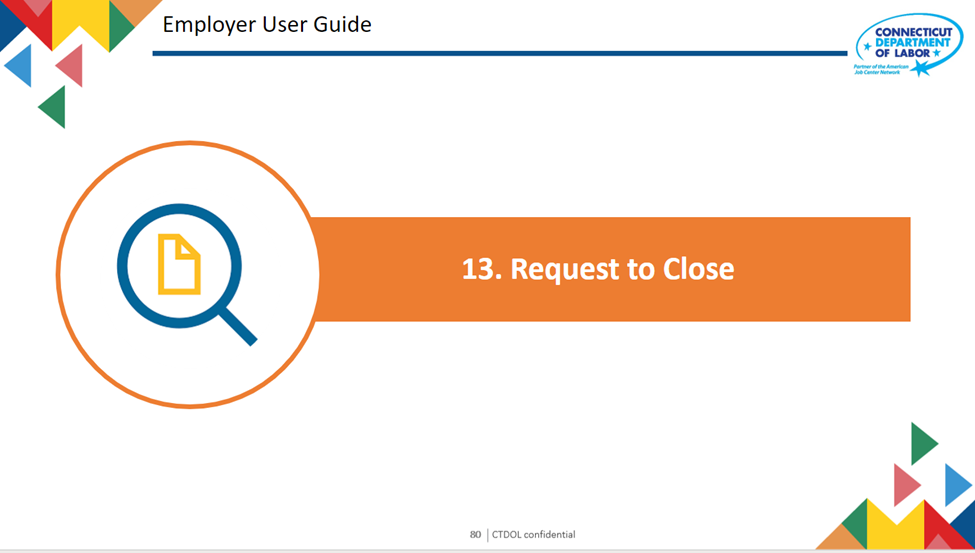 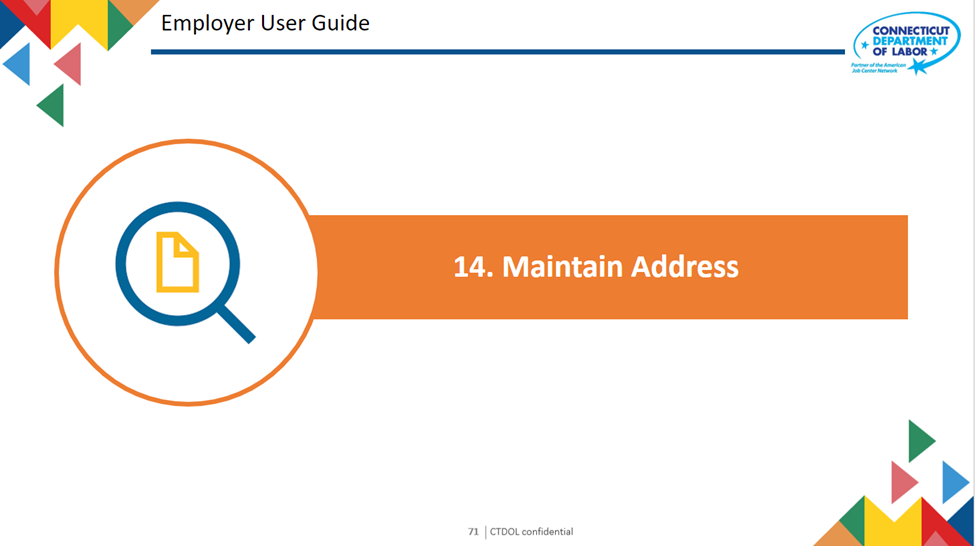 TPA User Guide
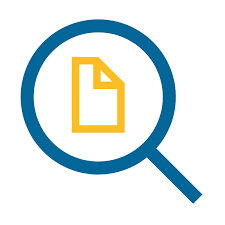 1. Third Party Agent (TPA) Registration
Text 03
TPA Registration
If you are a Third Party Agent (TPA) and need to create a TPA Account, click Create a TPA Account.
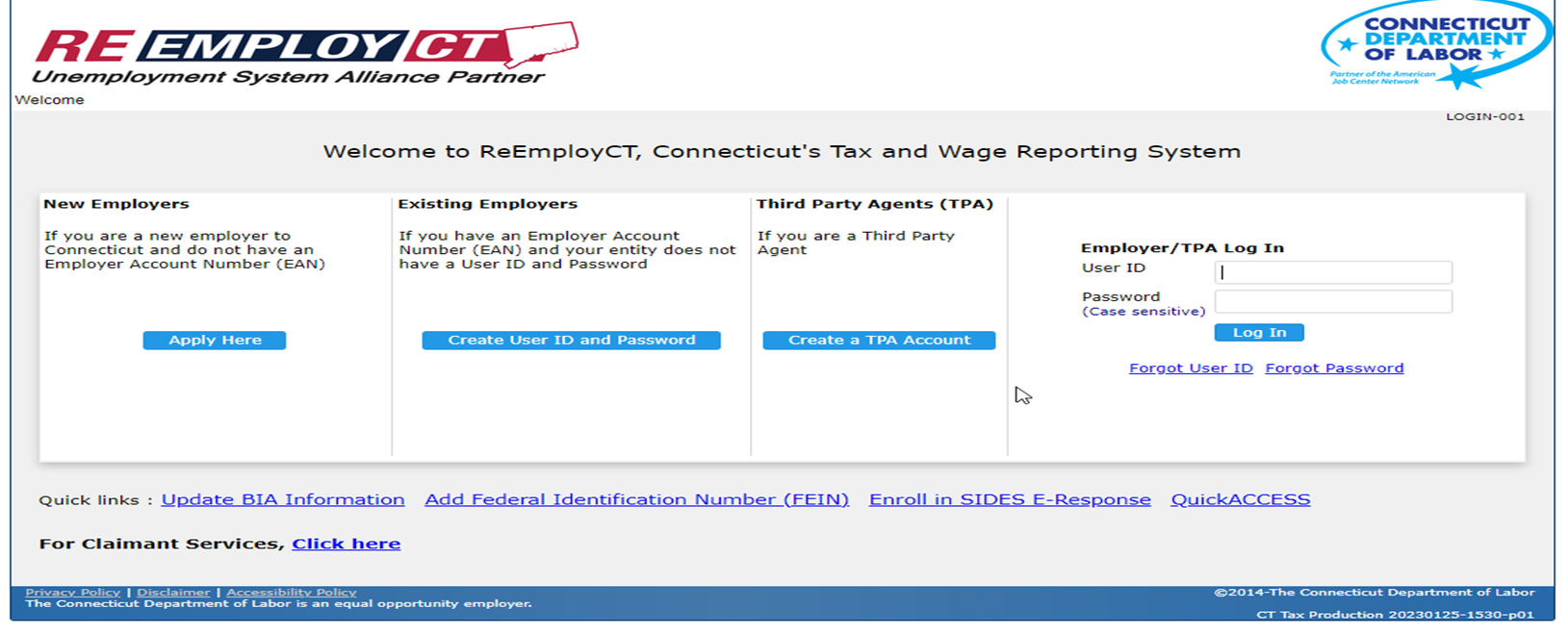 Click Create a TPA Account
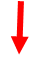 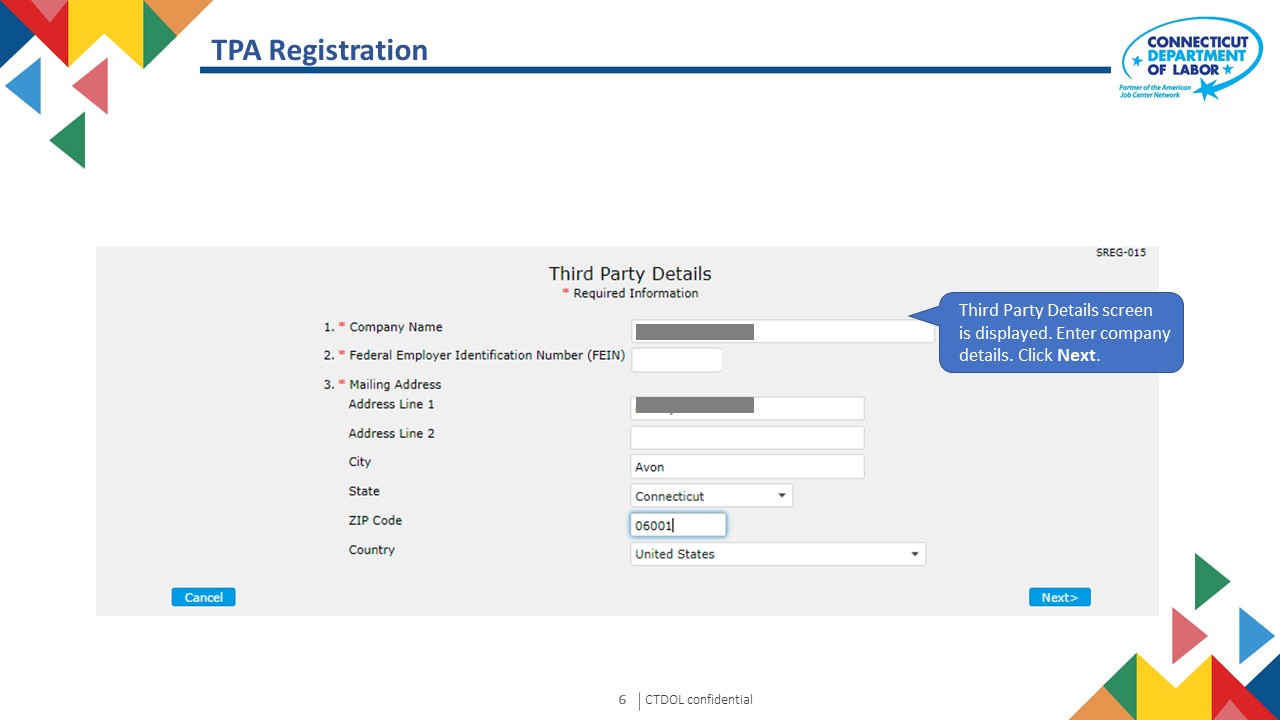 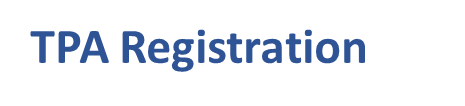 Third Party Signup screen is displayed. Create a User ID and Password. Then enter additional information requested and select Submit
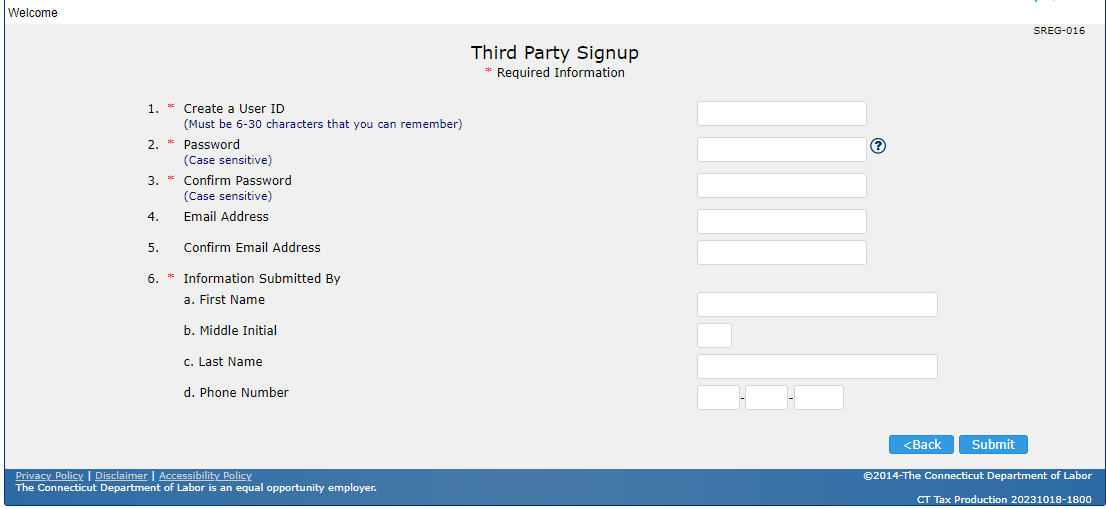 Passwords must be 14 to 21 characters.
The password must start with a letter, must contain at least one uppercase letter, have one lowercase letter, one number and two symbols (i.e., !@#$*._)
New password must be different from any of your previous Twenty-Four (24) passwords.
TPA Registration - Confirmation
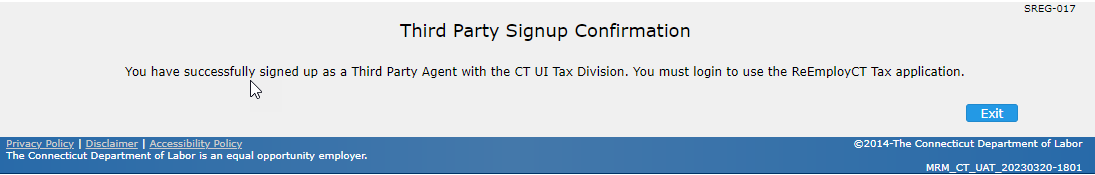 Third Party Online Signup Confirmation screen is displayed. Registration is complete. Please go to Section 2 to complete the manual process to Link Employer to your TPA account.
TPA User Guide
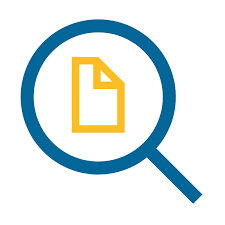 2. Request to Link Employers
Text 03
Request to Link Employer – Previously Registered TPAs
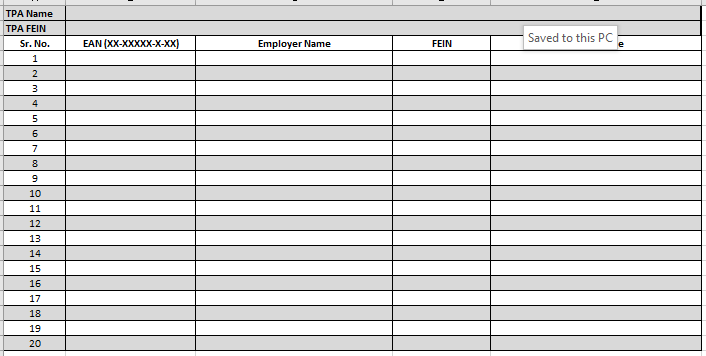 For TPAs previously registered with CTDOL, please complete the Employer Linking Form and submit to dol.status@ct.gov.
Request to Link Employer – Newly Registered TPAs
Complete and submit Agent Authorization Form to dol.status@ct.gov.
TPA User Guide
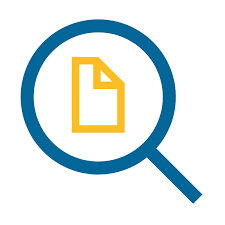 3. Credential Verification
Text 03
Forgot User ID
If you forgot your User ID, click Forgot User ID.
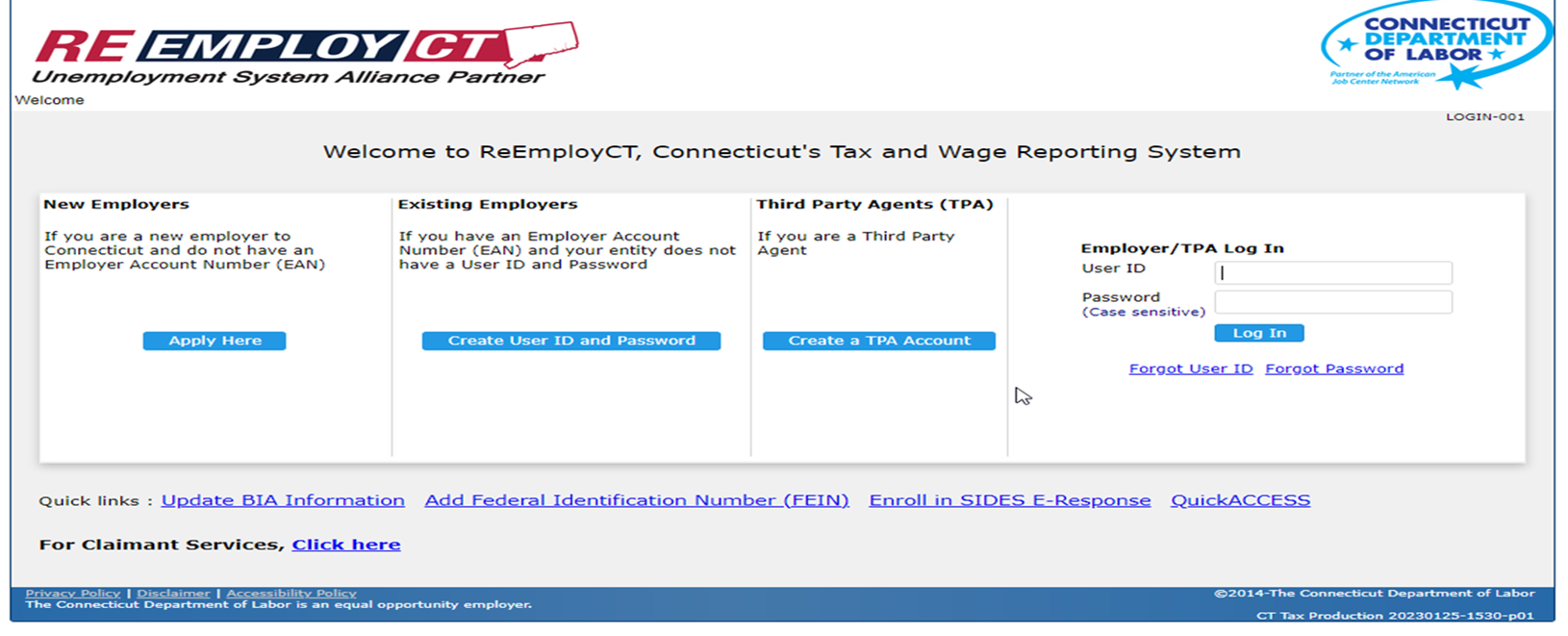 If user forgets User ID, click Forgot User I.
Forgot User ID
The following message appears:

If you forgot your User ID:
•Claimants may complete this lockout form
•Employers or Third-Party Agents may contact us by clicking on the following link: ReEmployCT User ID/Password Resets (jotform.com)
•State or Federal Agencies or Housing Authorities may contact us via email at: DOL.ReEmpPartnerReset@ct.gov
Forgot Password
If you forgot your Password, click Forgot Password.
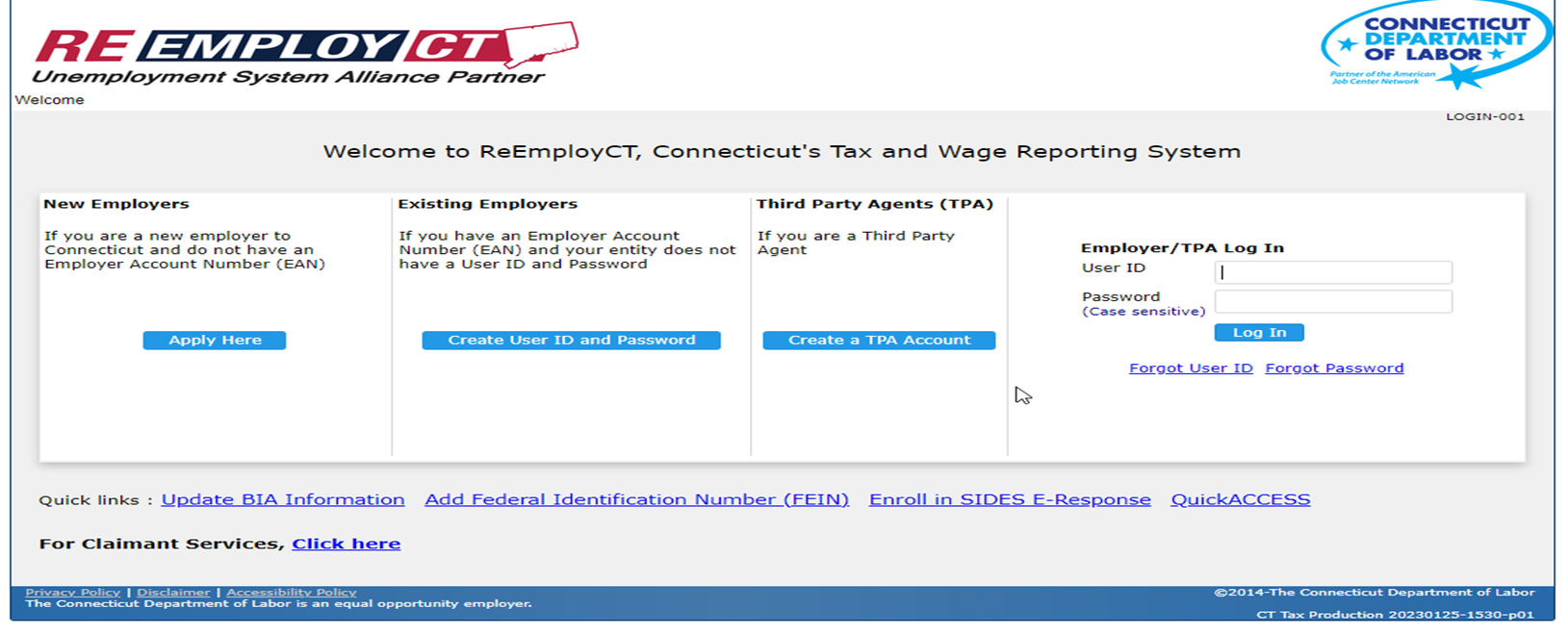 If user forgets password, enter User ID and clic Forgot Password.
Forgot Password
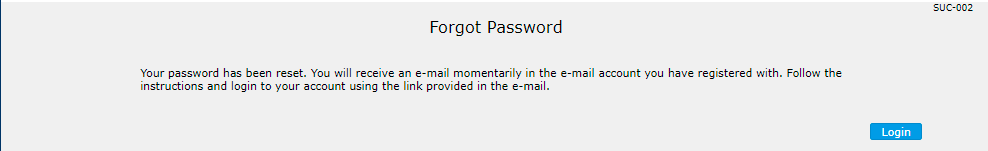 Message populates to inform user to check their email for instructions on resetting their password.
TPA User Guide
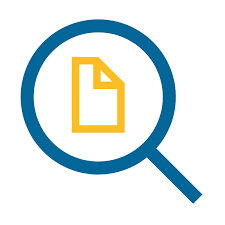 4. File Tax and Wage Report
Text 03
File Tax & Wage Report – Single Employer
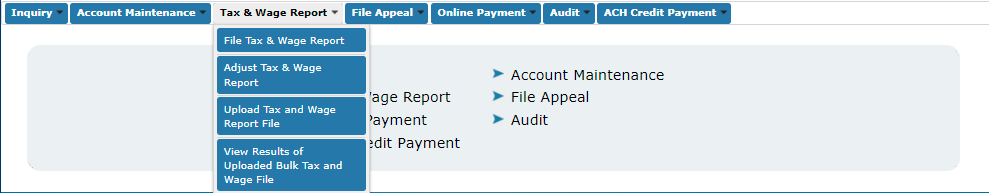 Select Tax & Wage Report then File Tax & Wage Report.
File Tax & Wage Report – Single Employer
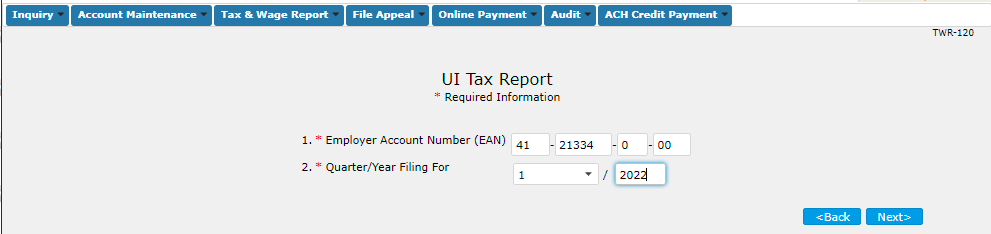 The UI Tax Report screen displays. Enter the Employer Account Number (EAN) and select mandatory dropdown field from Quarter/Year Filing for and click the Next button.
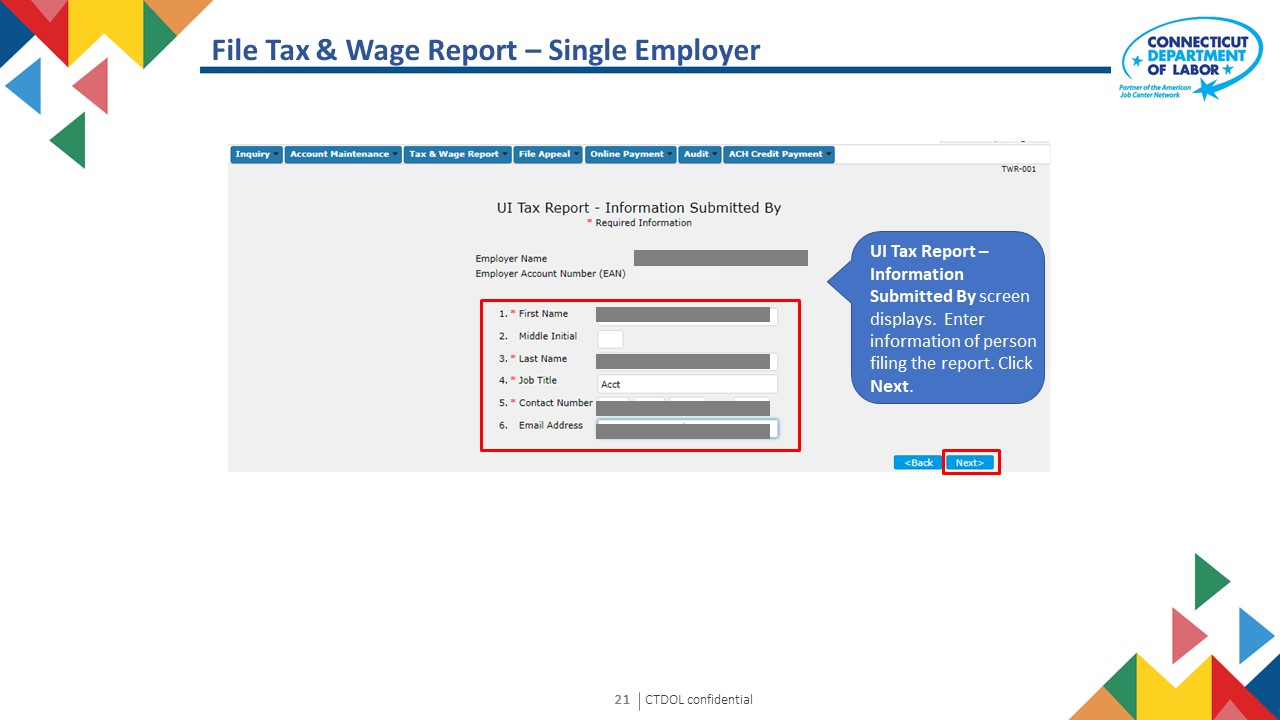 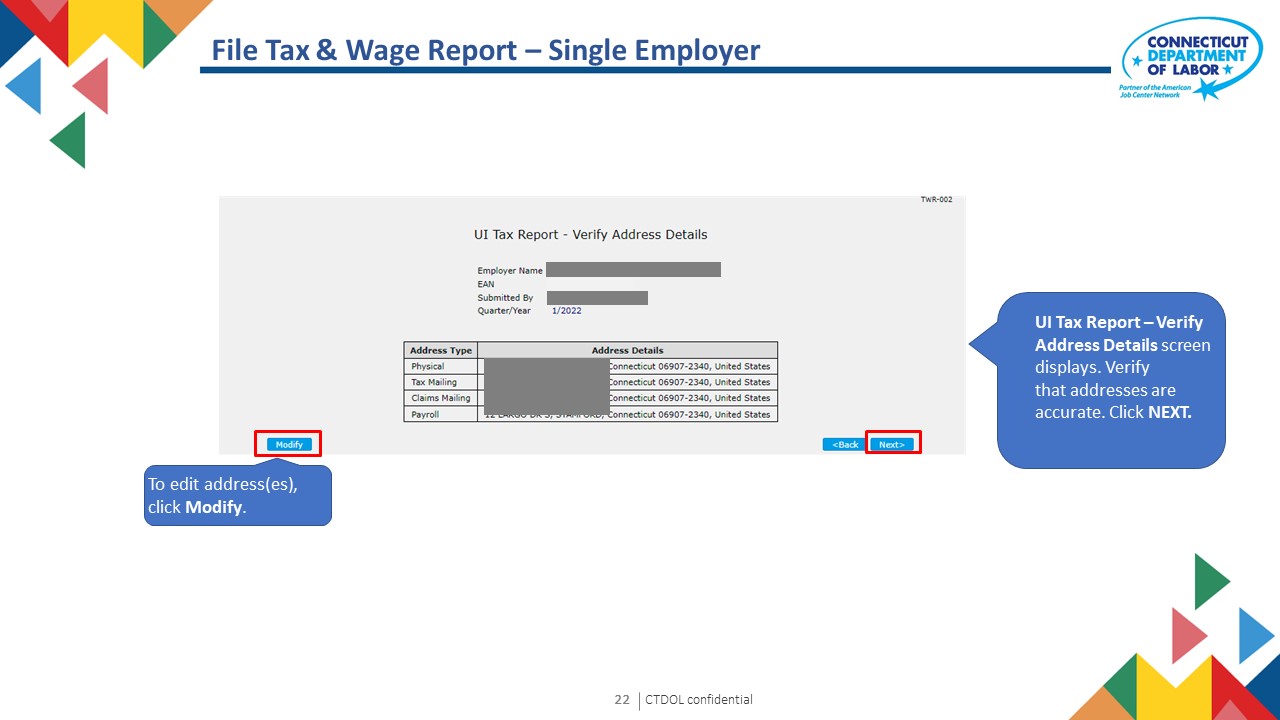 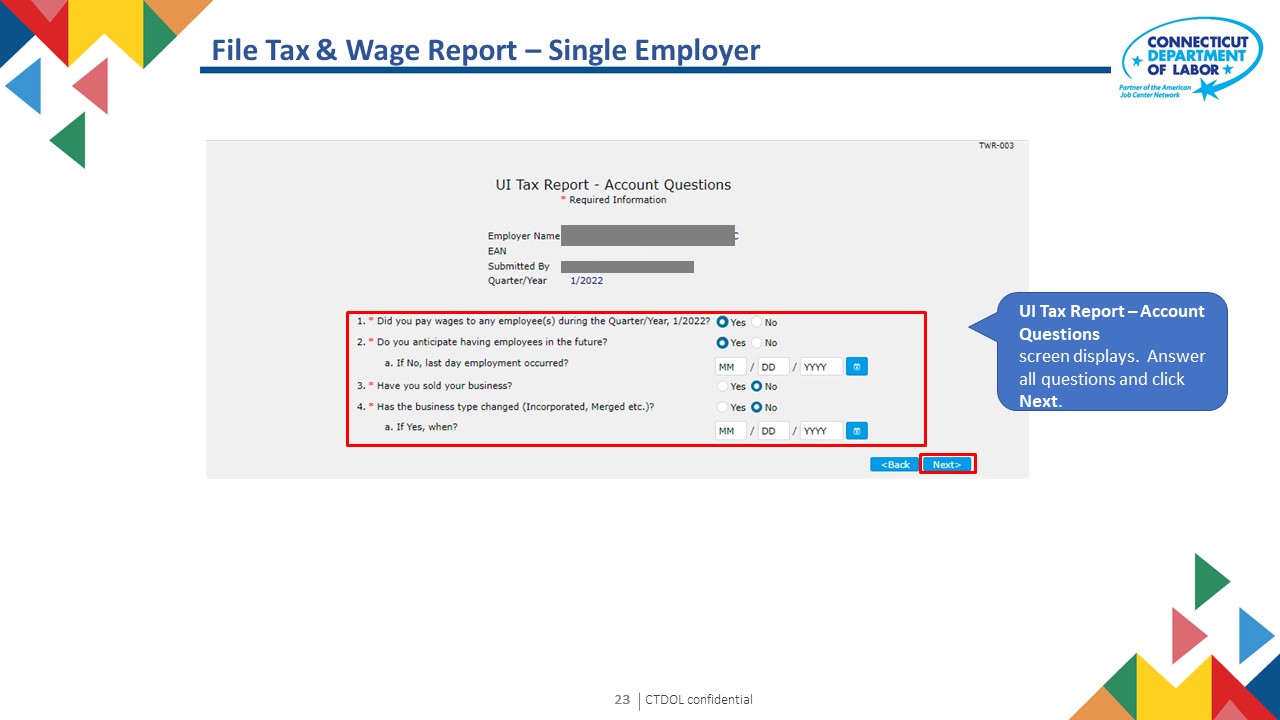 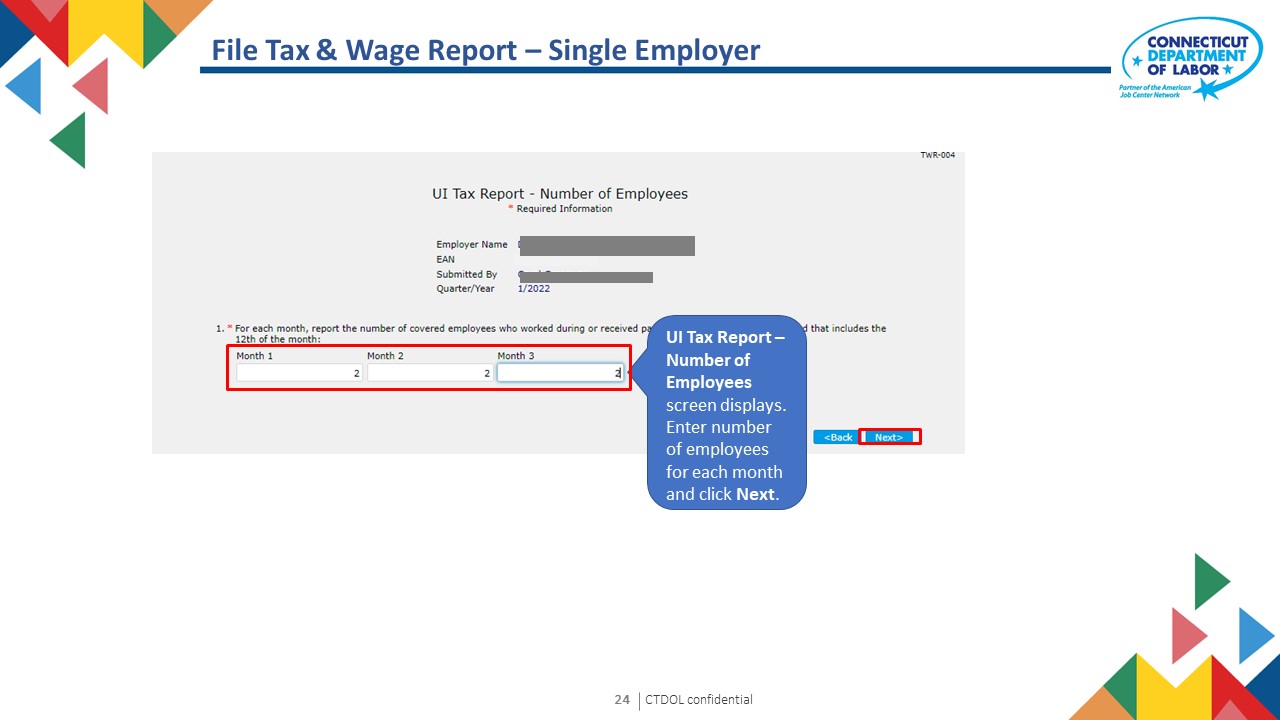 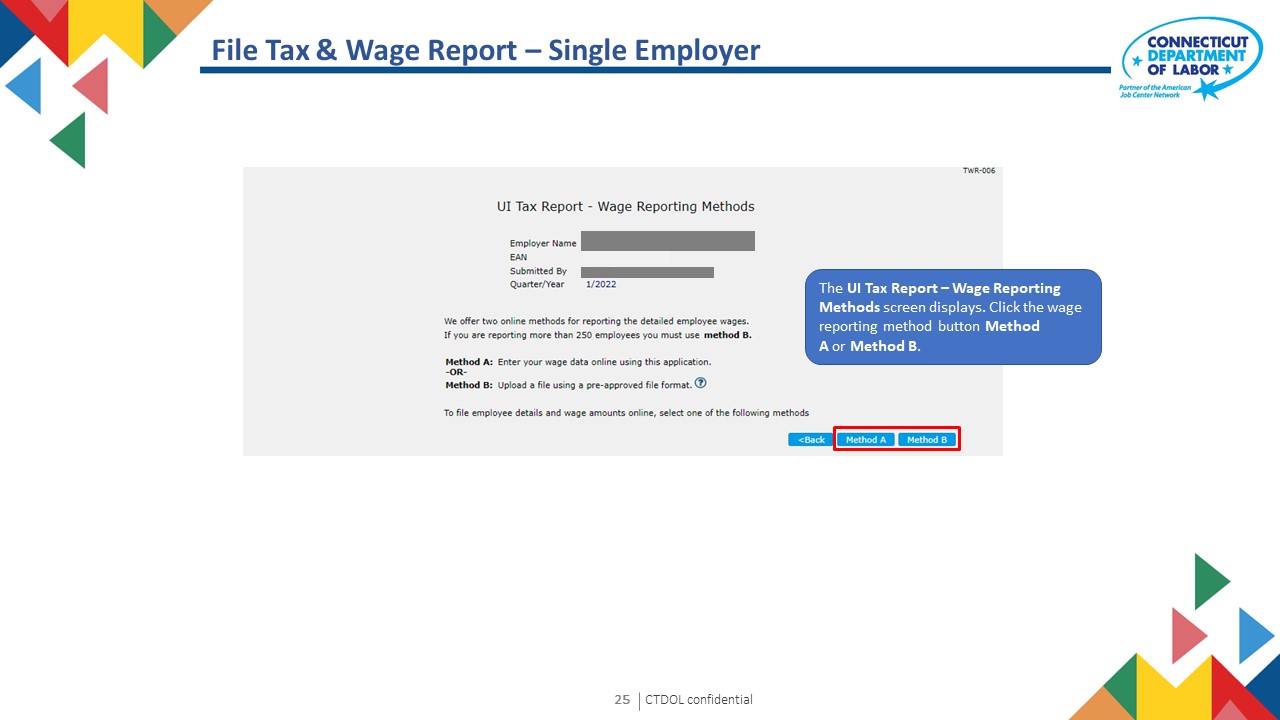 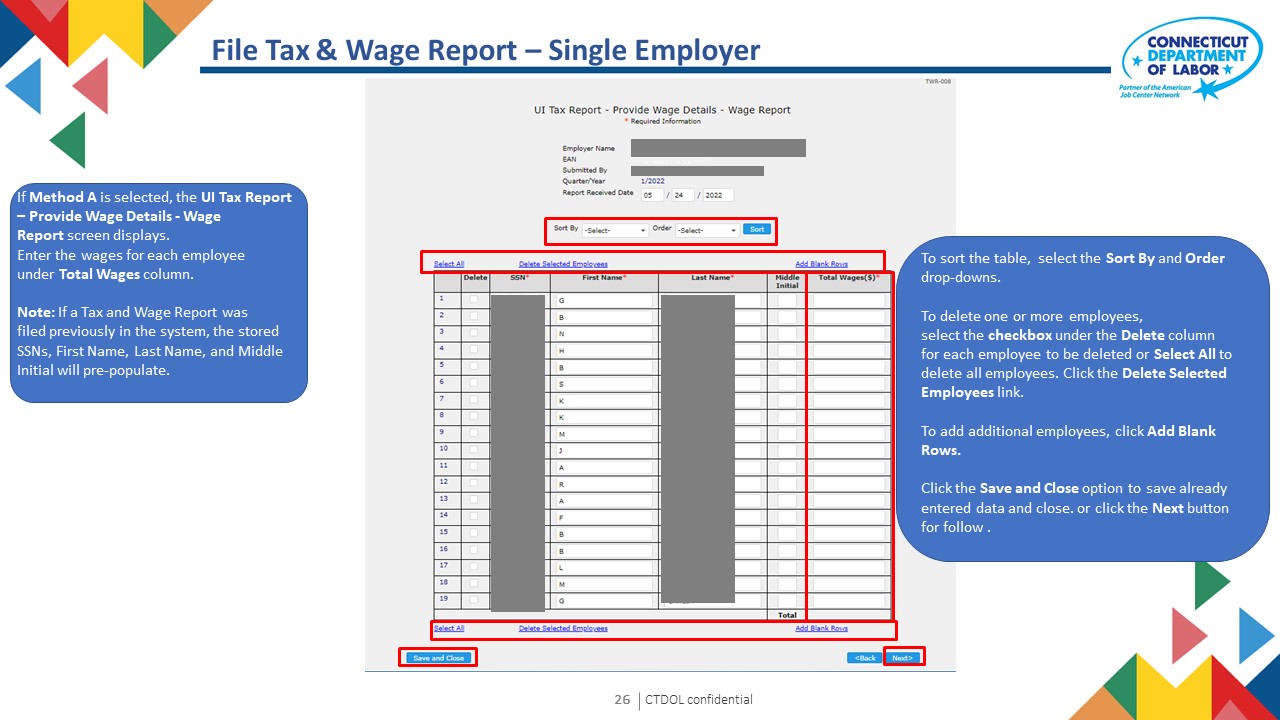 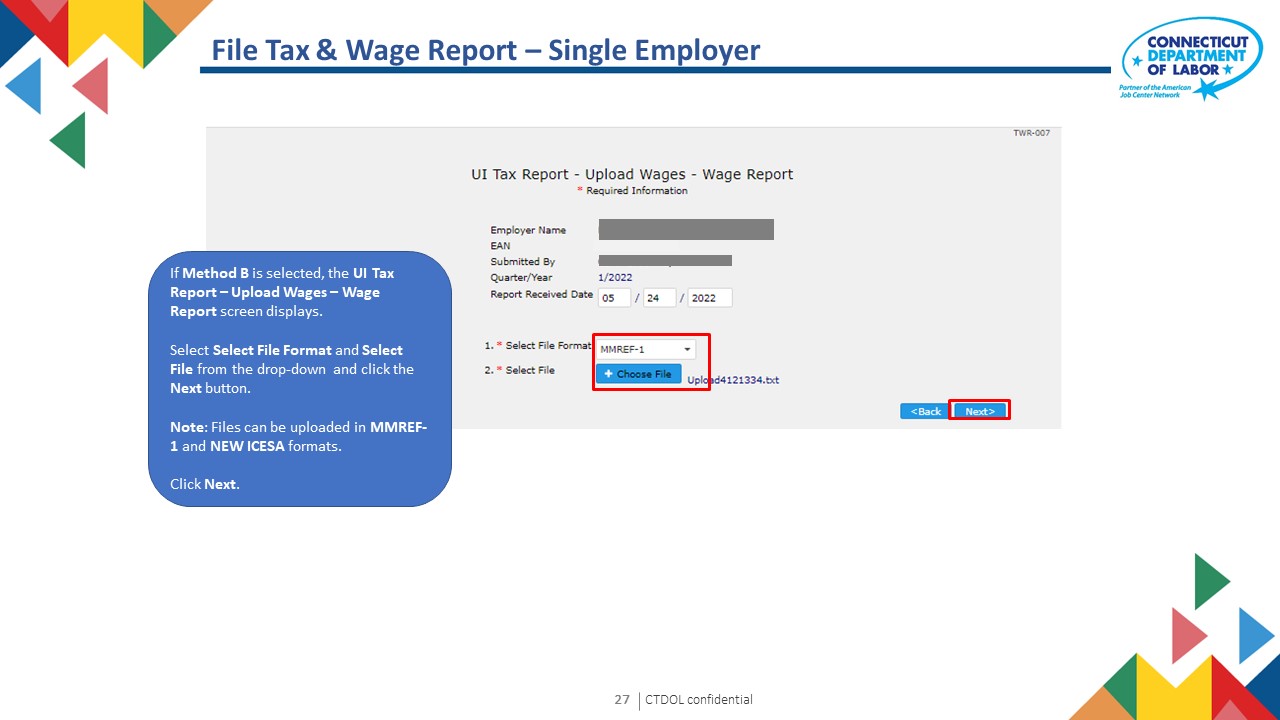 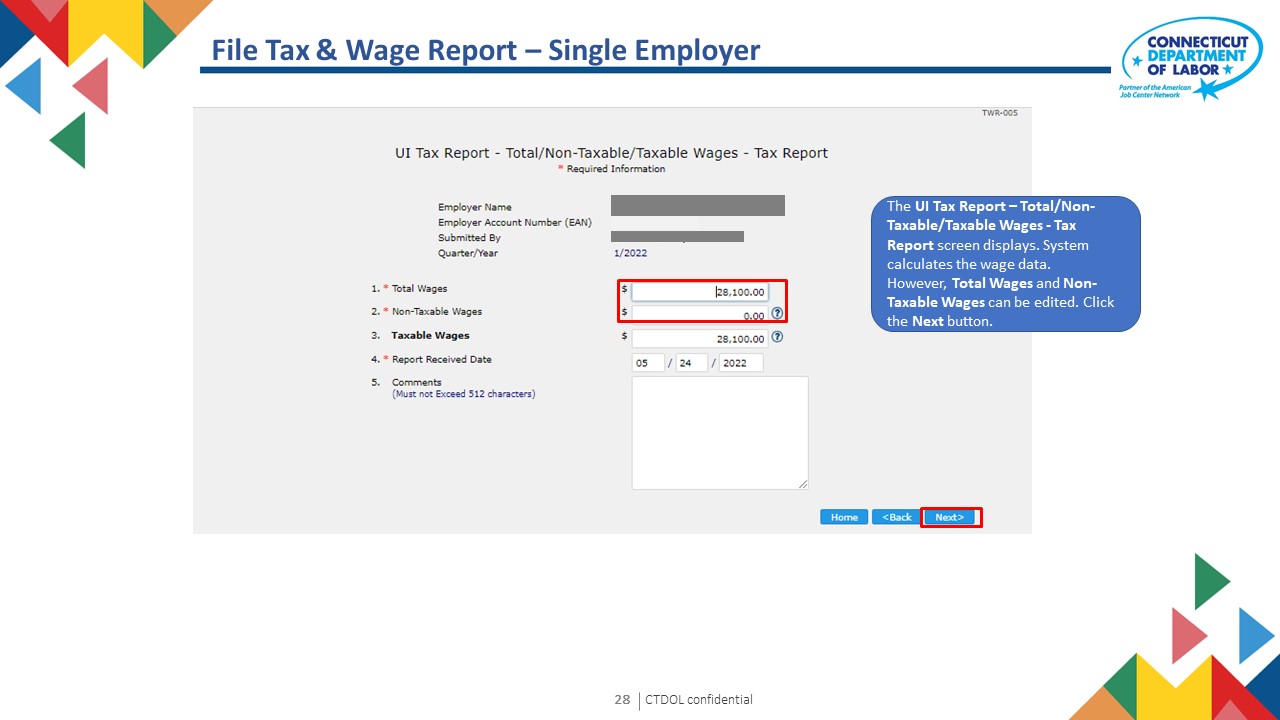 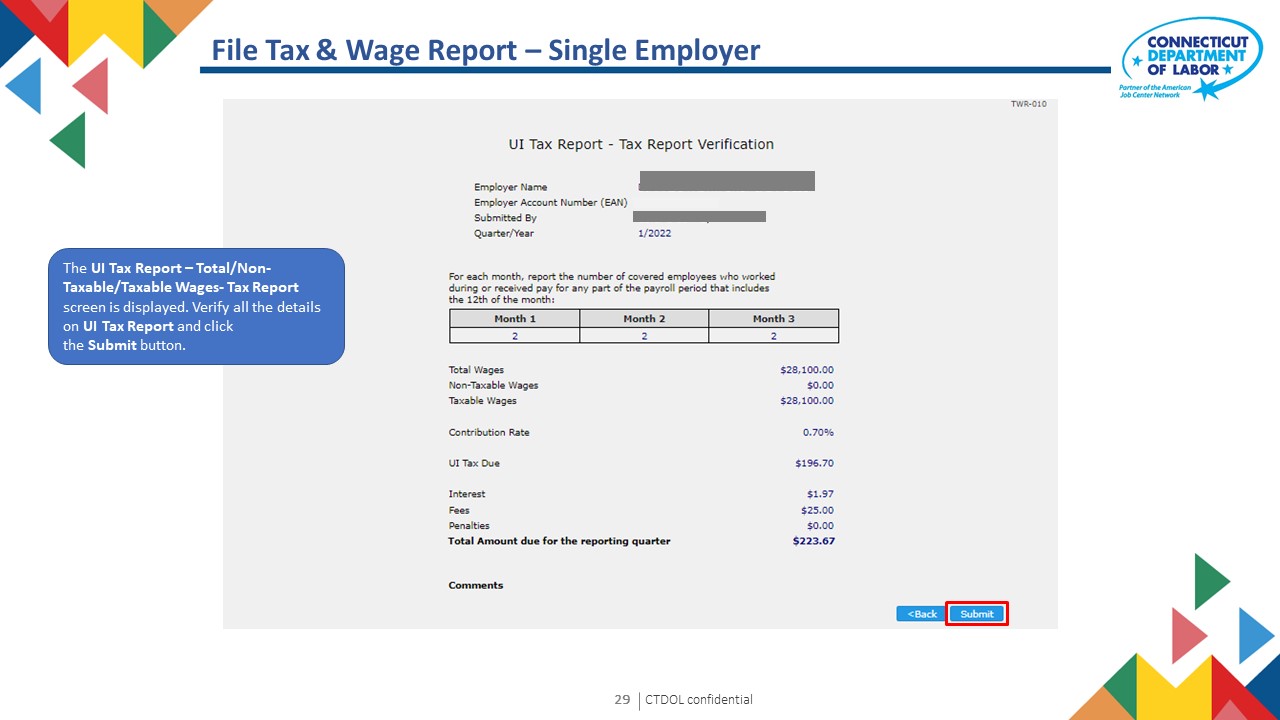 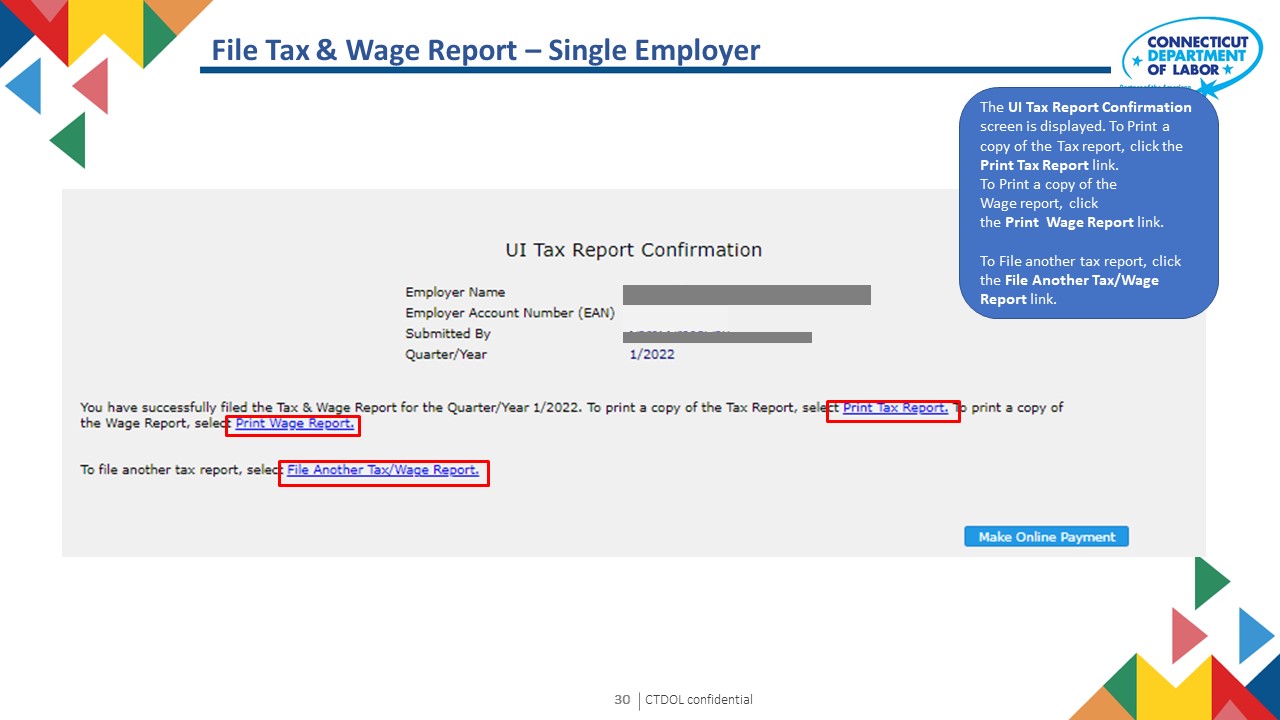 TPA User Guide
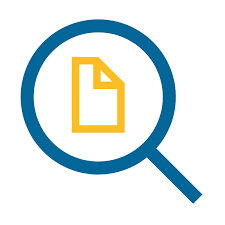 5. Adjust Tax and Wage Report
Text 03
Adjust Tax & Wage Report
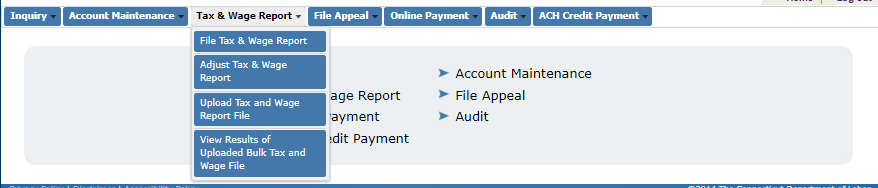 Adjust Tax & Wage Report
The File Tax and Wage Report Adjustment screen is displayed. Enter the information in the mandatory fields click the Next button.
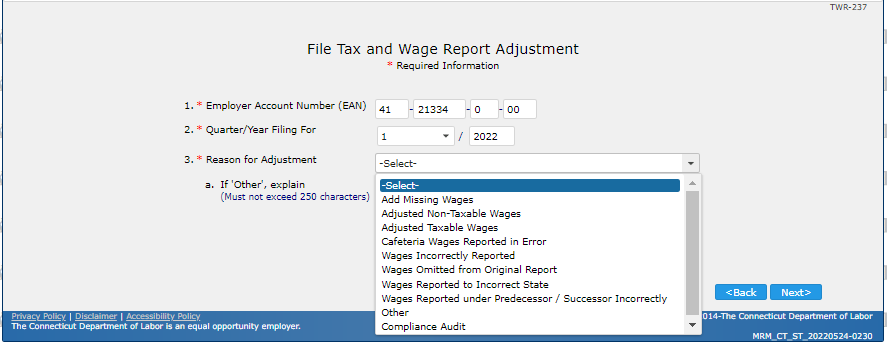 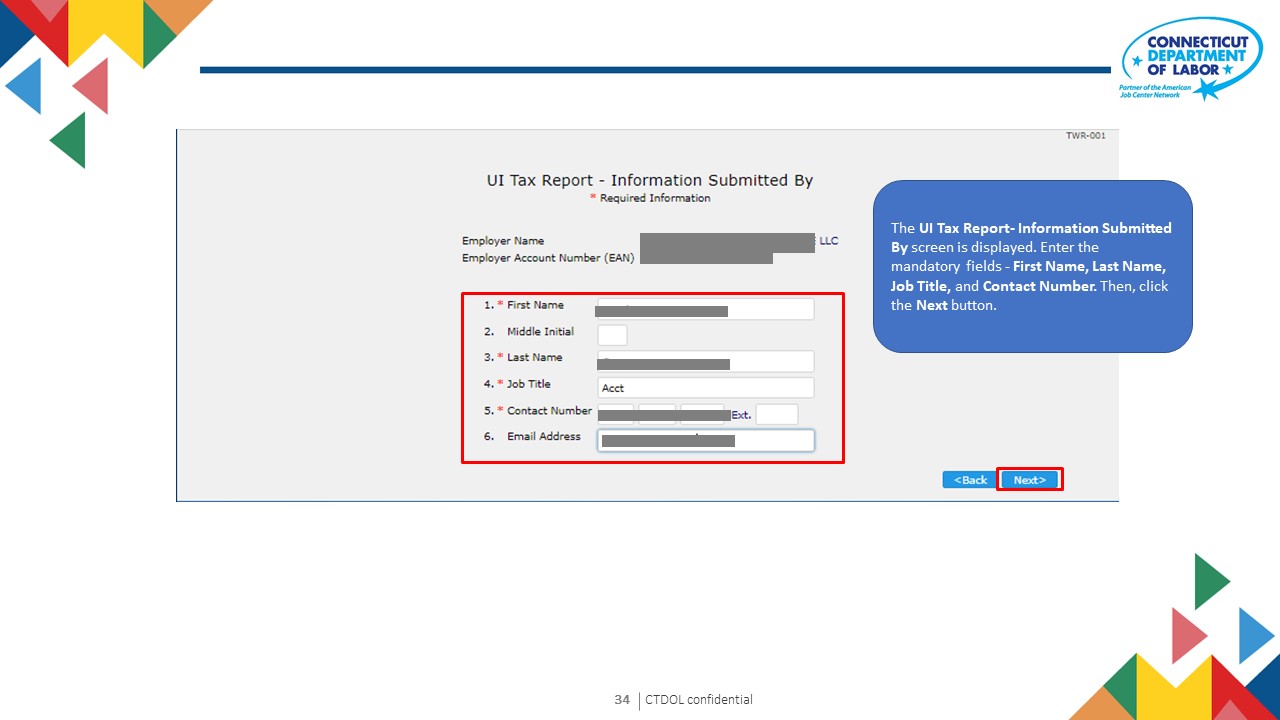 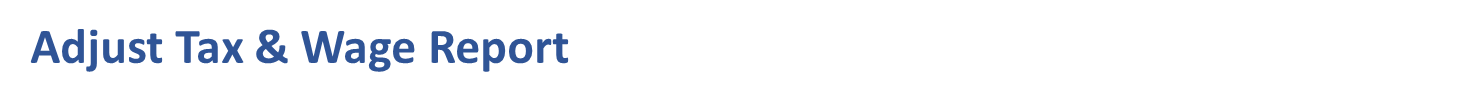 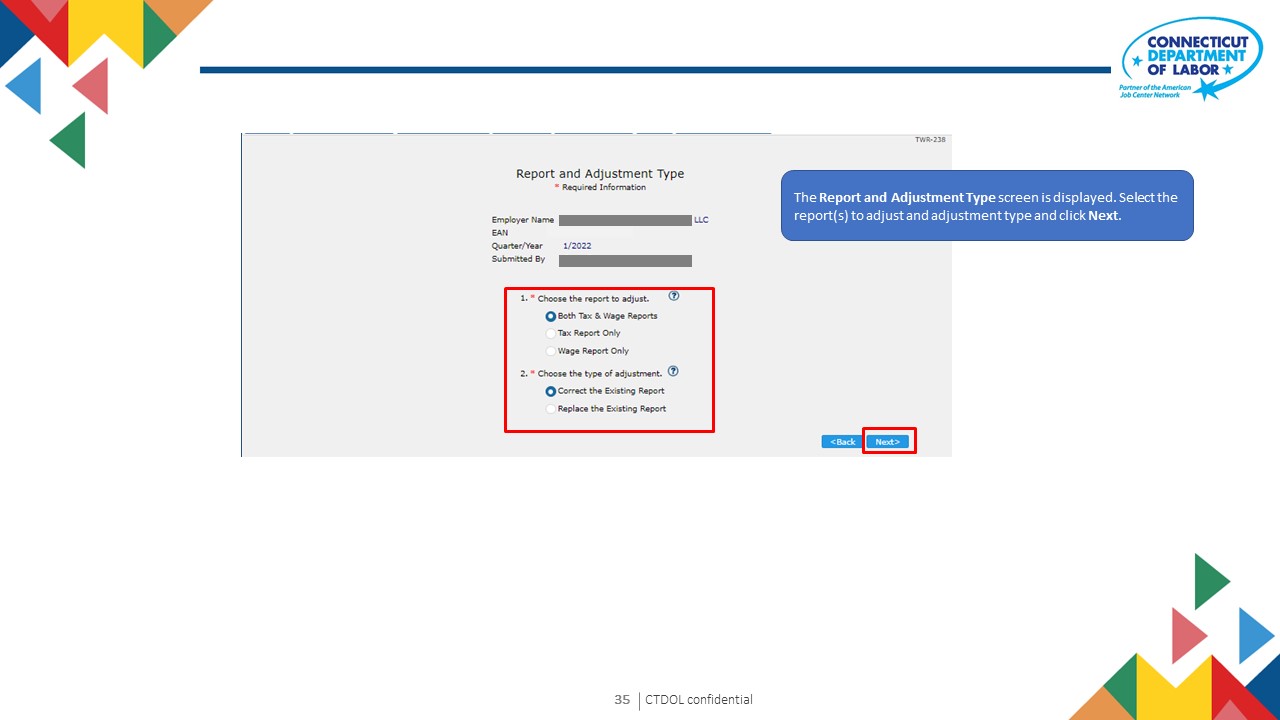 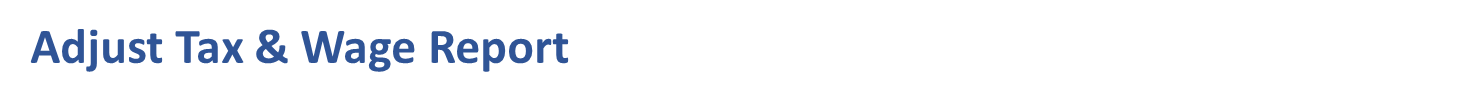 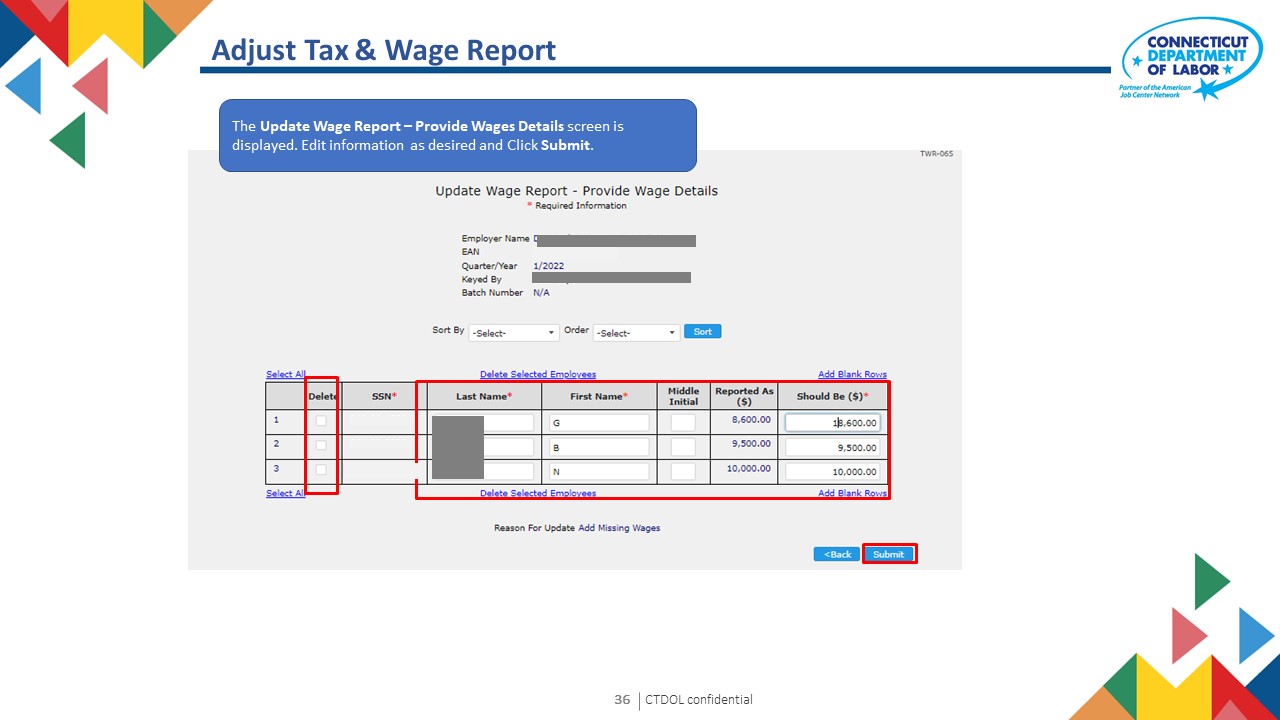 Adjust Tax & Wage Report
The Wage Report Confirmation screen is displayed. This screen confirms that the wage report has been successfully corrected. Click Next.
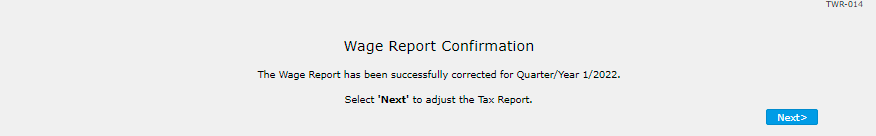 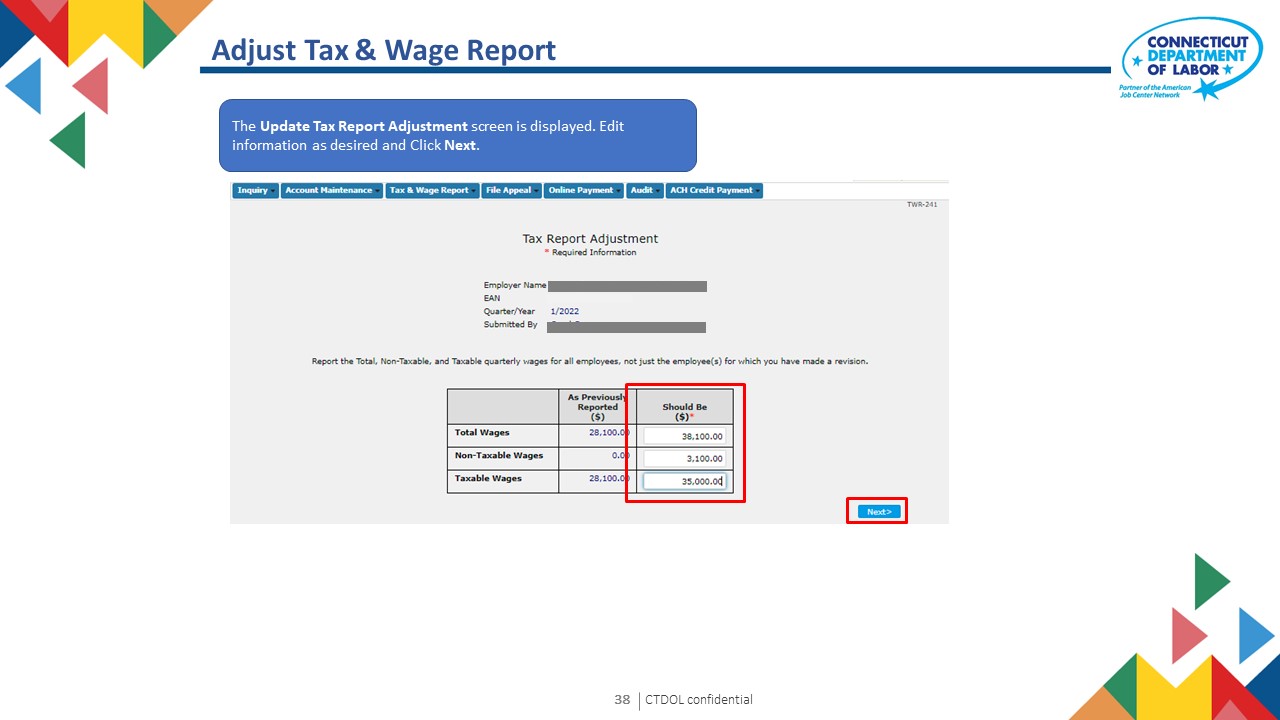 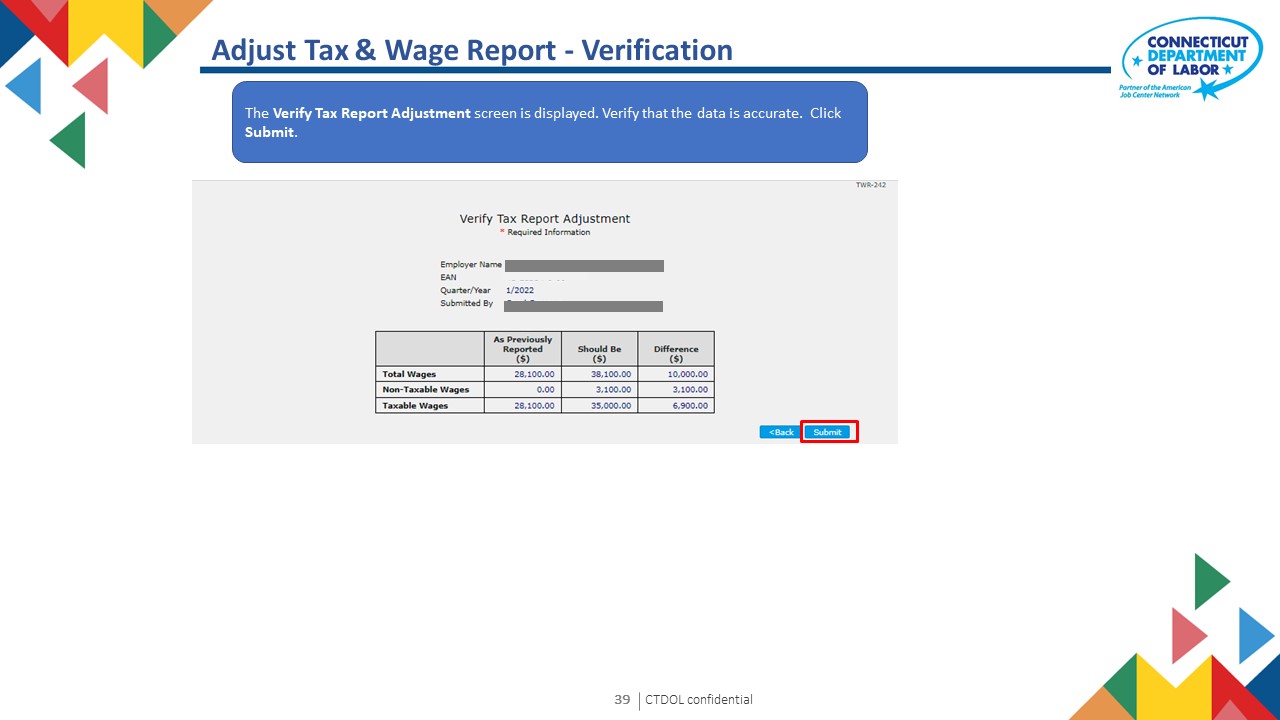 Adjust Tax & Wage Report - Confirmation
The Tax & Wage Report Adjustment Confirmation screen is displayed. This screen confirms that the Tax and Wage Report has been successfully corrected. Click Next.
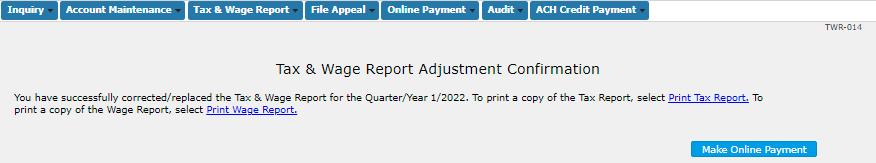 To Print a copy of the Tax Report, click the Print Tax Report link. 
To Print a copy of the Wage Report, click the Print  Wage Report link. 

To make an Online Payment, click the Make Online Payment button.
TPA User Guide
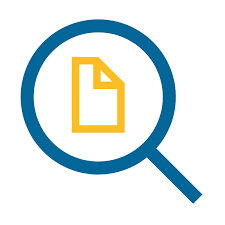 6. Upload Tax and Wage Report File
Text 03
Upload Tax & Wage Report File
A third-party agent can file tax and wage report files for multiple employers that they represent by  filing a bulk file. The user selects the highlighted menu option.
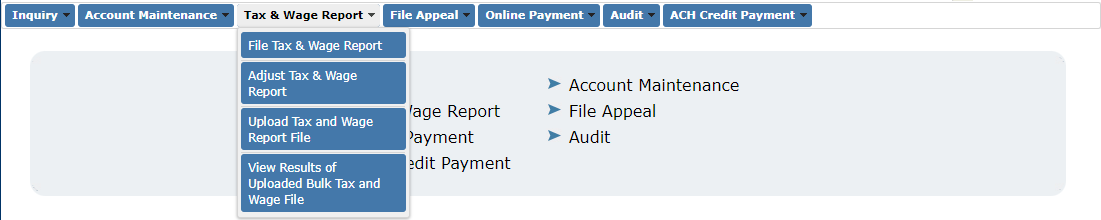 Upload Tax & Wage Report File
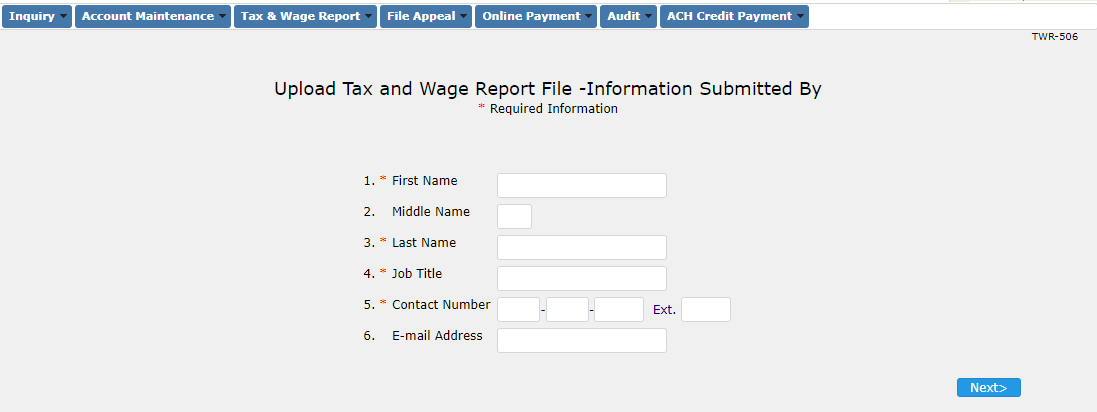 The user enters information of the person submitting the file.
Upload Tax & Wage Report File
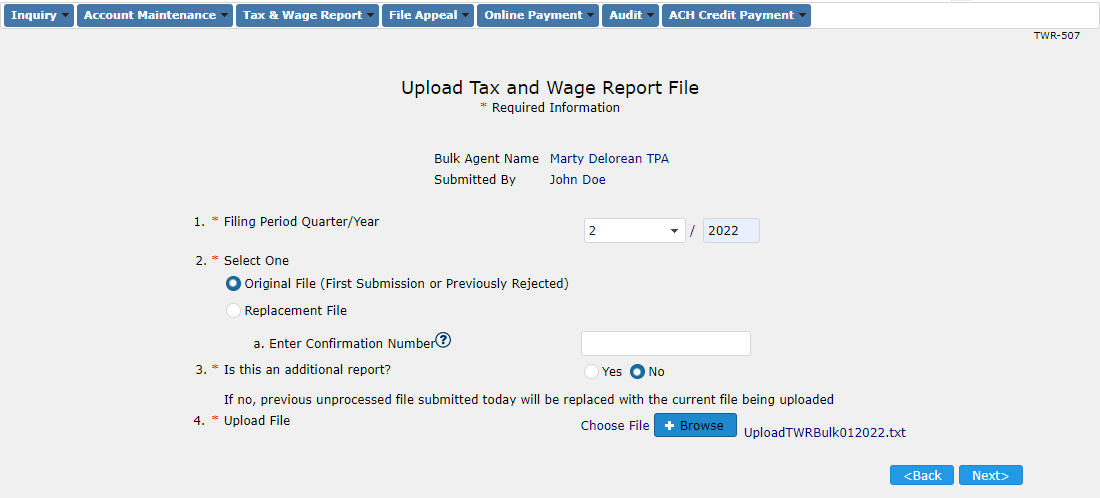 The user enters the information:
The quarter-yearOriginal / replacement file. If replacement, confirmation number should be entered
Additional reports can be added to already uploaded file.
The user uploads the file and selects "Next"
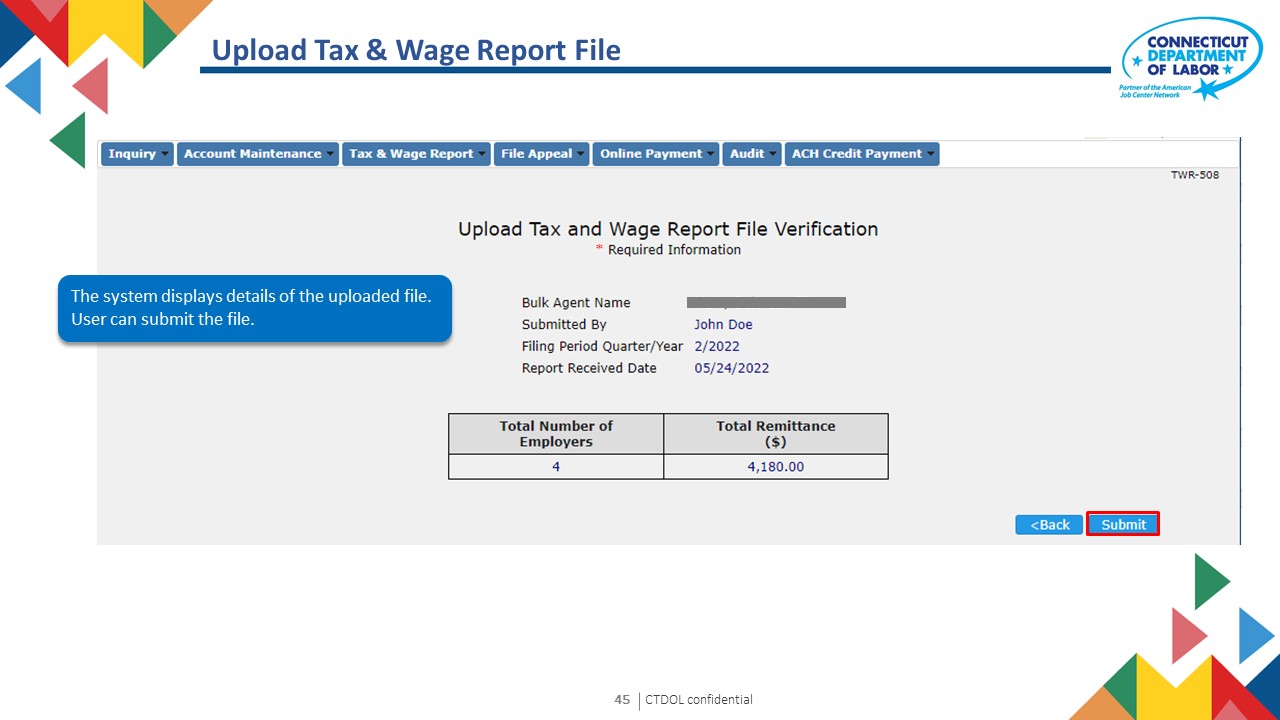 Upload Tax & Wage Report File
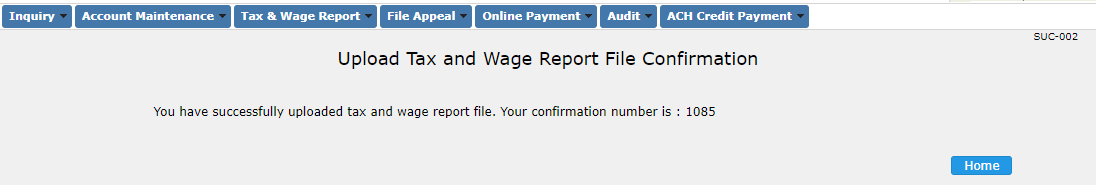 The file is submitted and a confirmation number is generated. The confirmation number can be used to make a bulk online payment or resubmit the tax and wage report file.
TPA User Guide
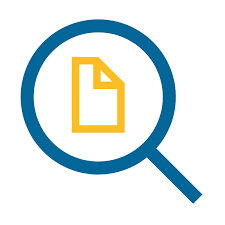 7. Make Online Payment (Single Employer)
Text 03
Make Online Payment – Single Employer
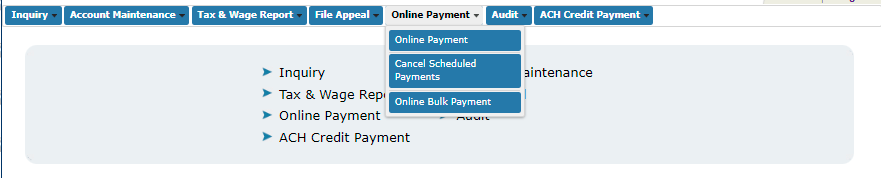 Click  Online Payment
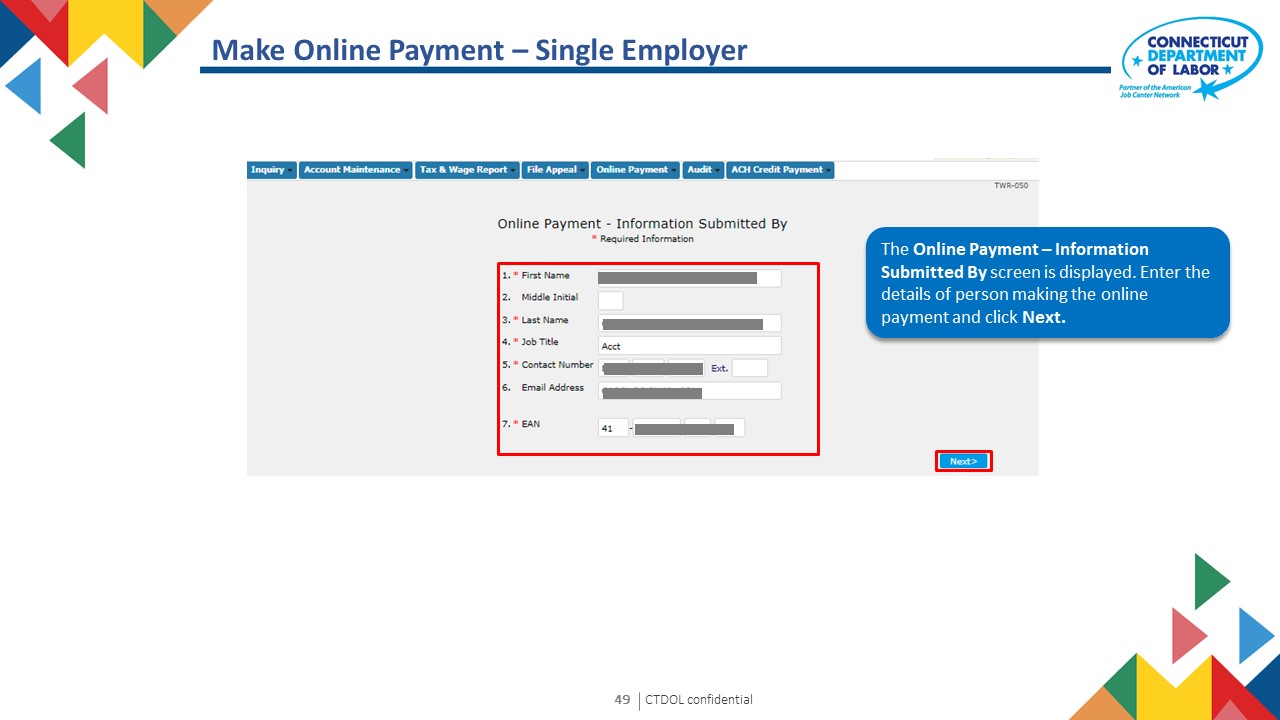 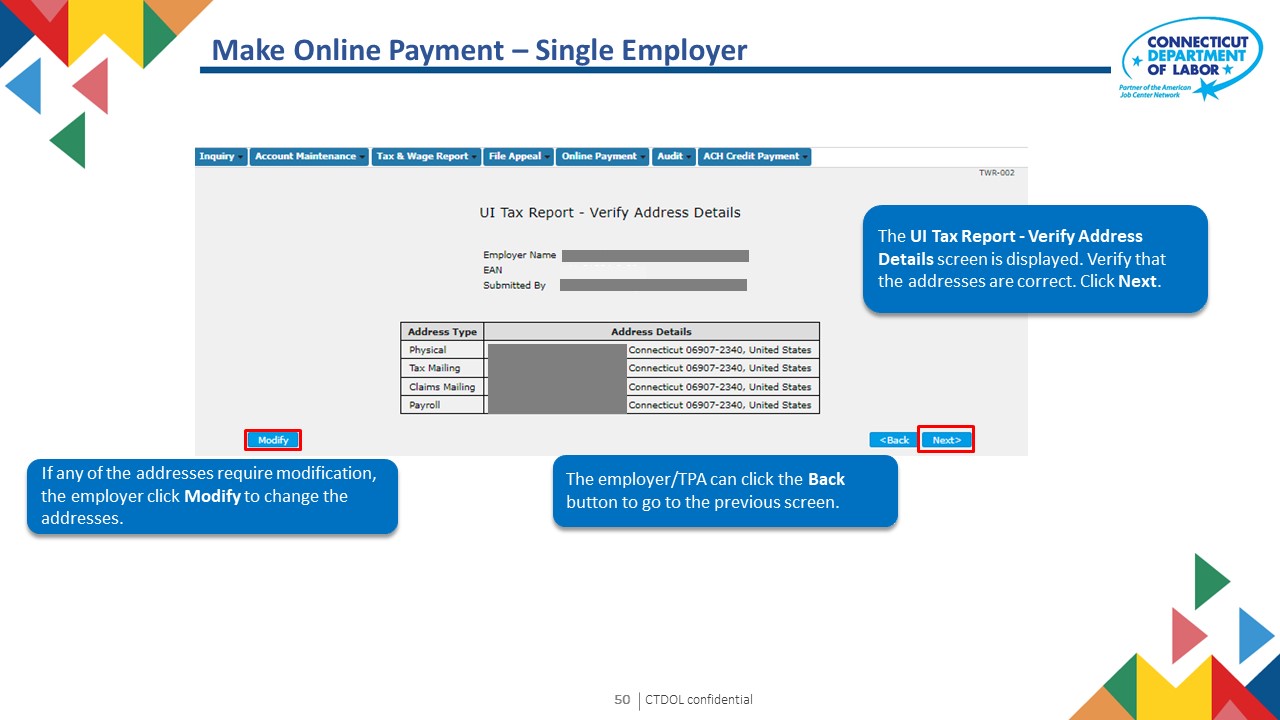 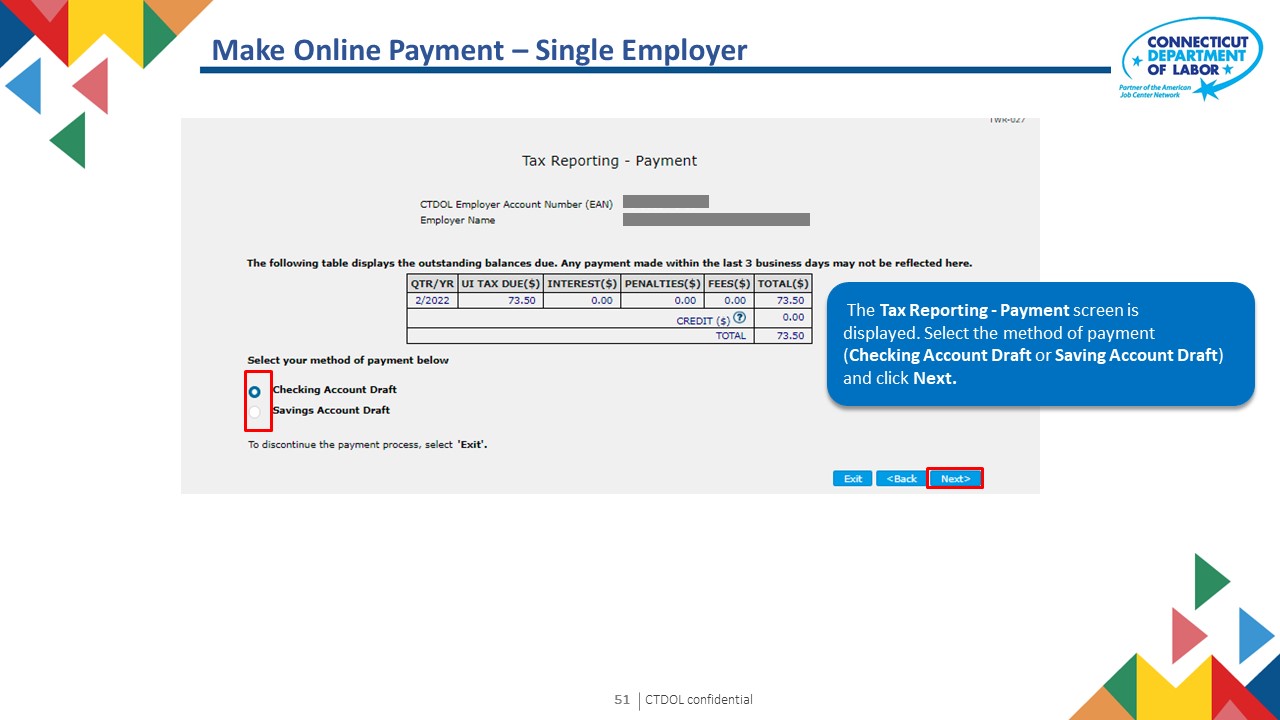 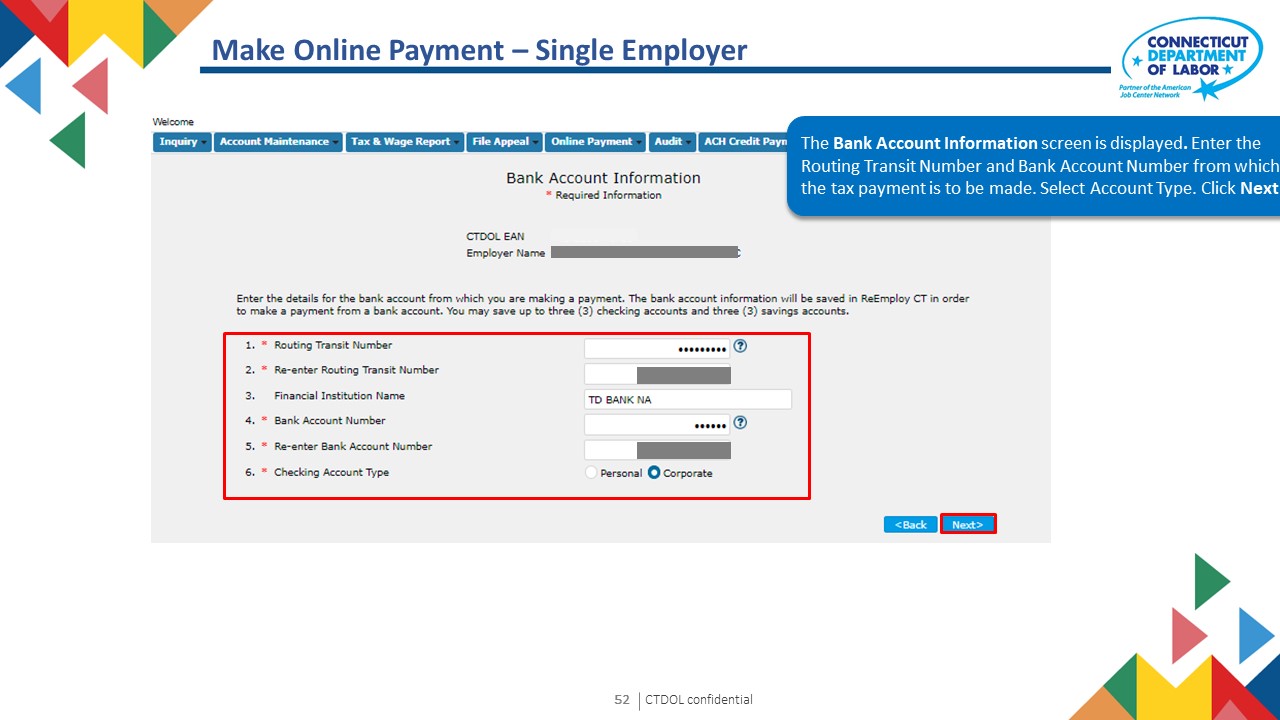 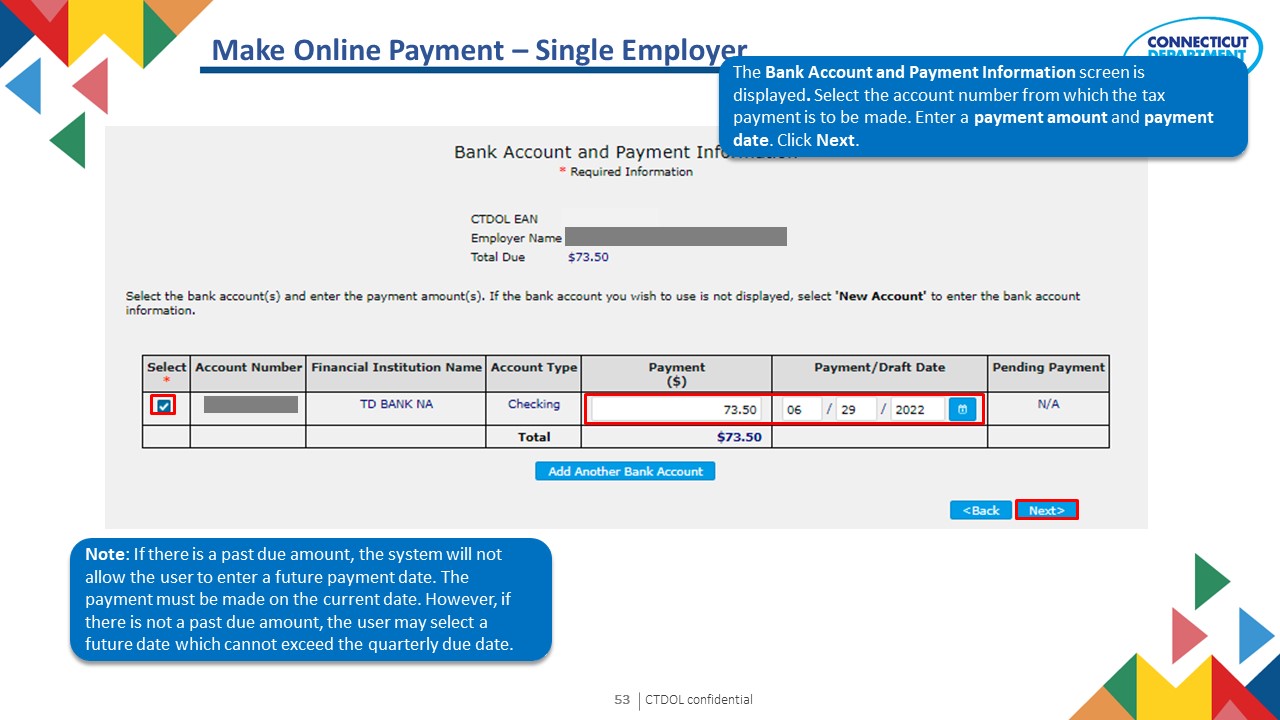 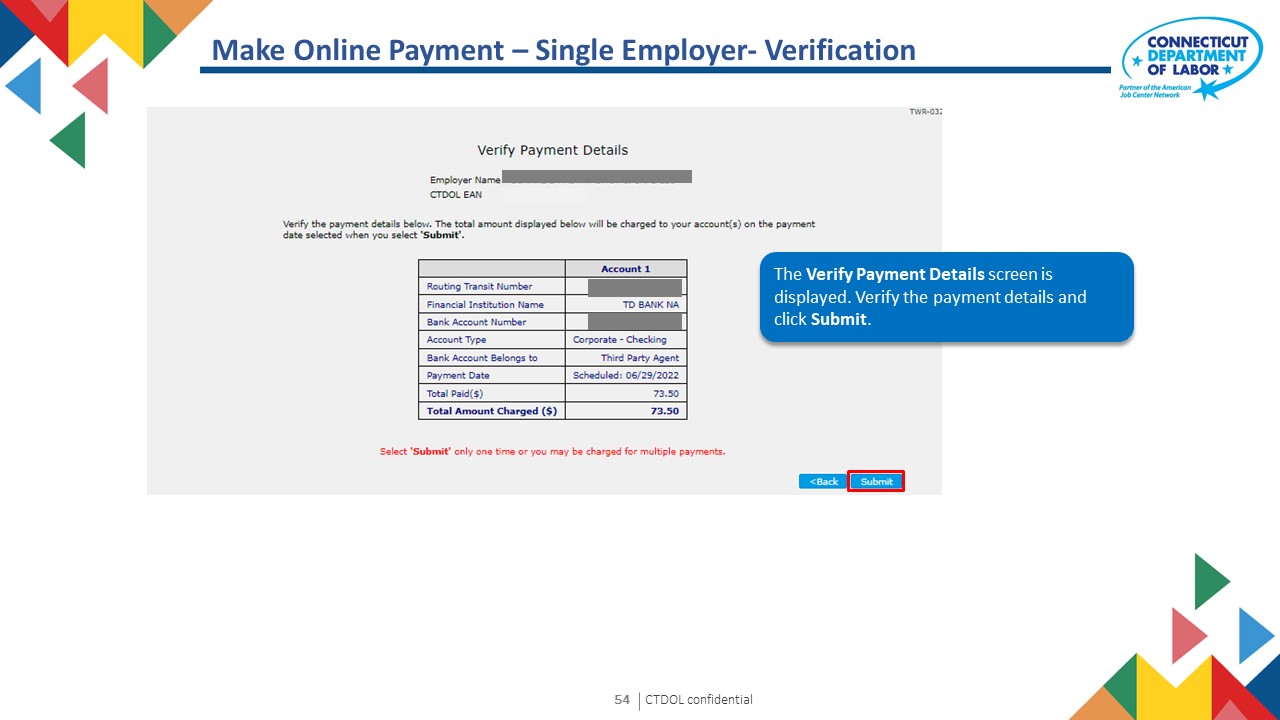 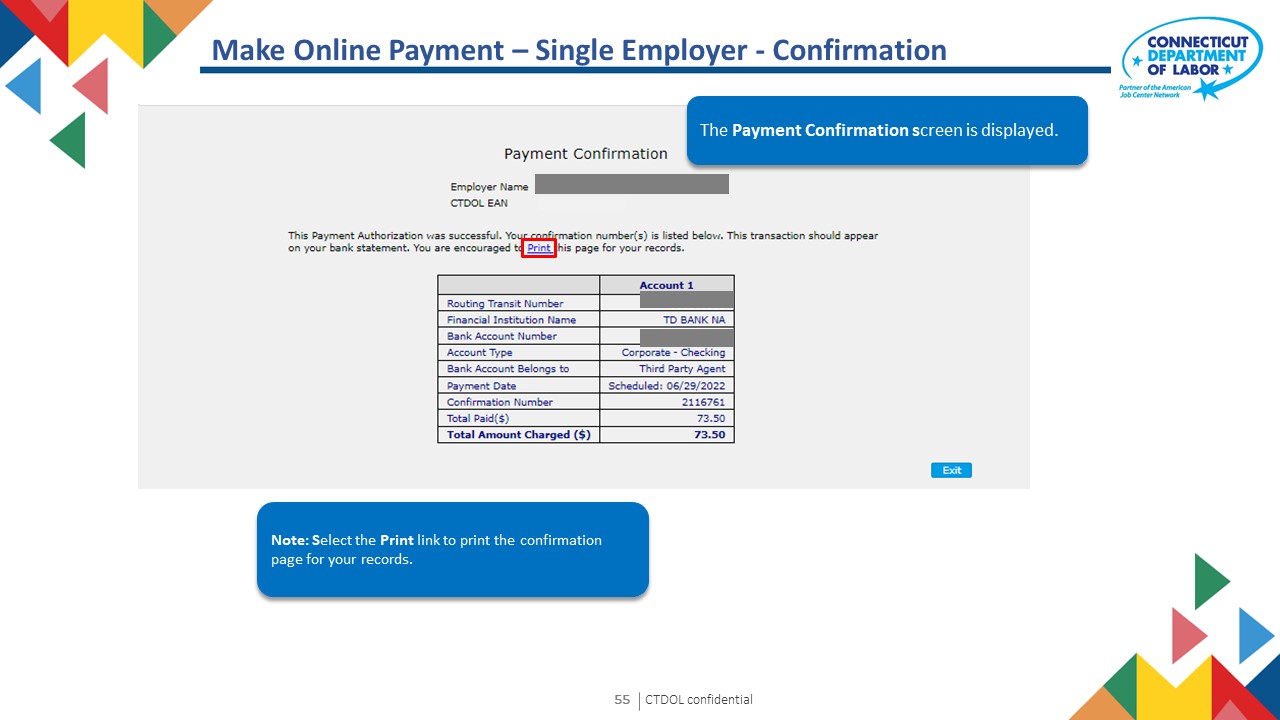 TPA User Guide
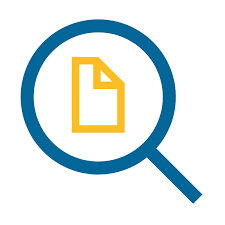 8. Online Bulk Payment
Text 03
Online Bulk Payment
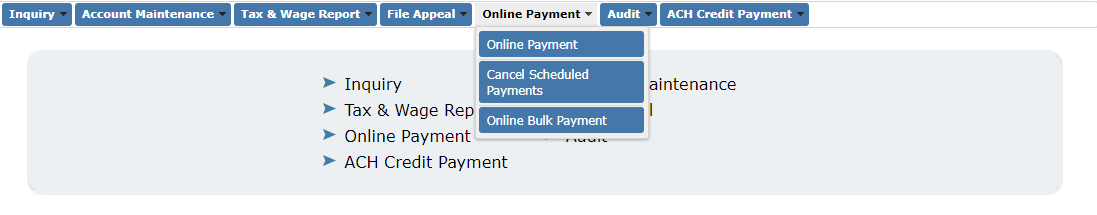 Click  Online Bulk Payment
Online Bulk Payment
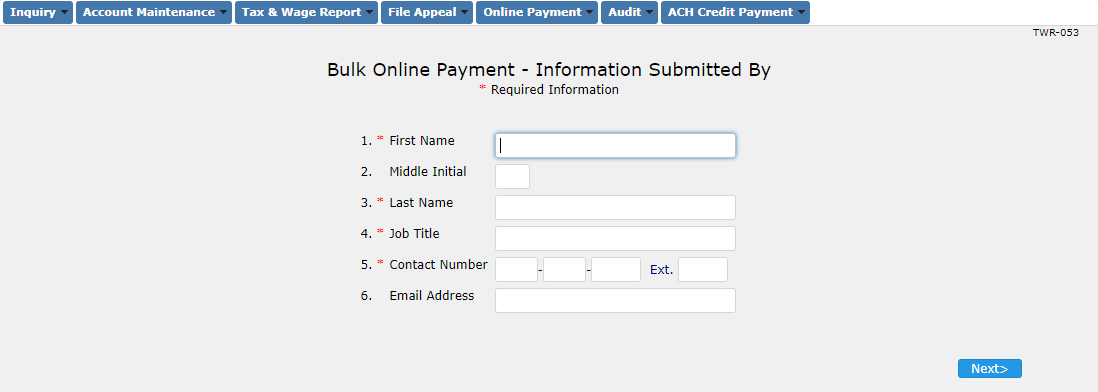 Enter information of the user entering the data
Online Bulk Payment
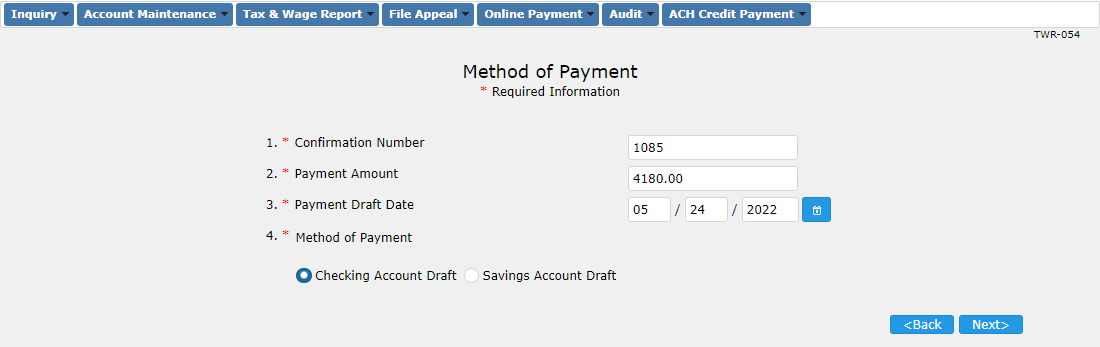 Enter the confirmation number generated when bulk tax and wage file was submitted. Payment amount will be auto-populated.
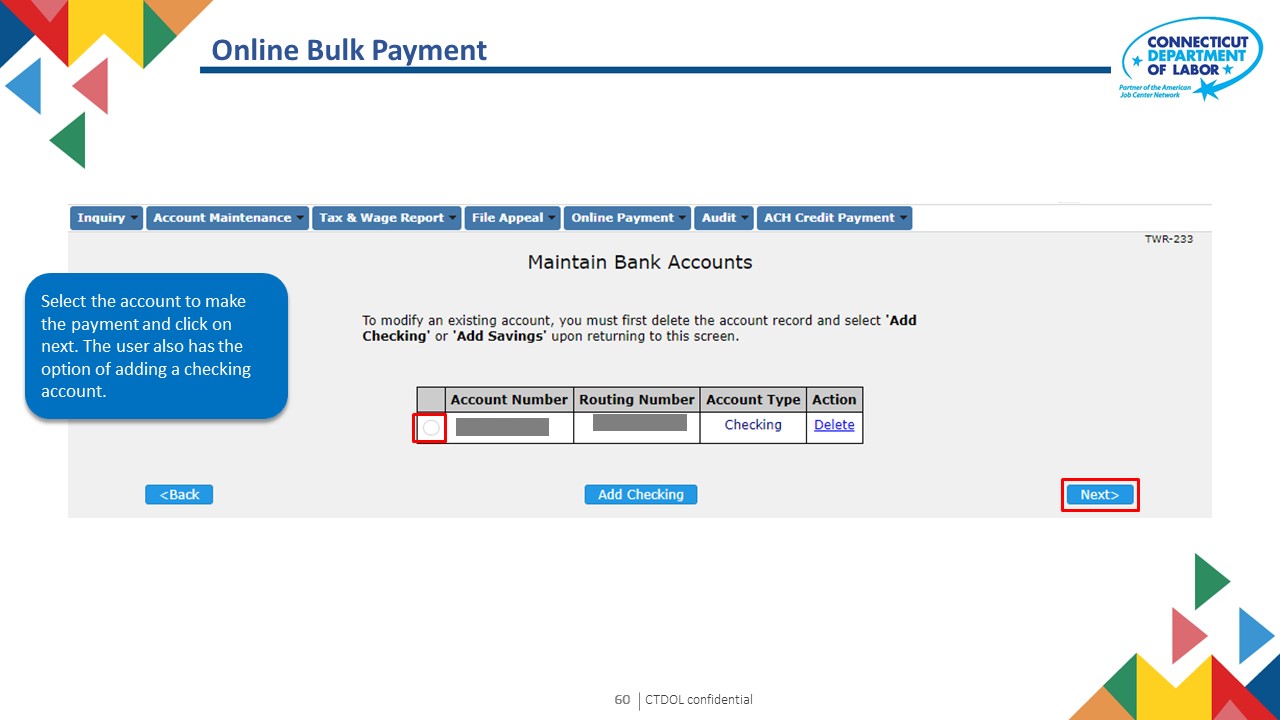 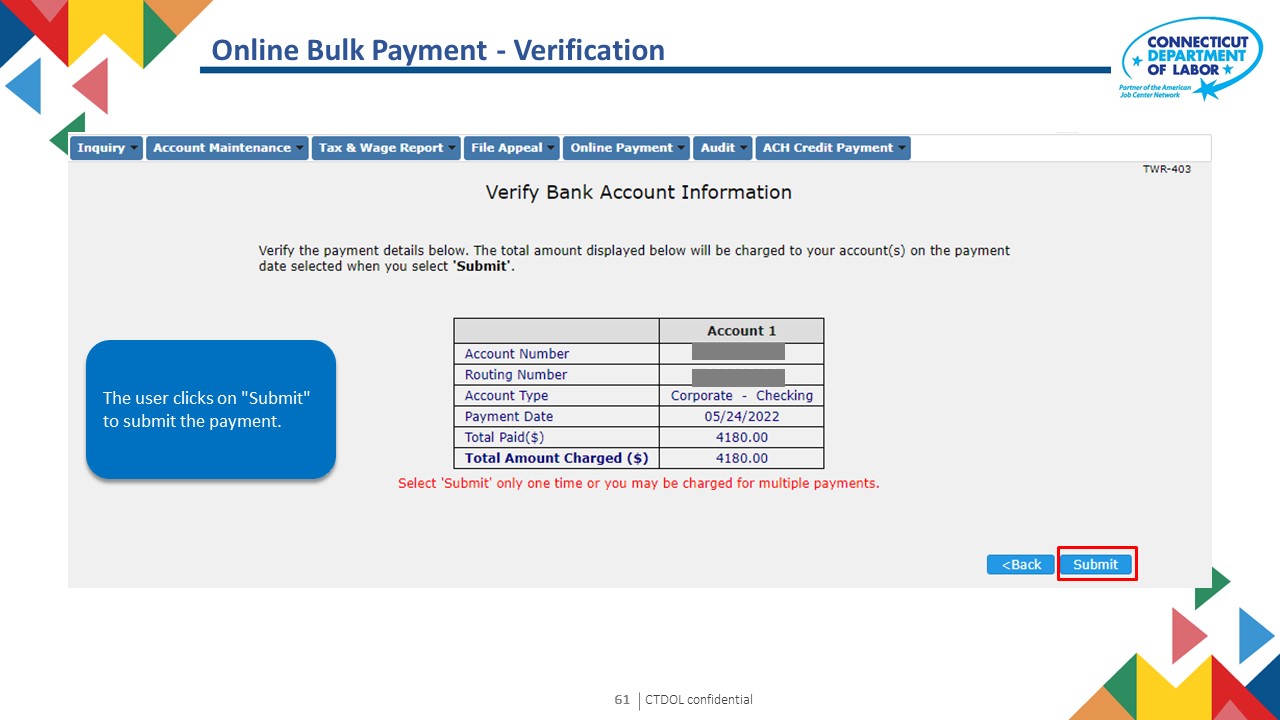 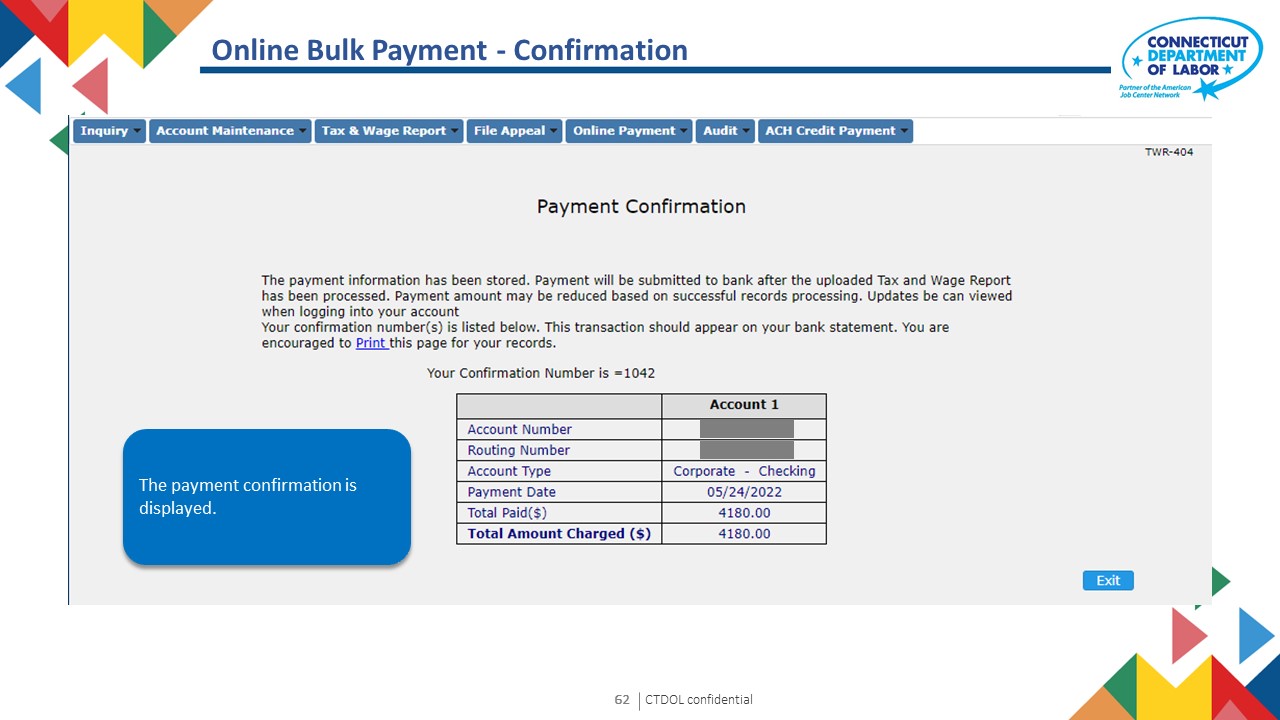 TPA User Guide
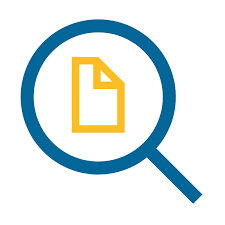 9. View ACH Credit Payment
Text 03
View ACH Credit Payment
To view ACH credit payment, the user selects on the menu option
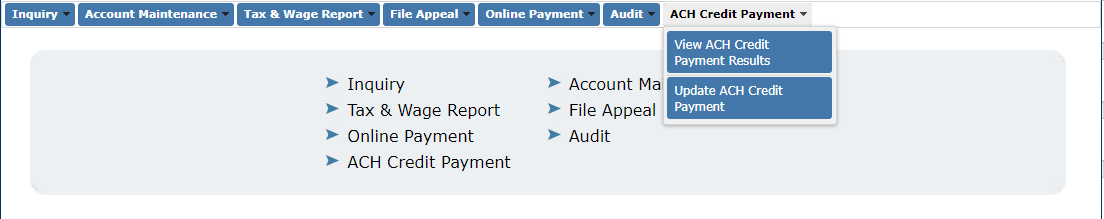 View ACH Credit Payment
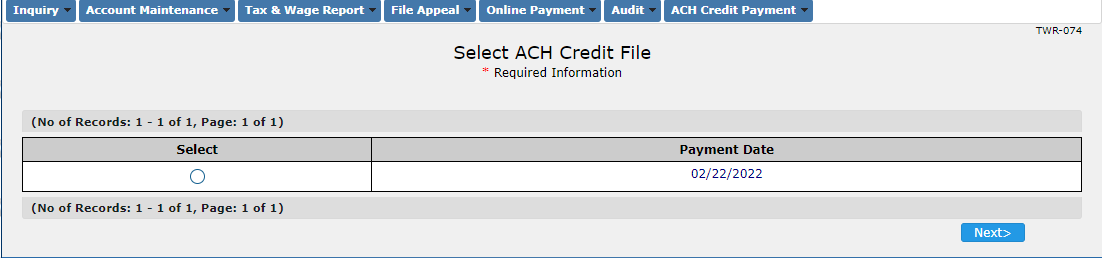 The payments made will be listed on the screen by payment date. The user selects a payment record and clicks on "Next".
View ACH Credit Payment – No Pending Payments
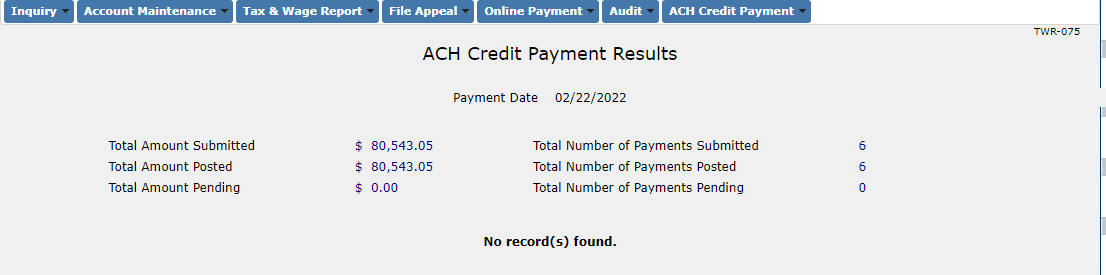 The payment results are displayed. "No records found indicates that there are no error records.
View ACH Credit Payment – Pending Payments
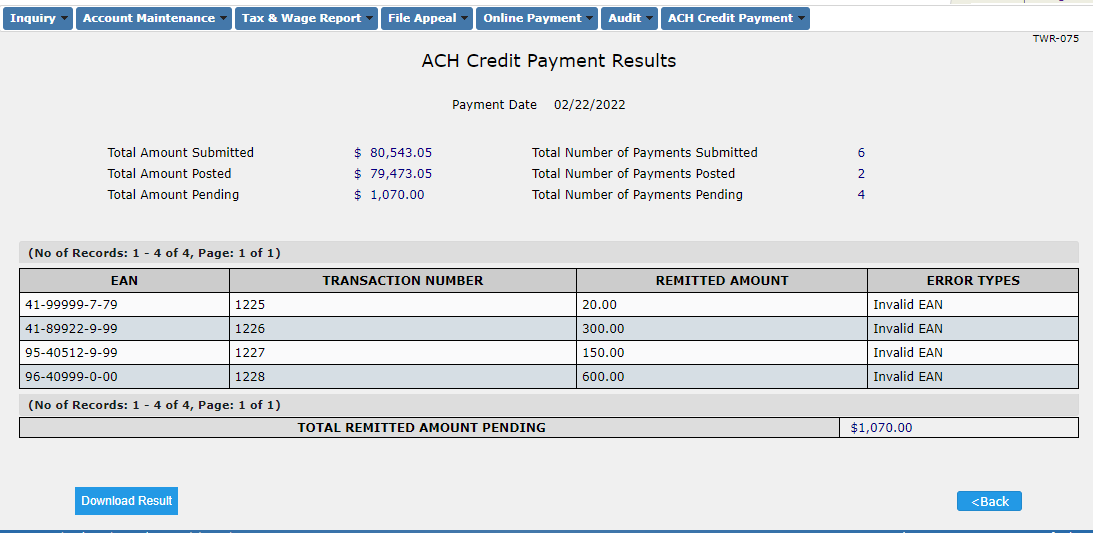 This screen is shown when there are errors in the ach payment data. User can download an excel file to see the data.
TPA User Guide
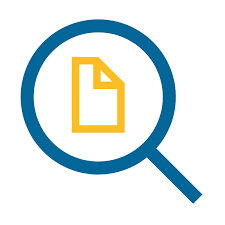 10. Update ACH Credit Payment
Text 03
Update ACH Credit Payment
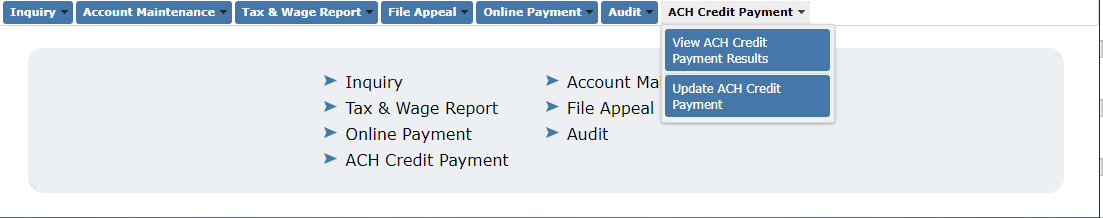 This process is used to update any error records in the ACH credit payment so that the payment can be applied. The user starts this process by selecting the highlighted menu option
Update ACH Credit Payment
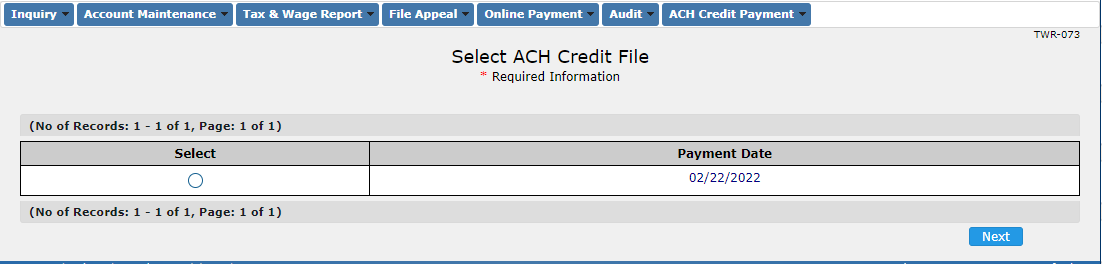 The payments made will be listed on the screen by payment date. The user selects a payment record and clicks on "Next".
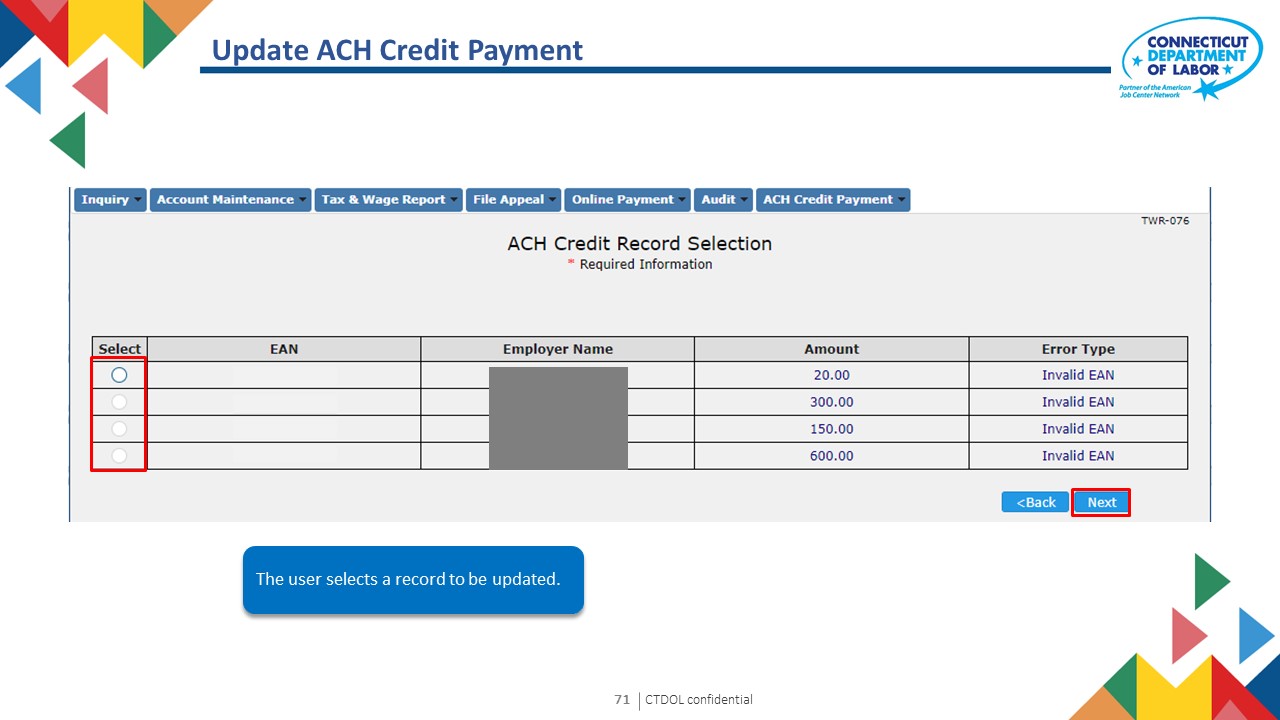 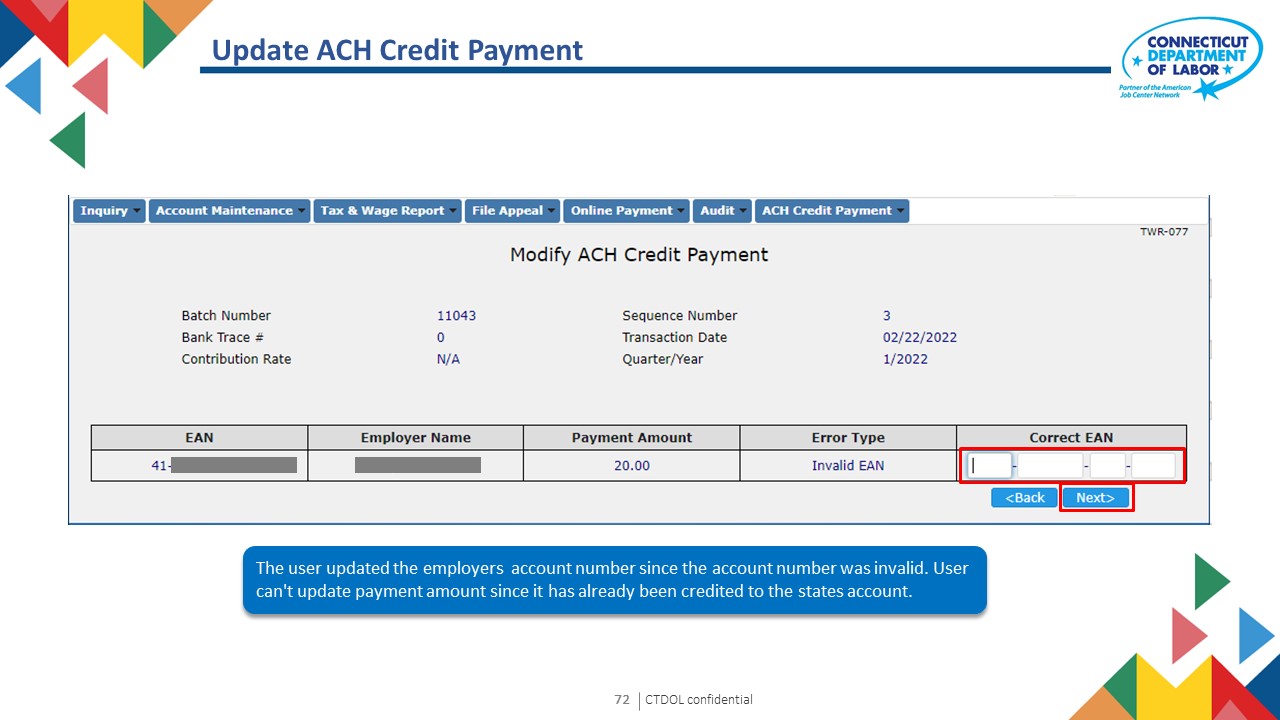 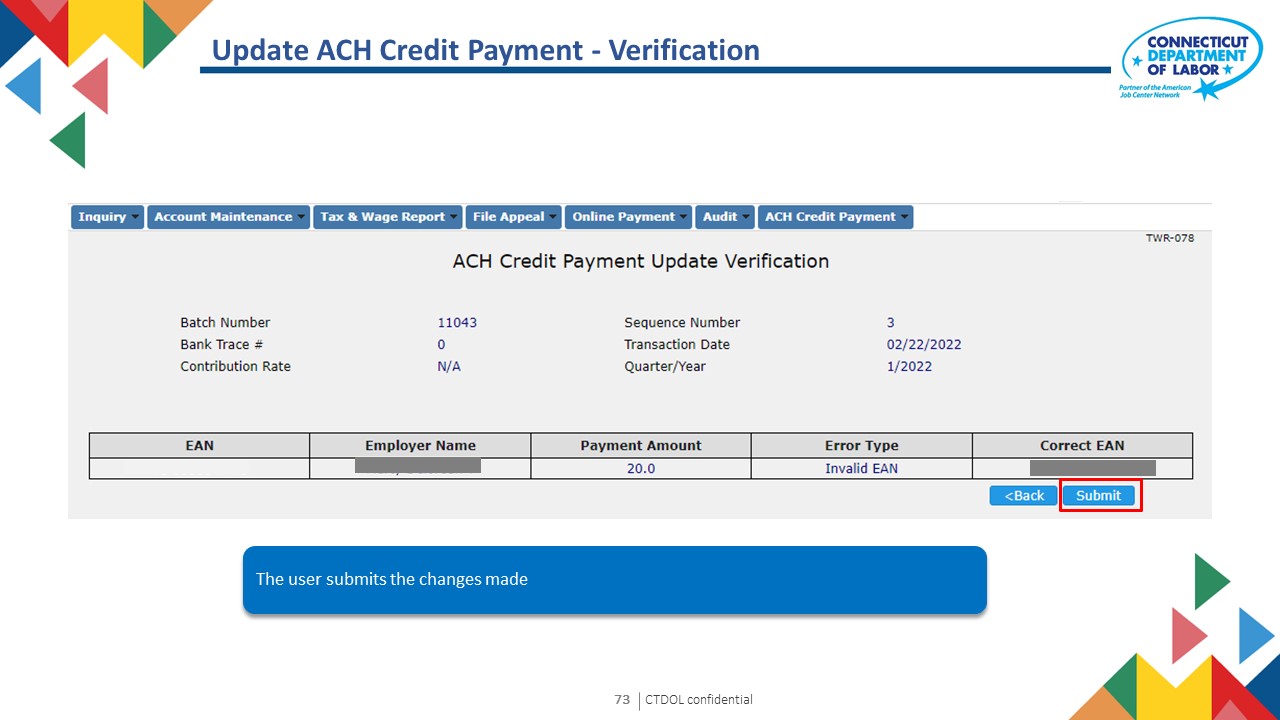 Update ACH Credit Payment - Confirmation
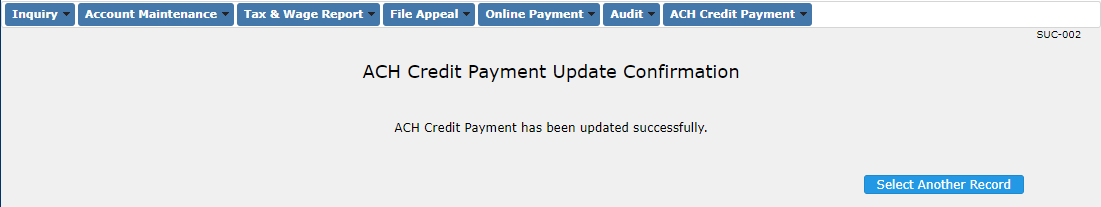 The user can select another payment record to update by selecting on the highlighted button.
TPA User Guide
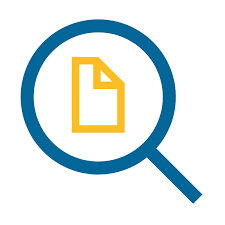 11. Cancel Scheduled Payment
Text 03
Cancel Scheduled Payment
Click  Cancel Scheduled Payments
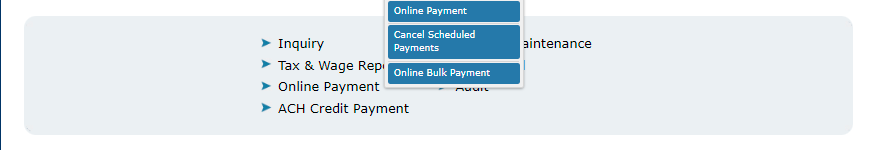 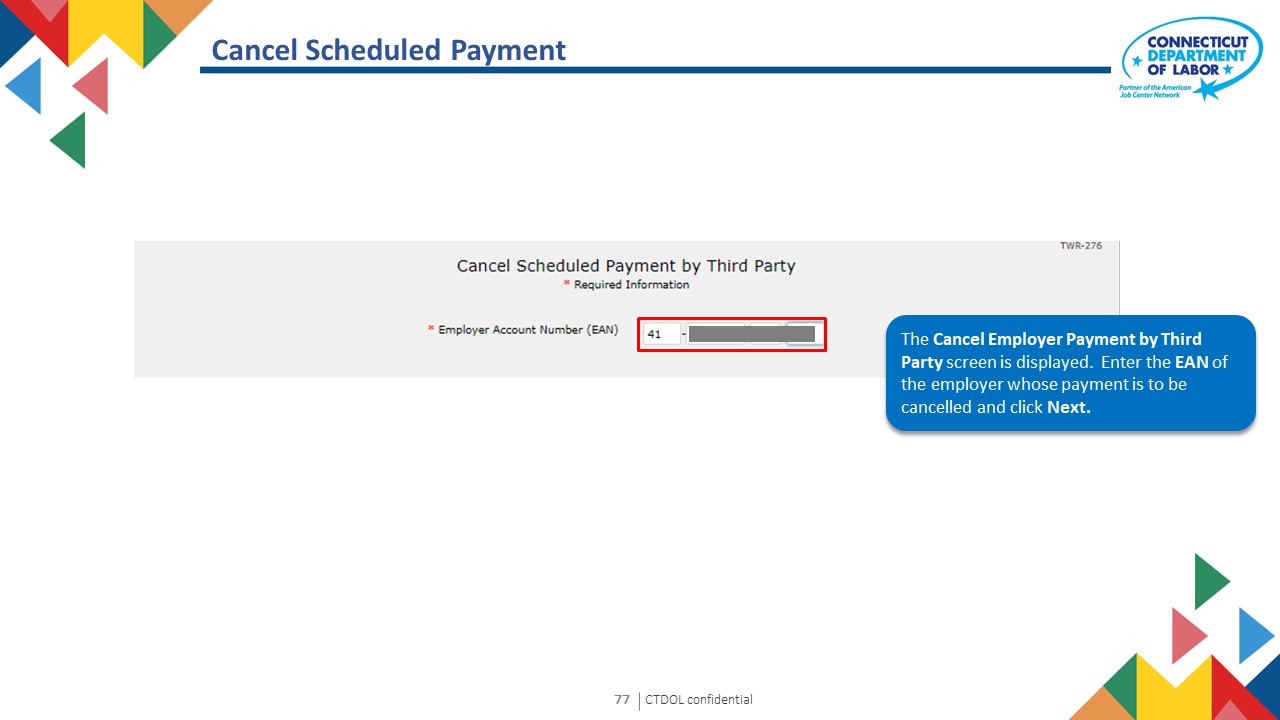 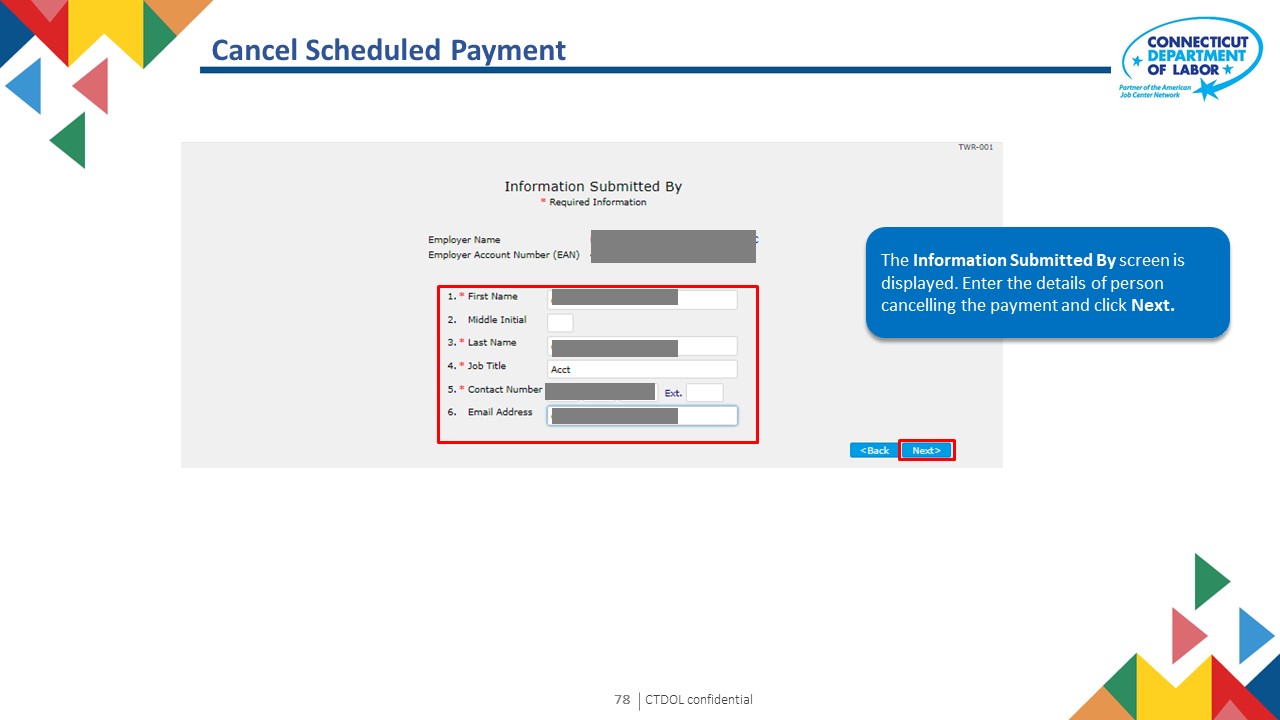 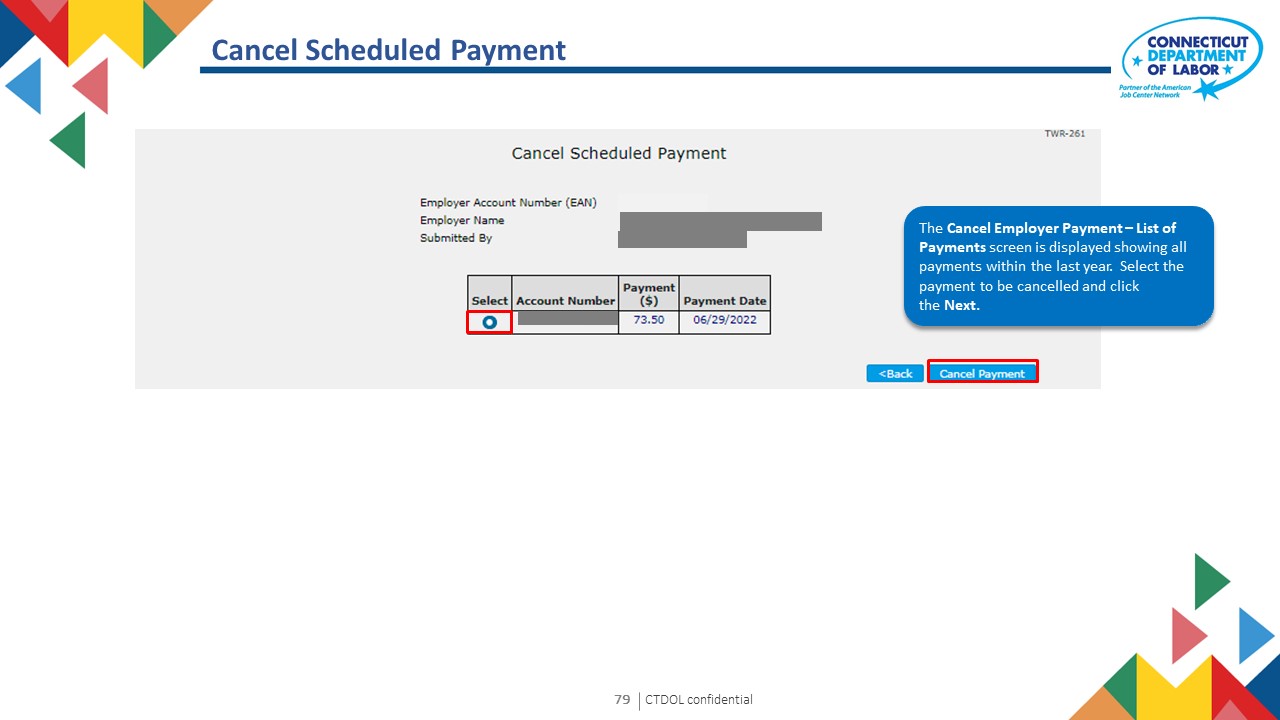 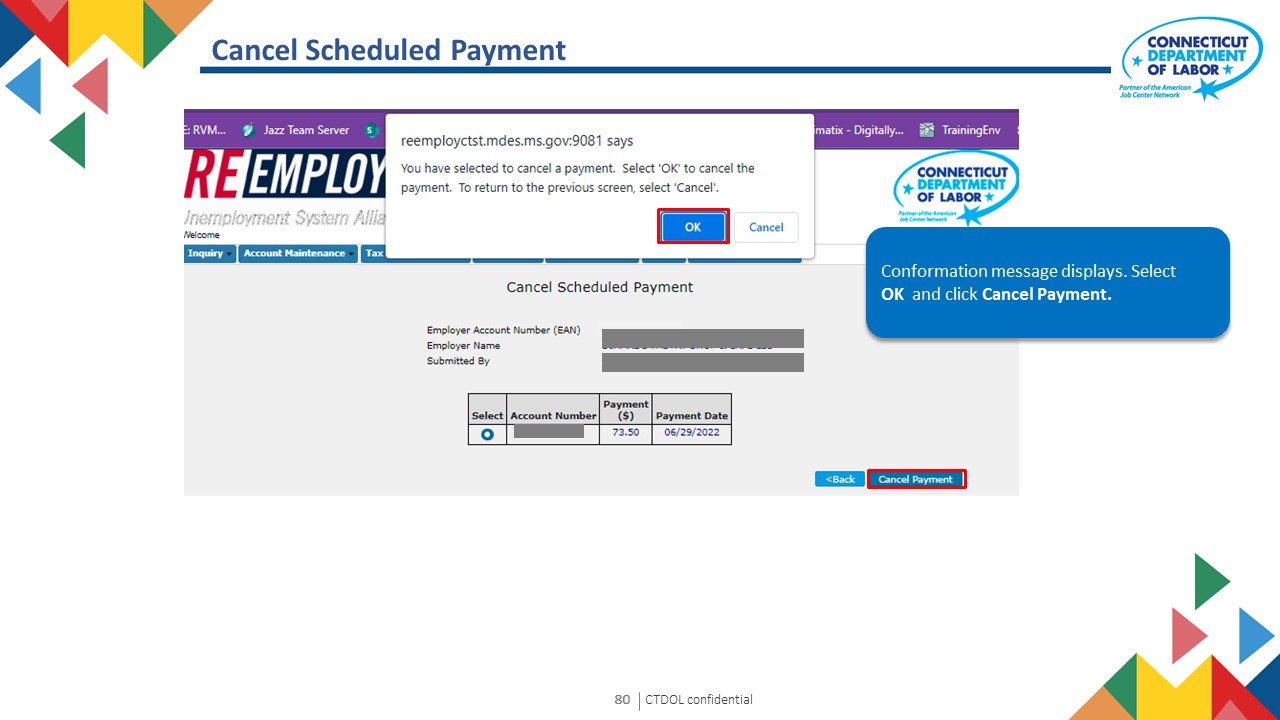 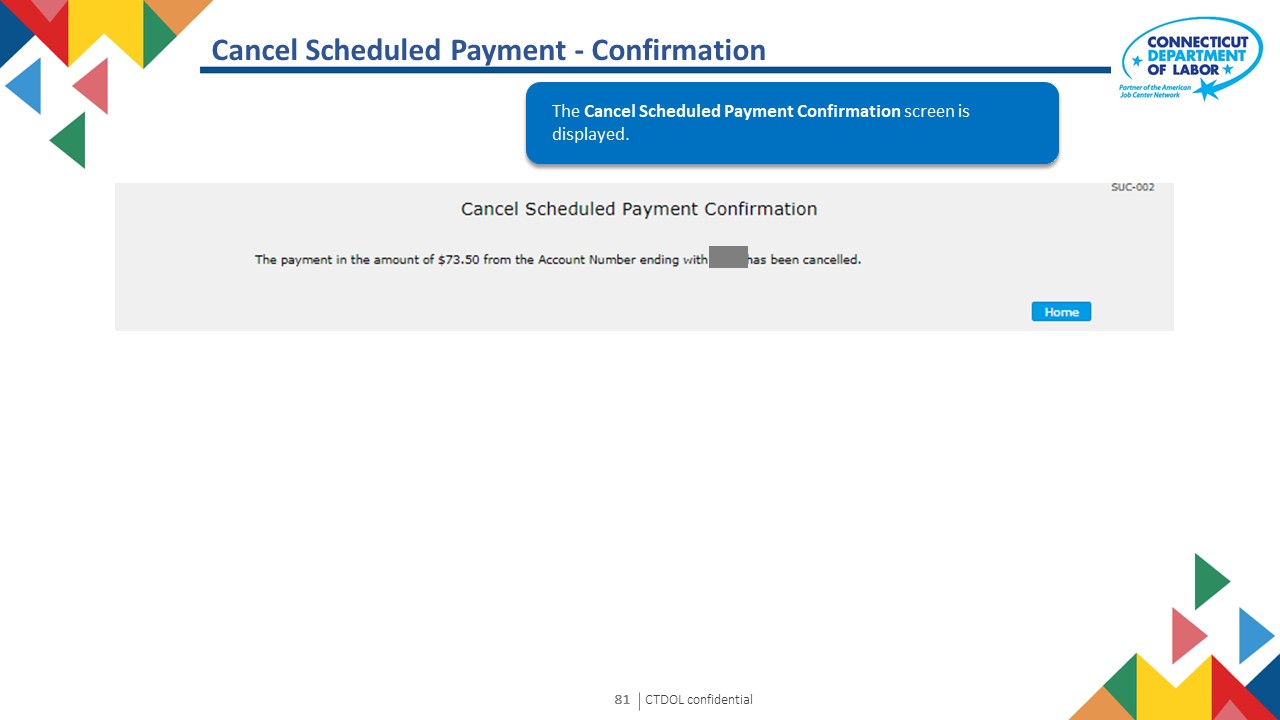 TPA User Guide
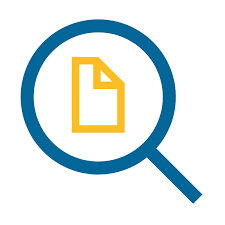 12. Audits
Text 03
Audits
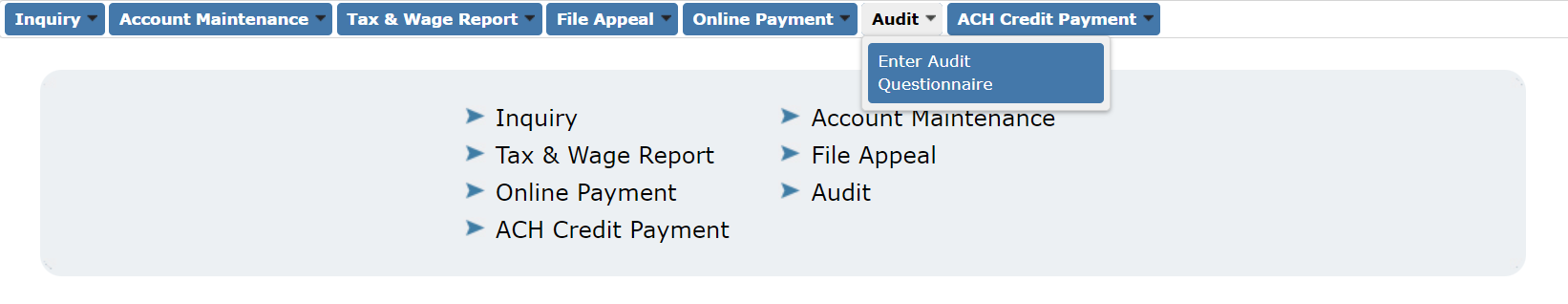 Third party agents can respond to audit questionnaires on behalf of the employer they represent. To enter a questionnaire the user clicks on the highlighted menu option.
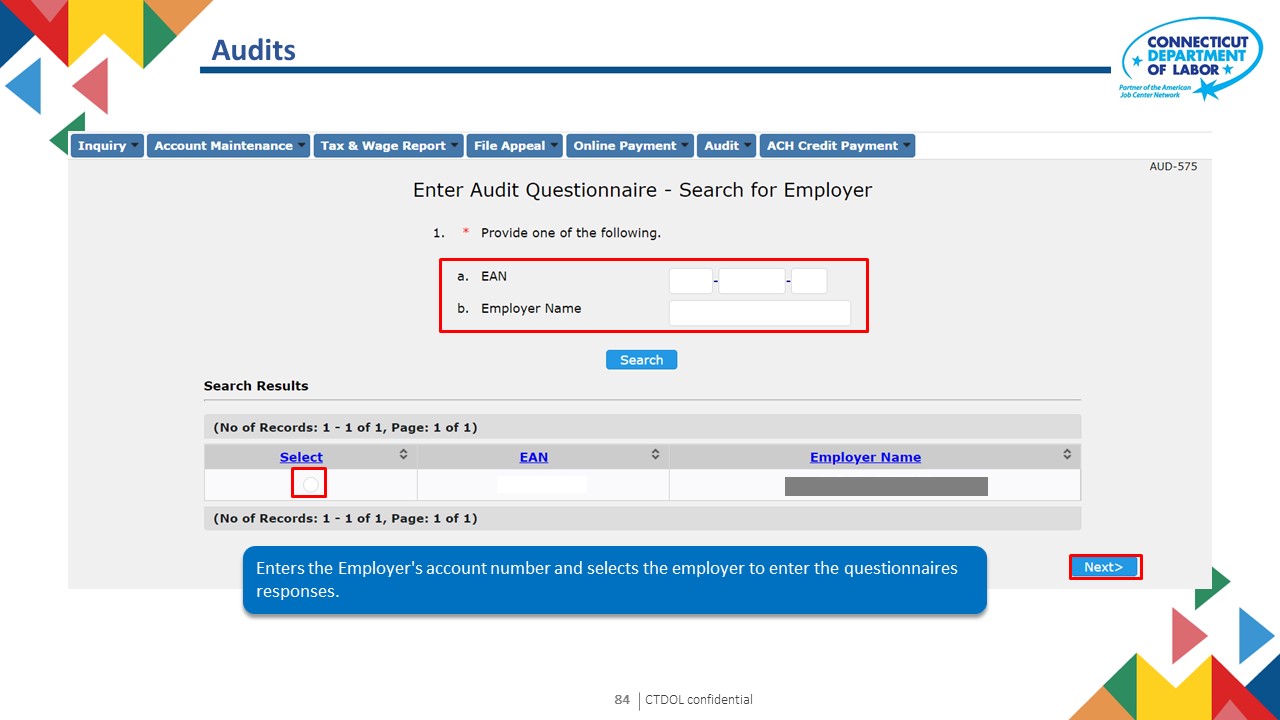 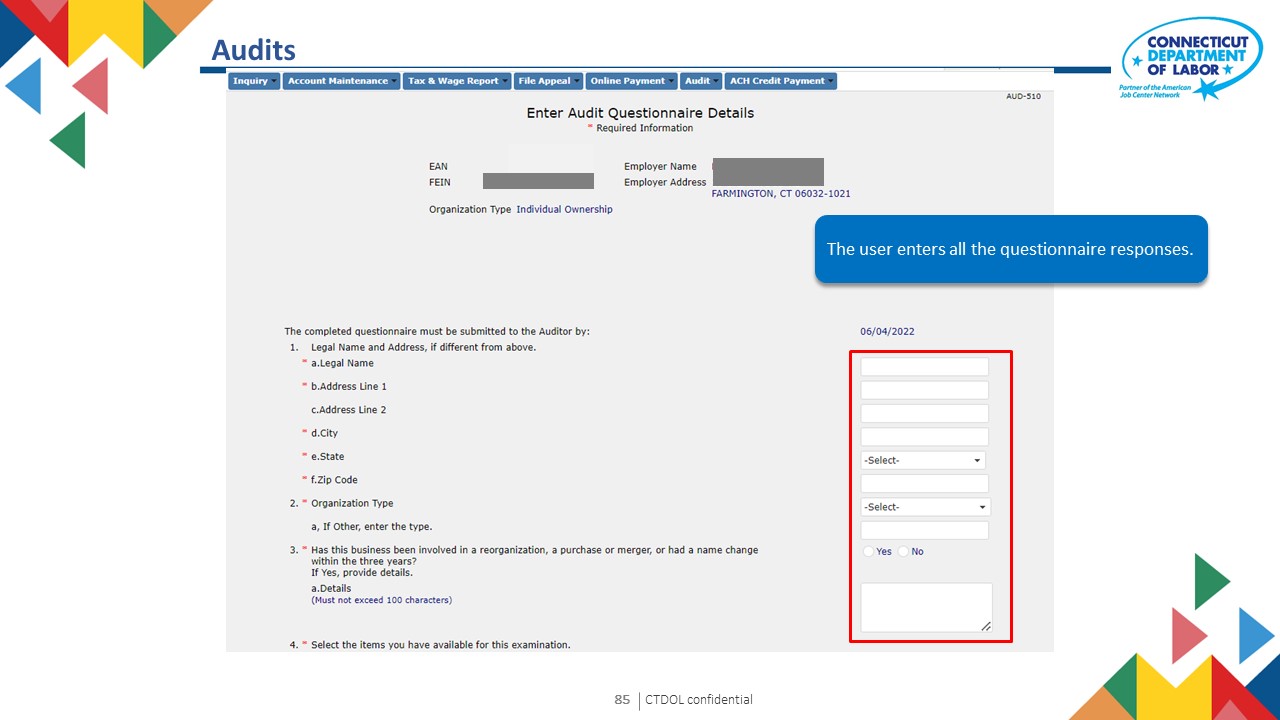 Audits
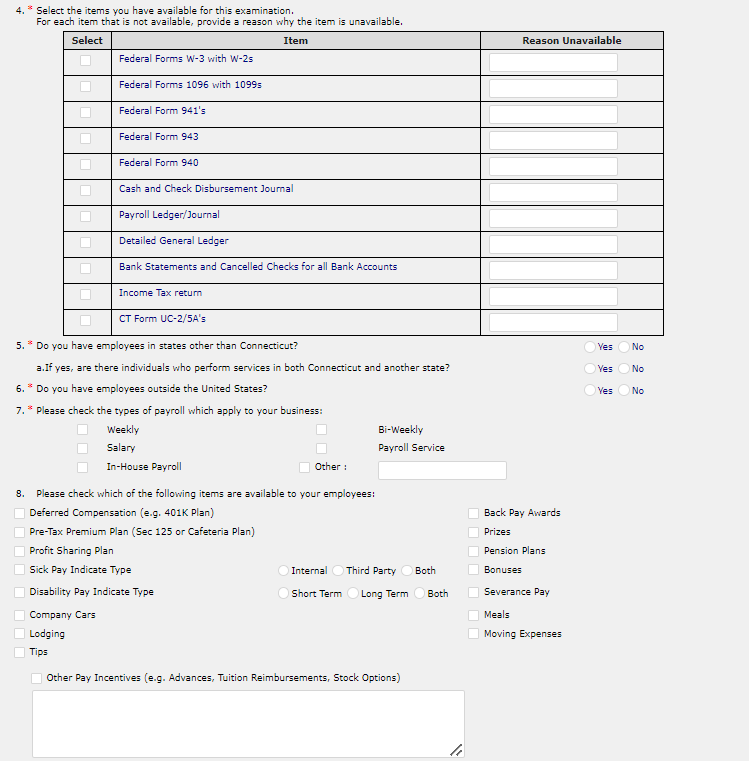 The user enters all the questionnaire responses.
Audits
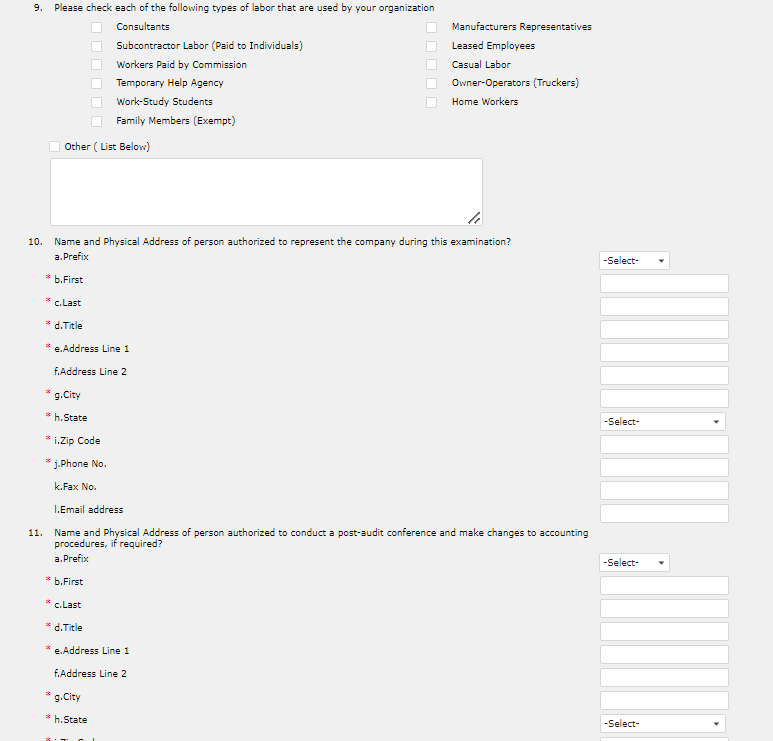 The user enters all the questionnaire responses.
Audits
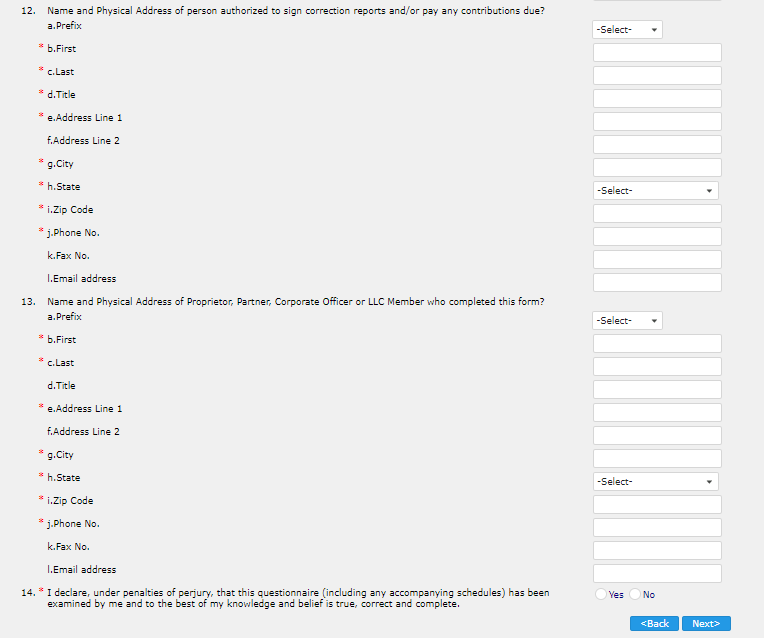 The user enters all the questionnaire responses and selects submit.
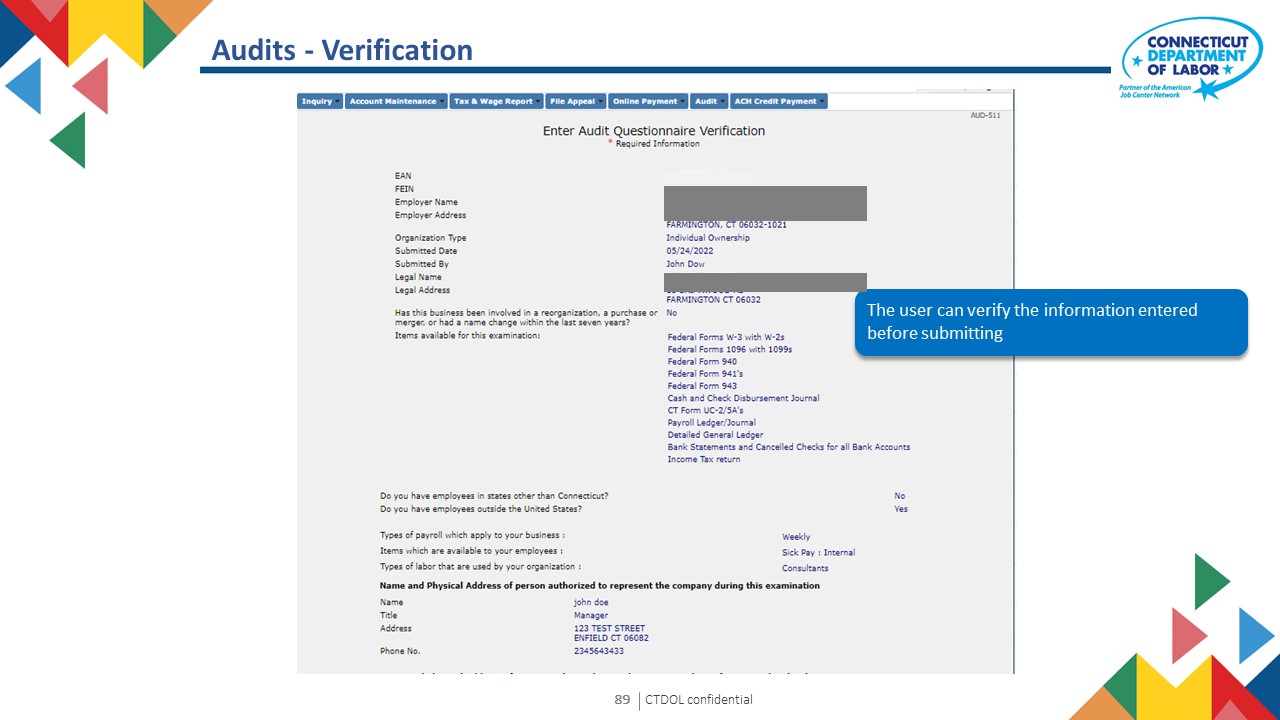 Audits - Verification
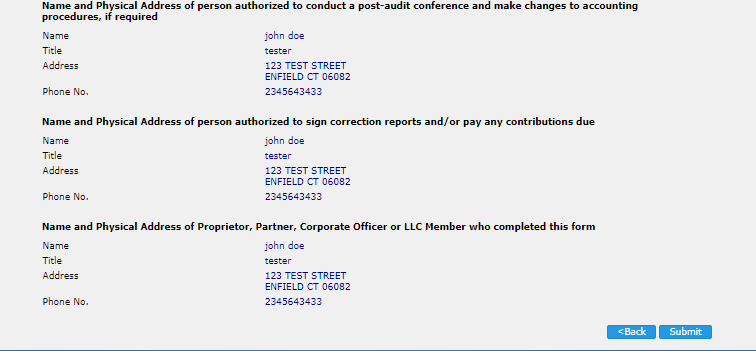 The user submits the questionnaire responses.
Audits - Confirmation
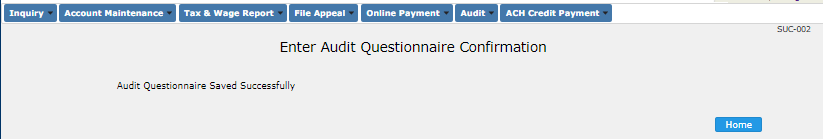 The questionnaire responses and saved successfully.
TPA User Guide
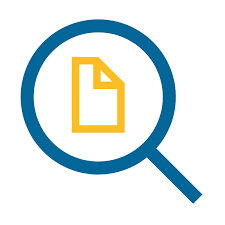 13. Request to Close
Text 03
Request to Close Account
From the home screen, select Account Maintenance tab then click the Request to Close Account option from the menu.
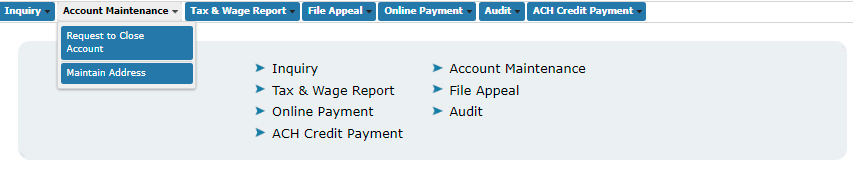 Request to Close Account
The Request to Cancel Account screen is displayed. Enter EAN to request an account closure and click Next.
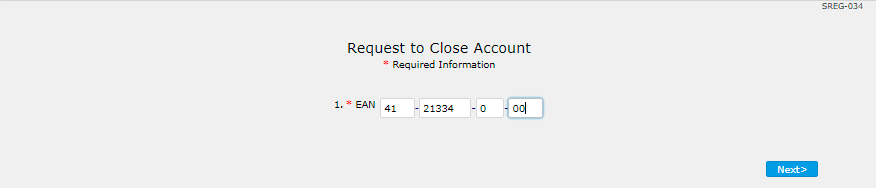 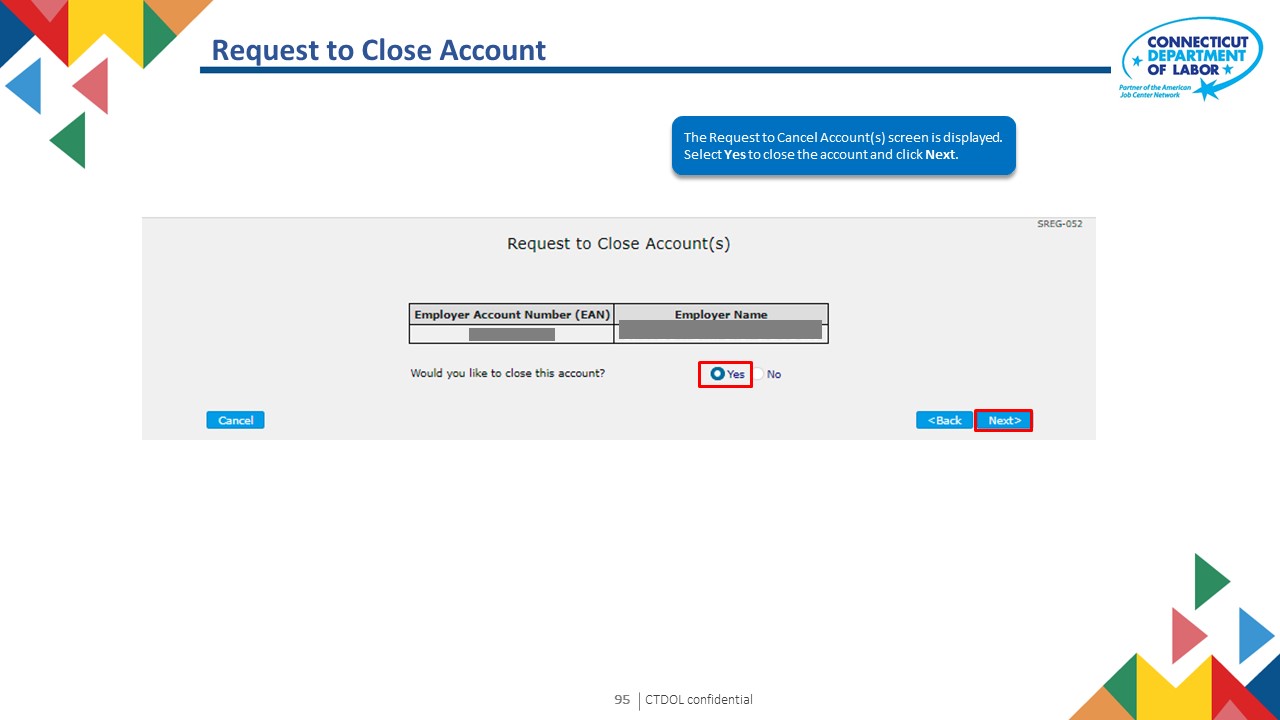 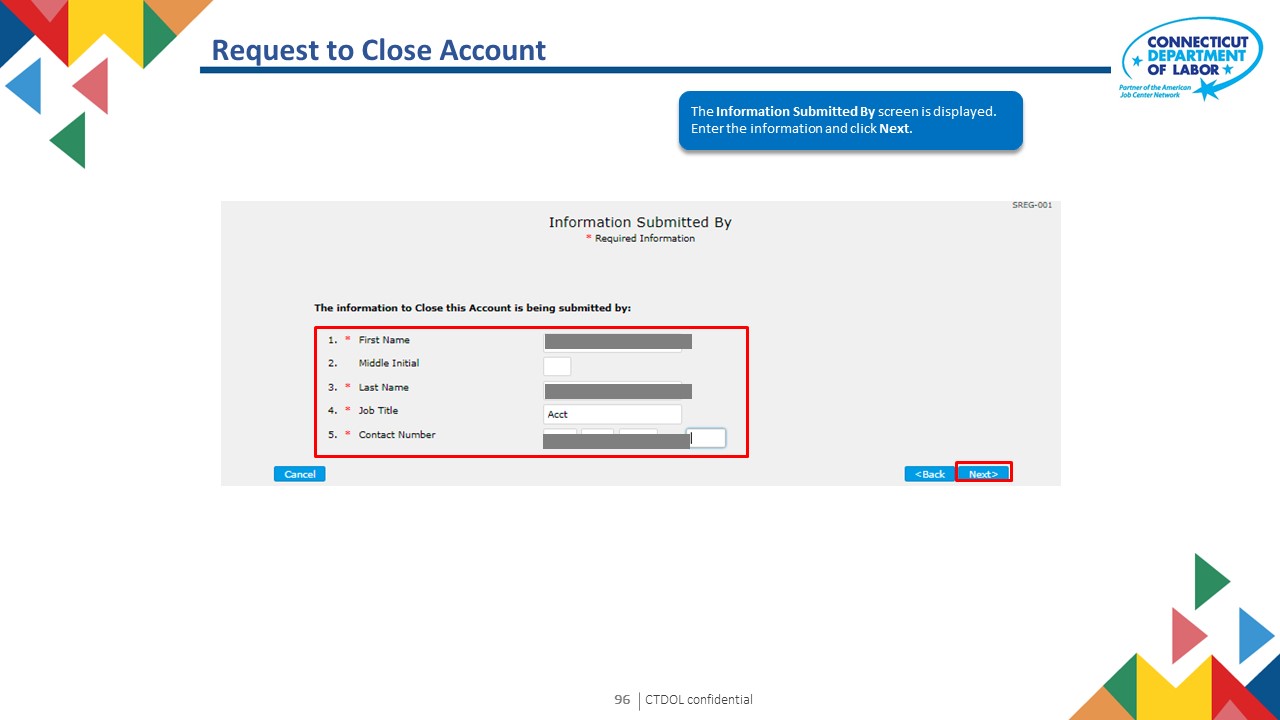 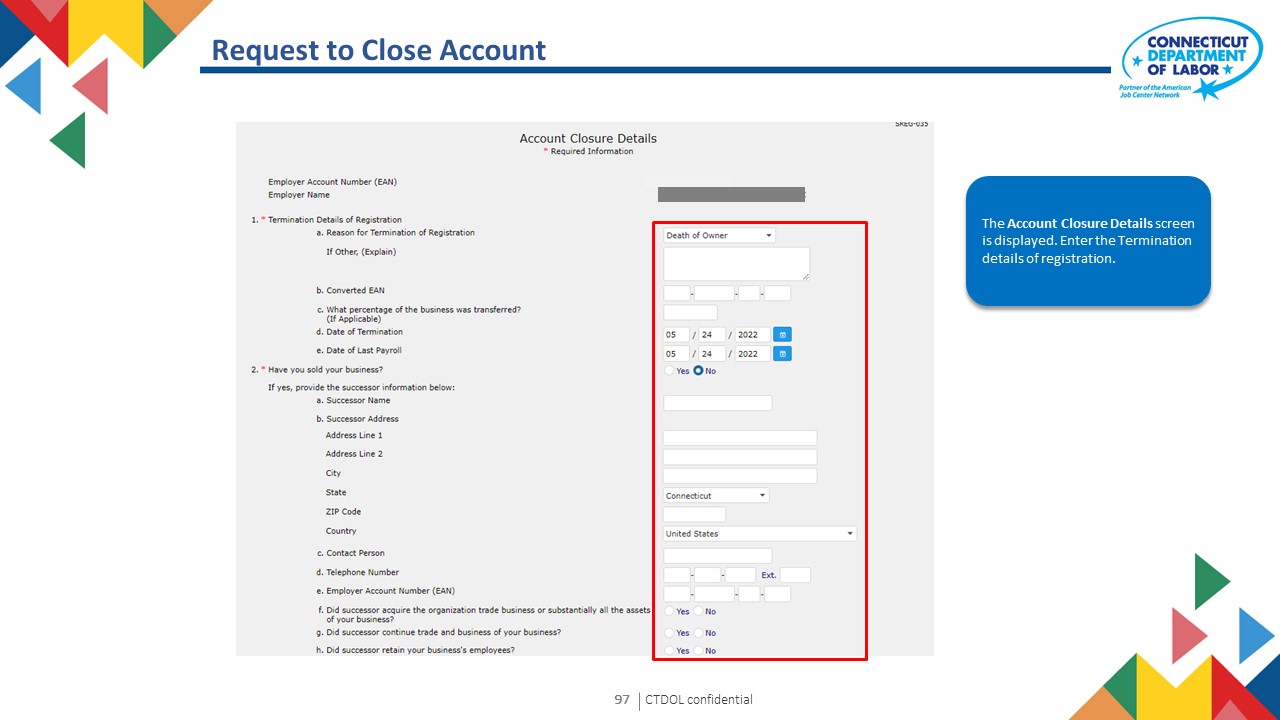 Request to Close Account
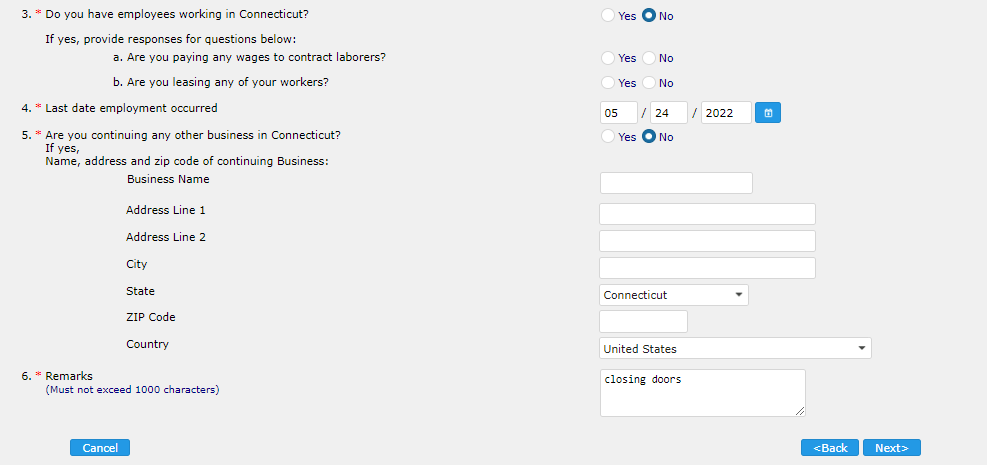 Enter the Termination details of registration.  Click Next.
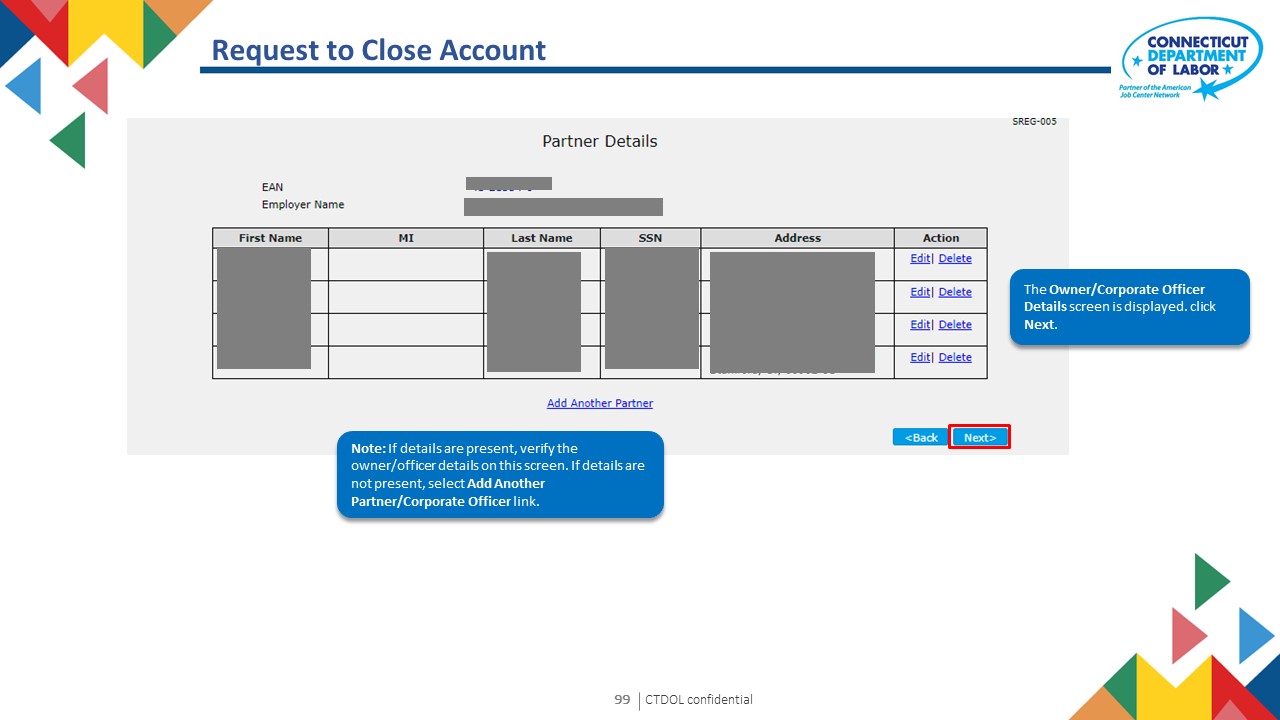 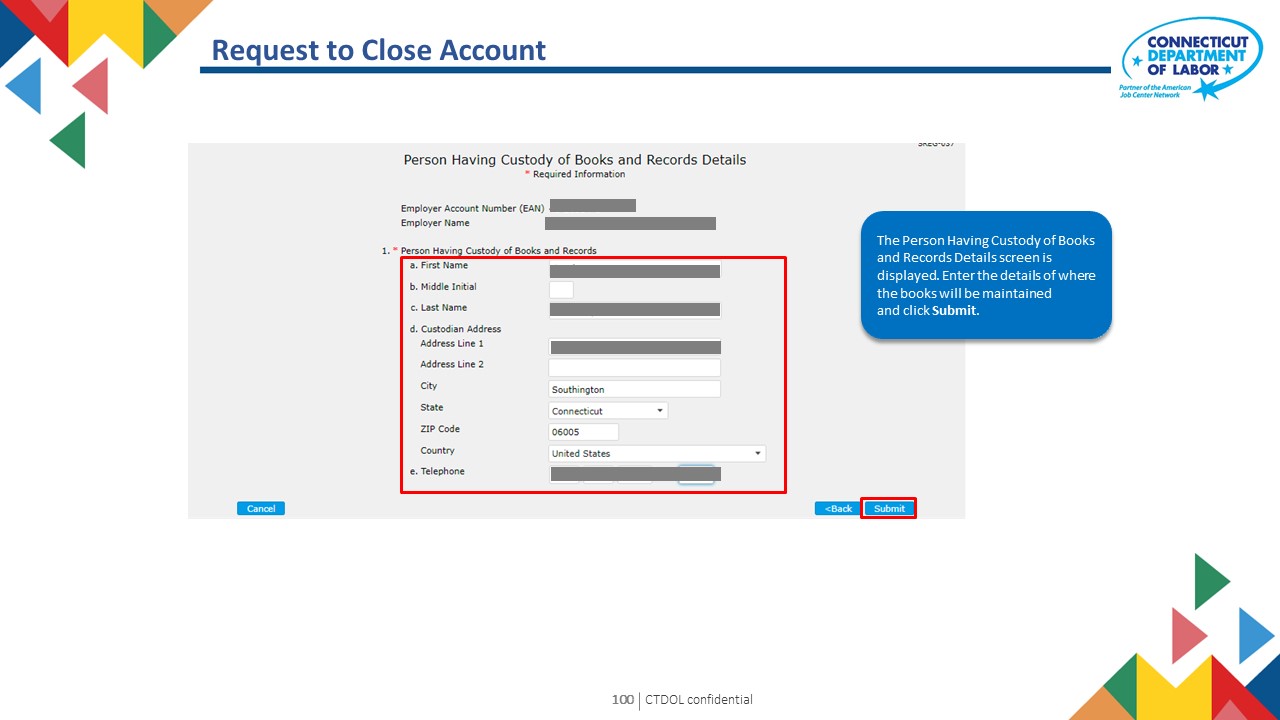 Request to Close Account - Confirmation
The Request to Close Account Confirmation screen is displayed.
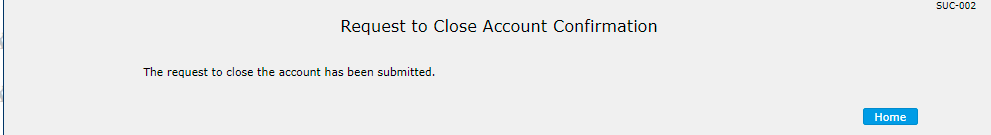 TPA User Guide
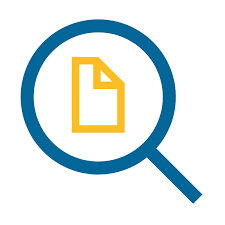 14. Maintain Address
Text 03
Maintain Address
From the home screen, select Account Maintenance tab then click the Maintain  Account option from the menu.
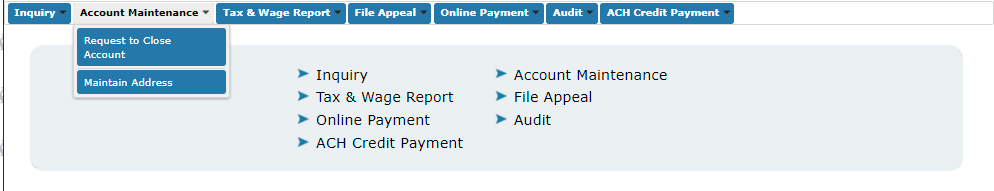 Maintain Address
The Maintain Address screen is displayed. Enter EAN and click Next.
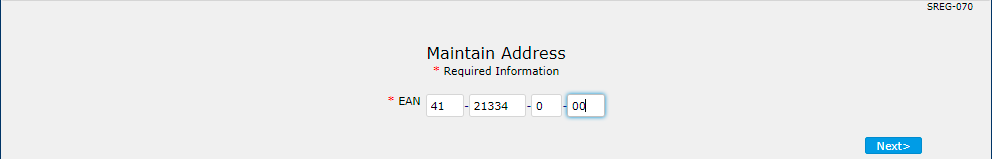 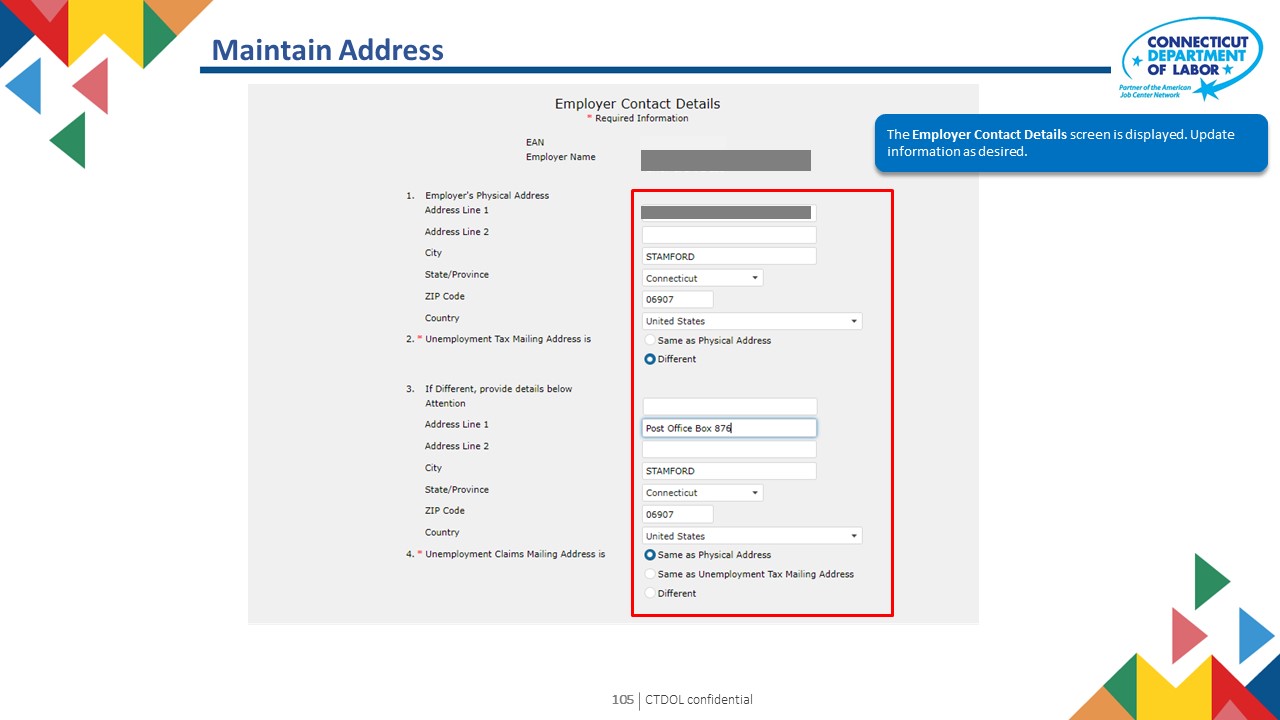 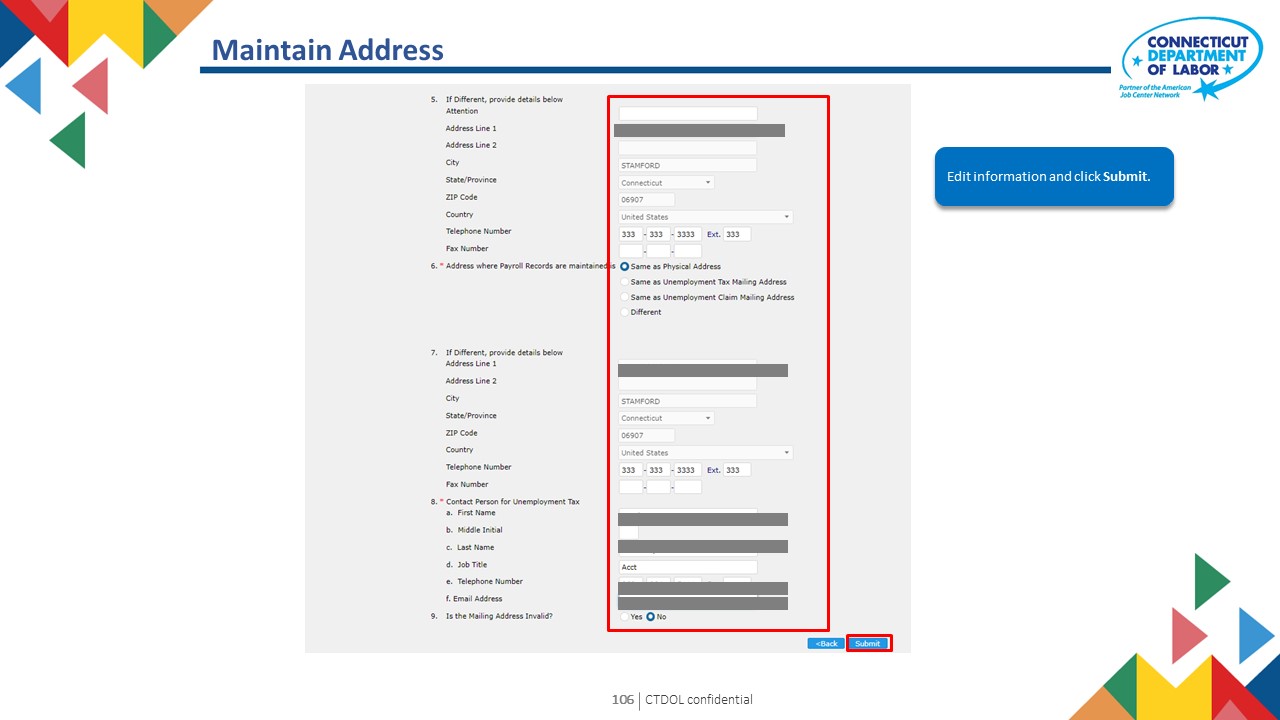 Maintain Address - Confirmation
The Employer Contact Maintenance Confirmation screen is displayed.
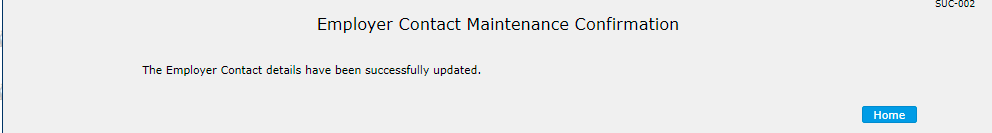 TPA User Guide
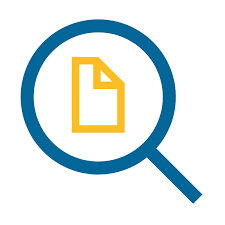 15. Inquiry
Text 03
Inquiry
The third-party agent has access to inquiry screen which allow the user to see specific information for each employer they represent. To access the information, the user can select the menu options below
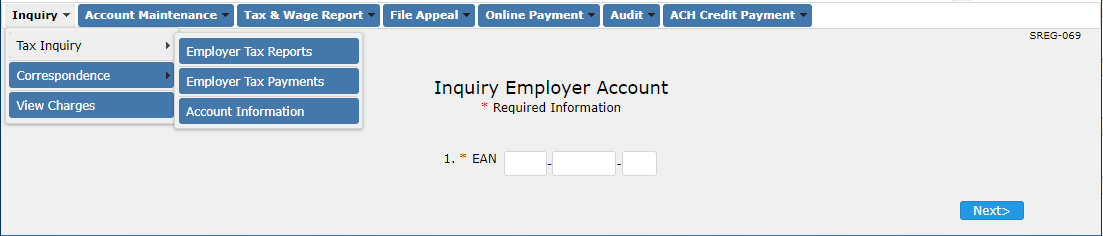 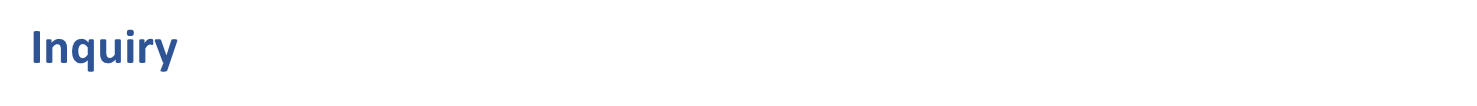 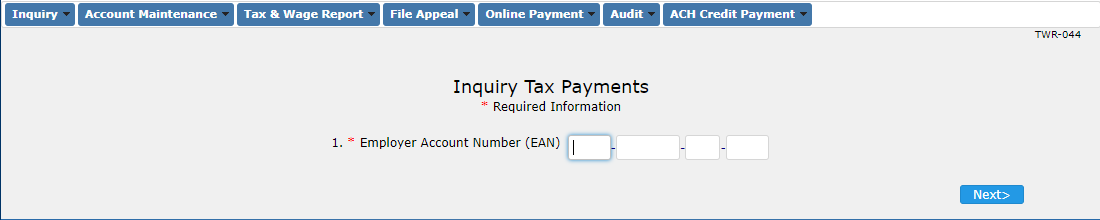 For example, the use can select "Employer Tax Payment" menu option to see payment information. The user enters employer EAN.
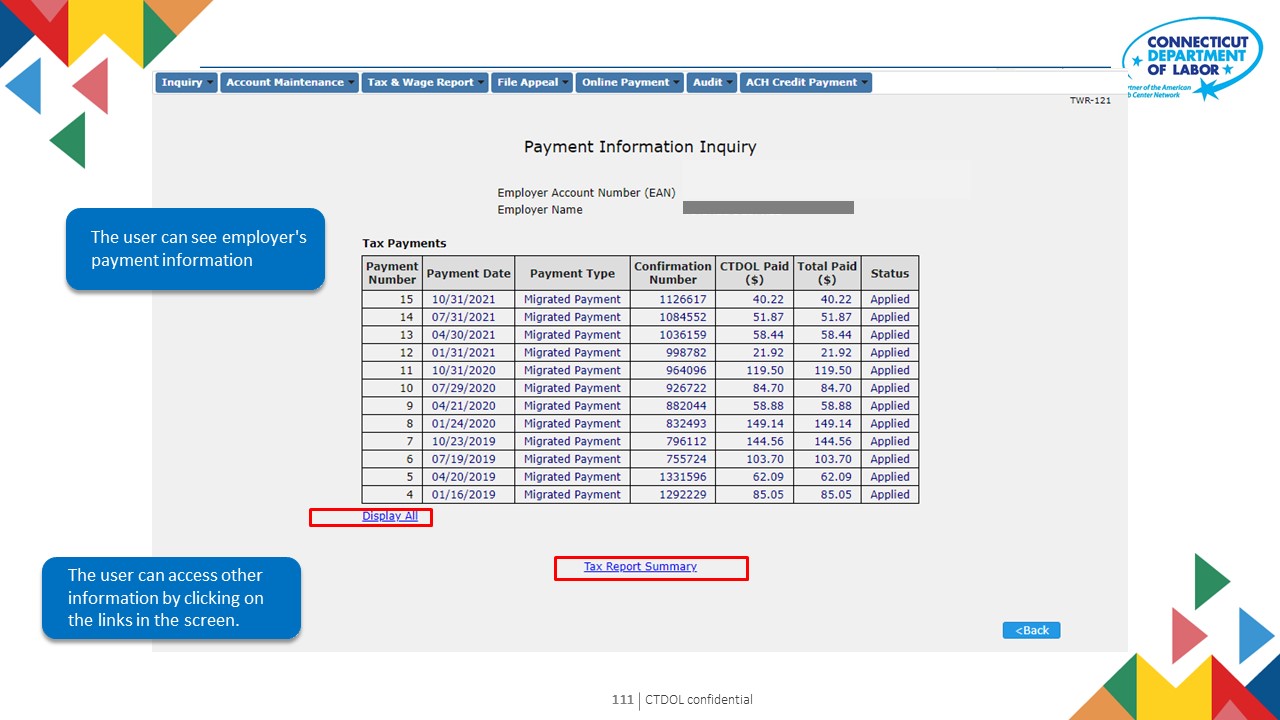 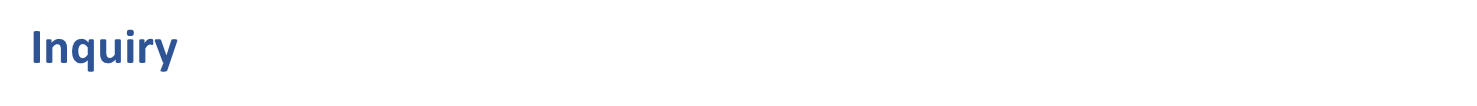 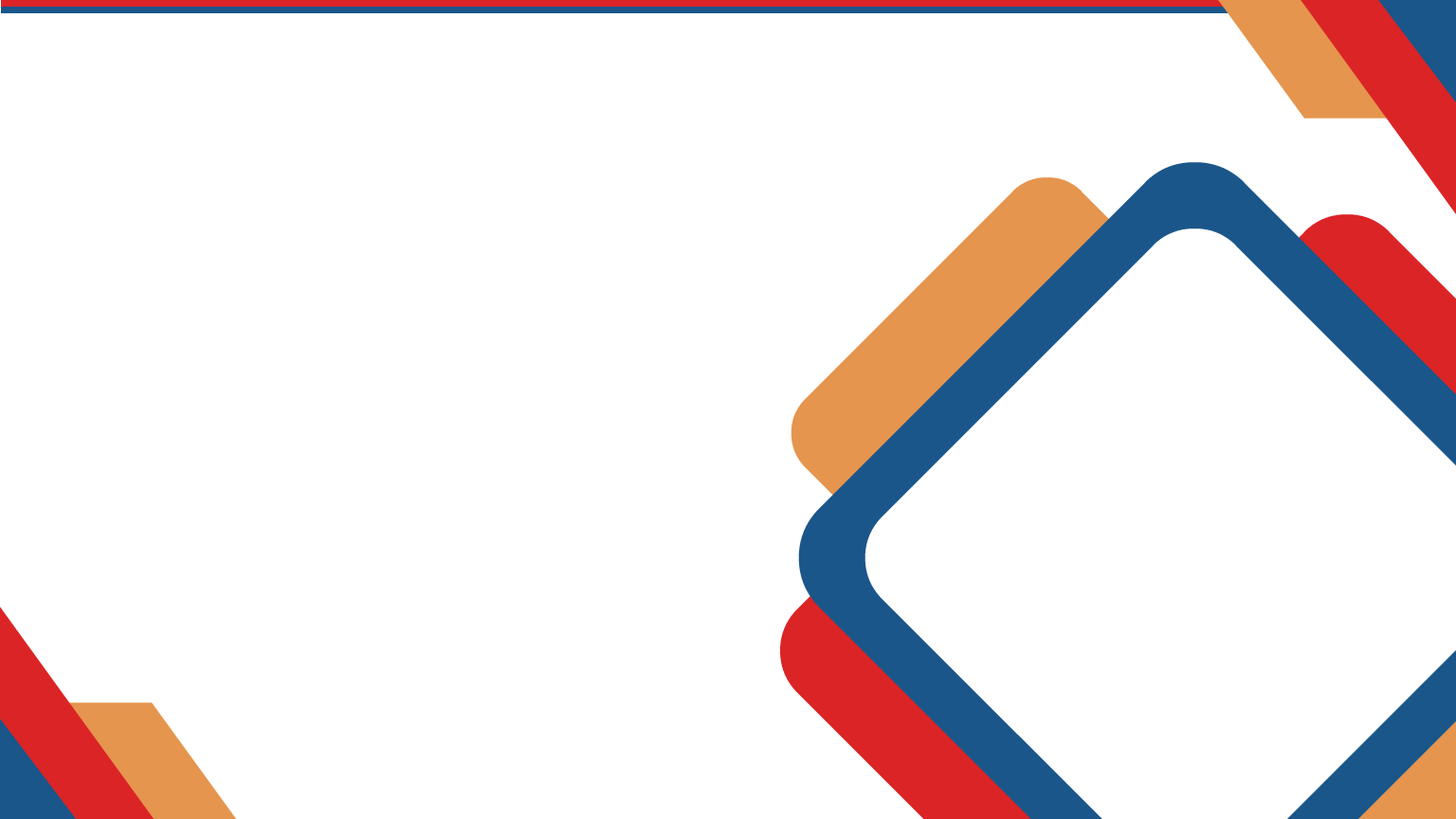 THANK YOU!
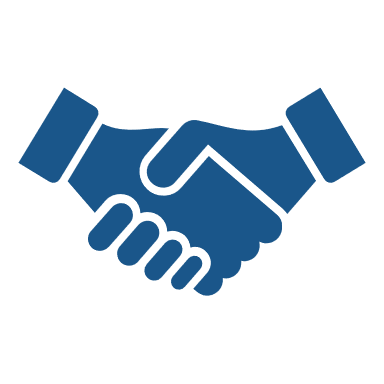